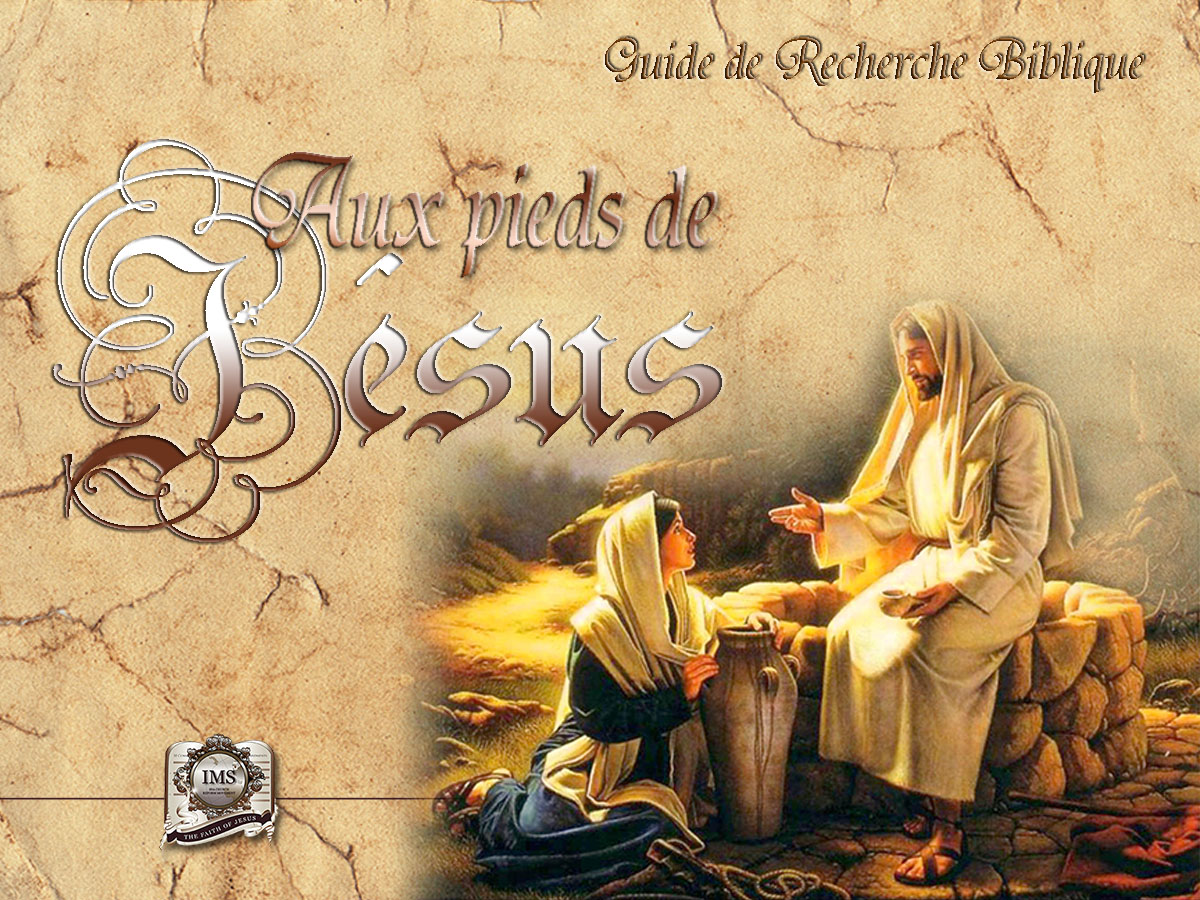 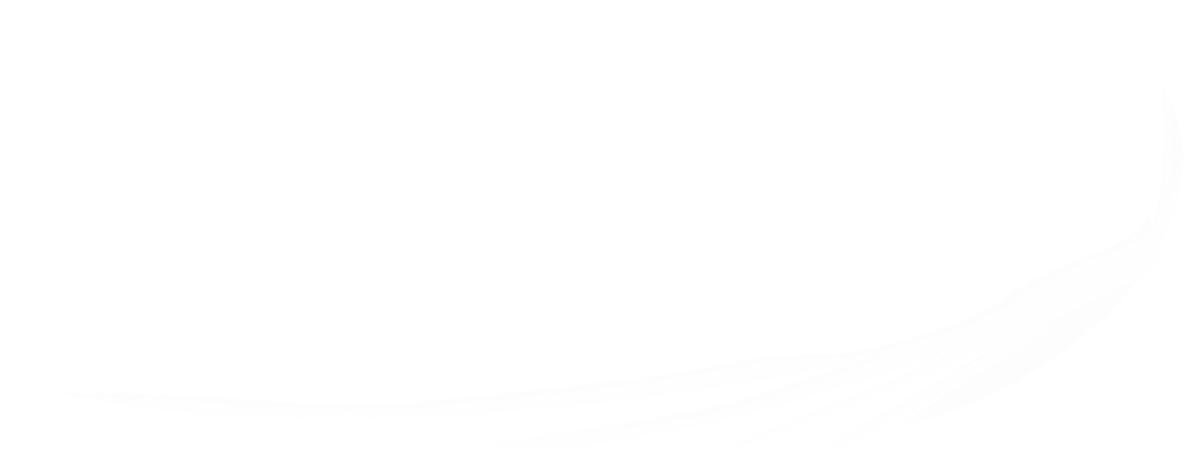 Association Générale
Département Multimédia
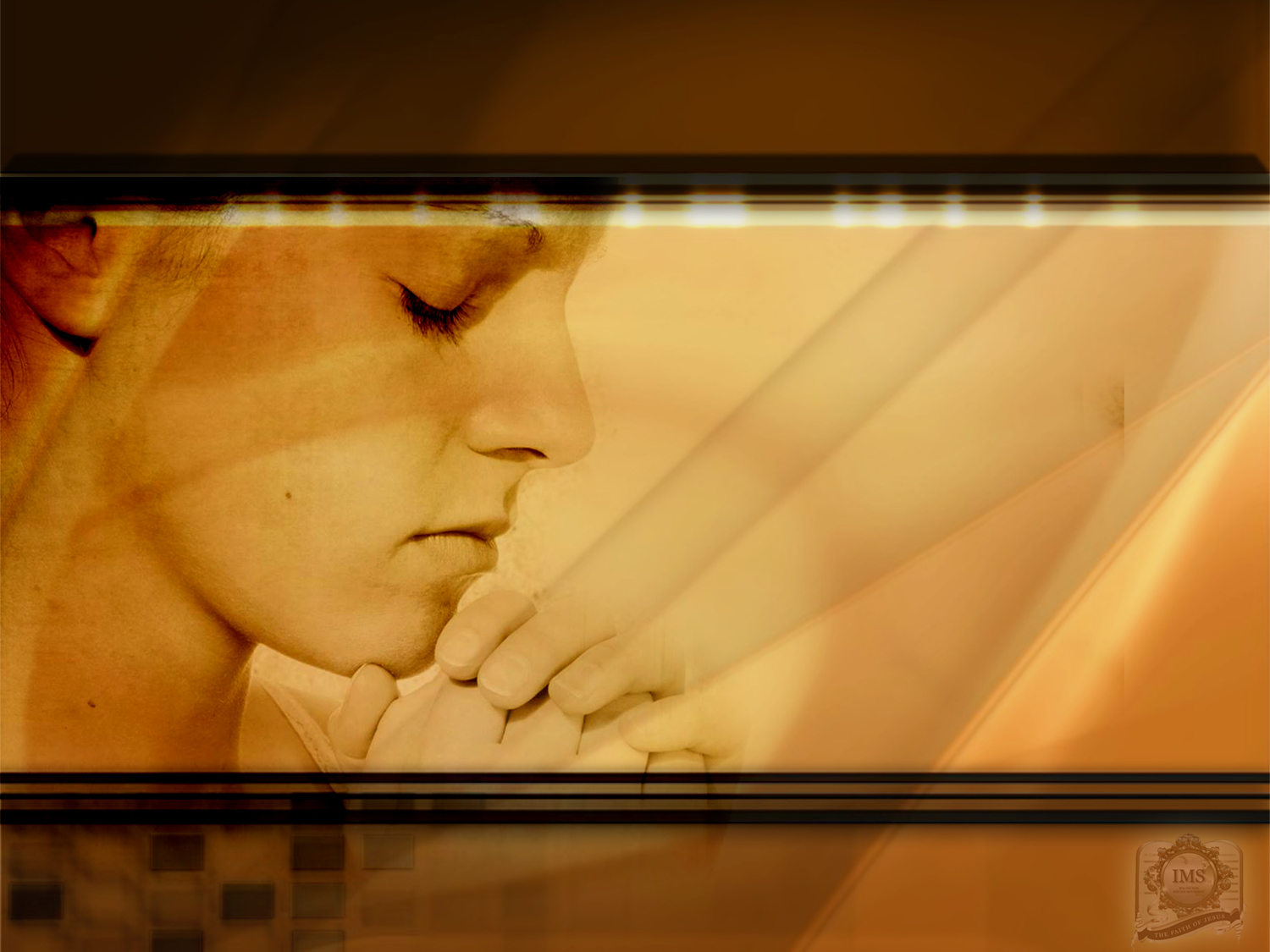 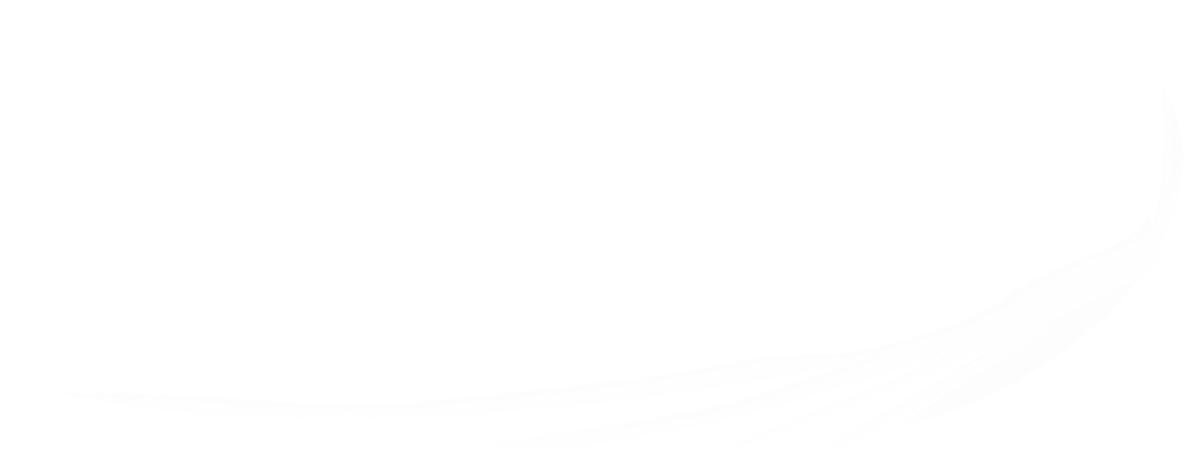 UN MOMENT DE PRIÈRE…
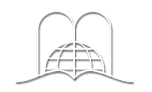 [Speaker Notes: UN MOMENT DE PRIÈRE…]
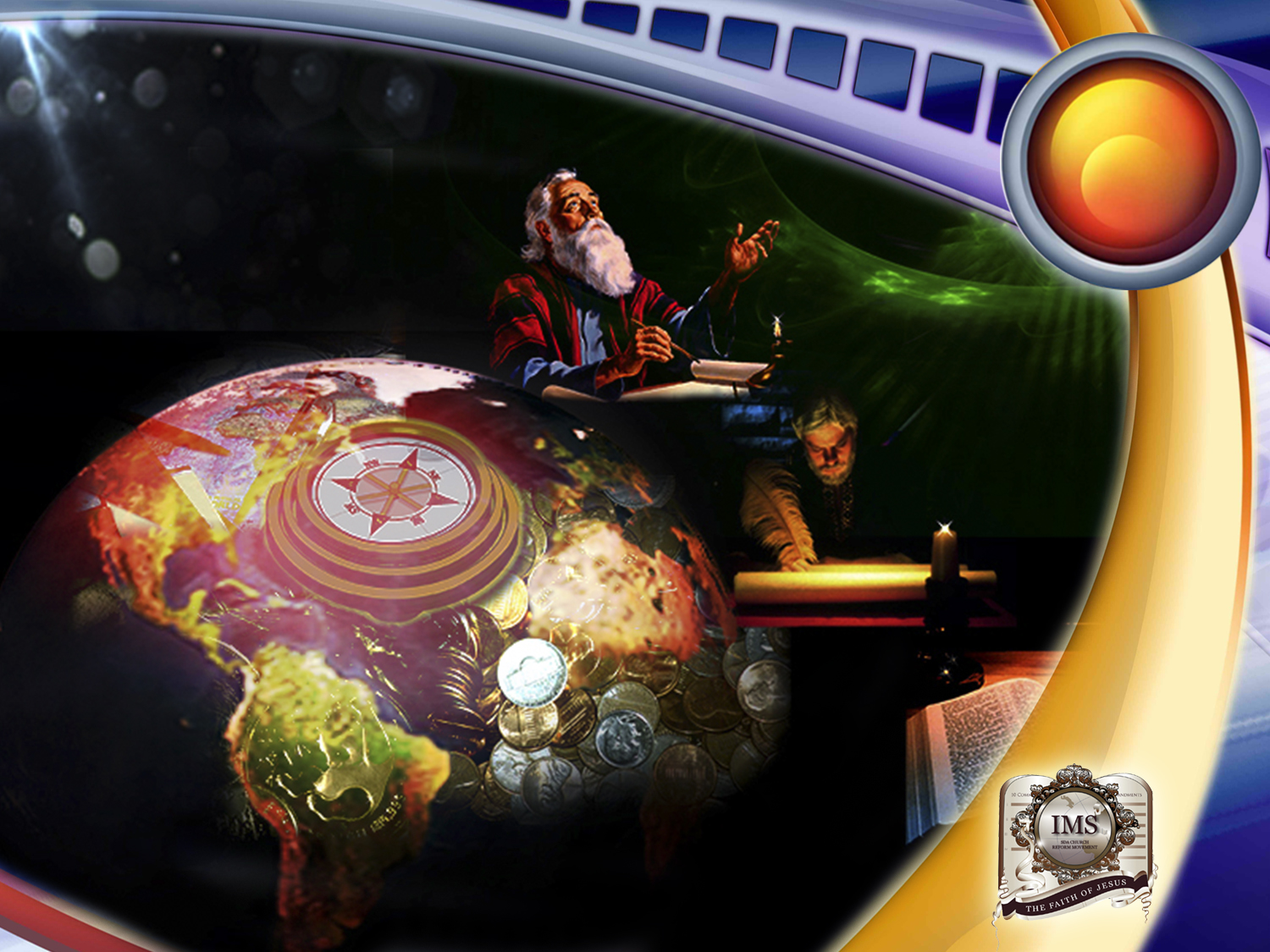 2
EST-CE POSSIBLE DE CONNAÎTRE LE FUTUR ?
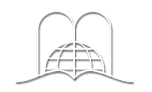 [Speaker Notes: Chapitre 2

EST-CE POSSIBLE DE CONNAÎTRE LE FUTUR ?]
Les hommes ont toujours voulu connaître le futur.
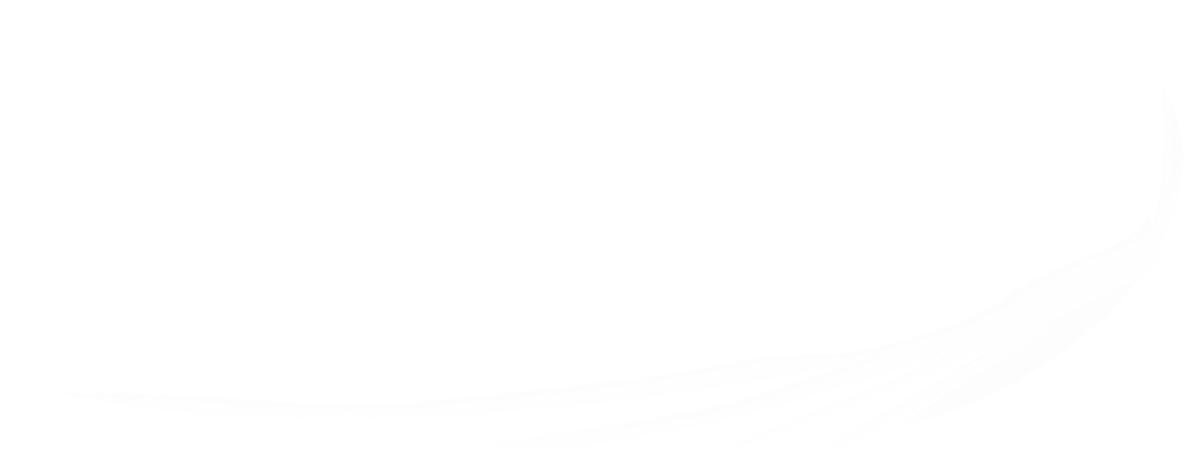 Les horoscopes, les voyants, le tarot, les chamans.Leur dit-on la vérité ?
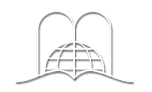 [Speaker Notes: Les hommes ont toujours voulu connaître le futur. Des millions de gens consultent chaque jour les horoscopes. Beaucoup de politiciens, hommes d’affaires et professionnels ne prennent pas de décision sans avoir d’abord consulté un clairvoyant.
Leur dit-on la vérité ?]
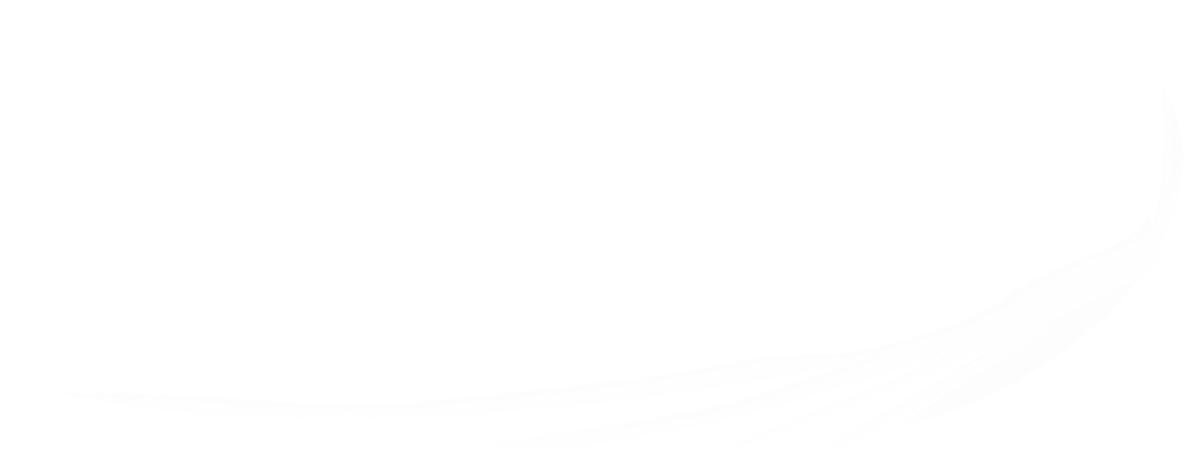 La connaissance du futur est l’attribut exclusif du vrai Dieu !
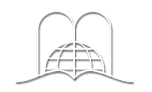 [Speaker Notes: La connaissance du futur est l’attribut exclusif du vrai Dieu !]
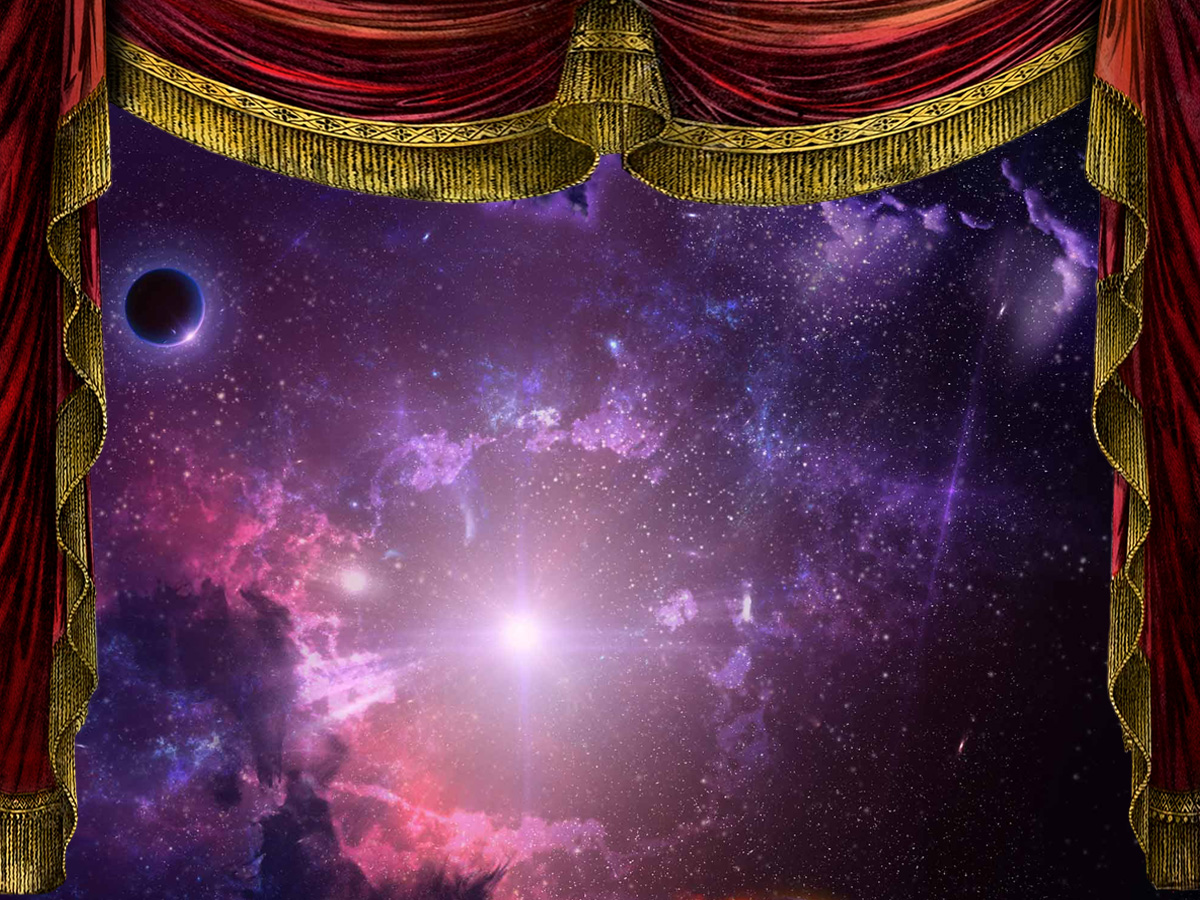 « Souvenez-vous de ce qui s'est passé dès les temps anciens; Car je suis Dieu, et il n'y en a point d'autre, Je suis Dieu, et nul n'est semblable à moi. J'annonce dès le commencement ce qui doit arriver, Et longtemps d'avance ce qui n'est pas encore accompli; Je dis: Mes arrêts subsisteront, Et j'exécuterai toute ma volonté. »
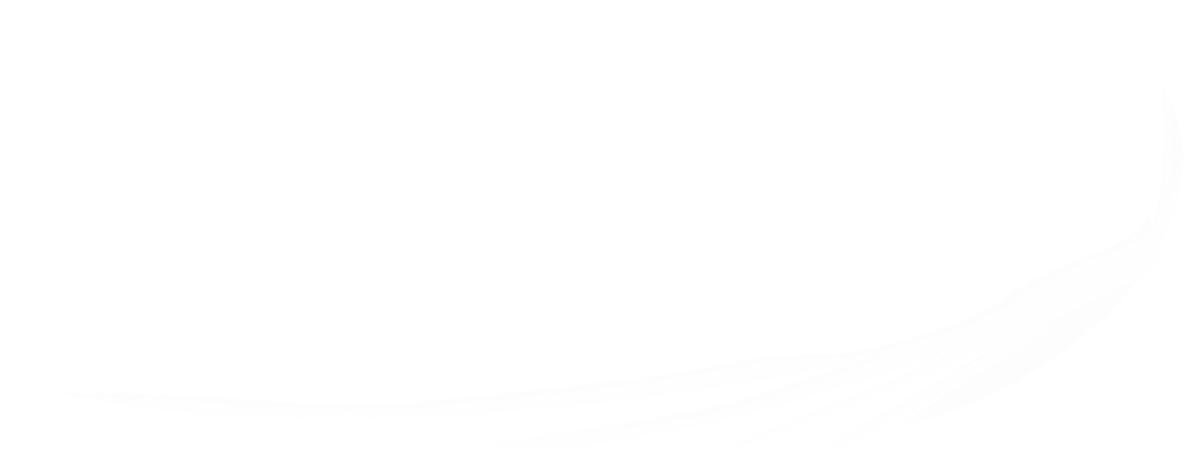 Esaïe 46 : 9-10
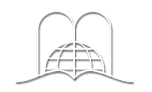 [Speaker Notes: « Souvenez-vous de ce qui s'est passé dès les temps anciens; Car je suis Dieu, et il n'y en a point d'autre, Je suis Dieu, et nul n'est semblable à moi. J'annonce dès le commencement ce qui doit arriver, Et longtemps d'avance ce qui n'est pas encore accompli; Je dis: Mes arrêts subsisteront, Et j'exécuterai toute ma volonté. »
Esaïe 46 : 9-10]
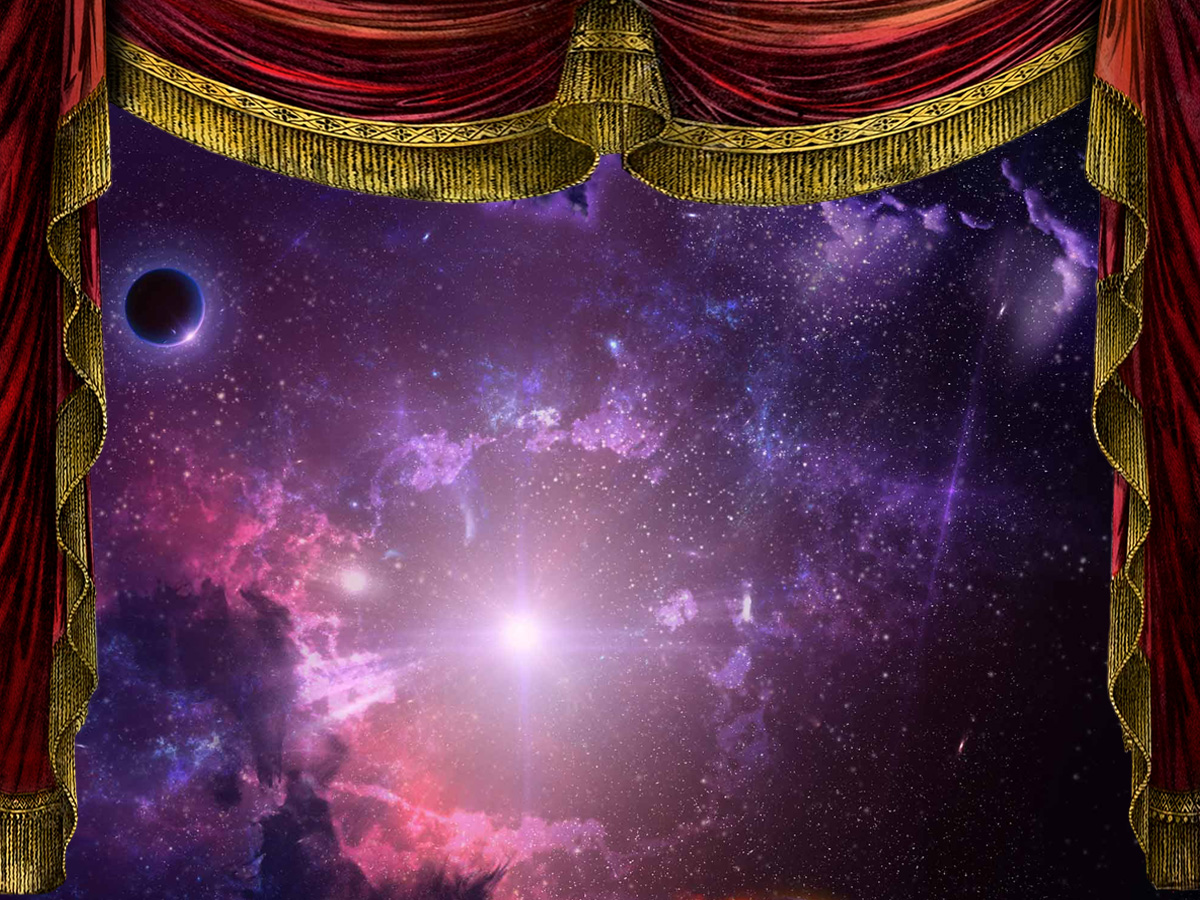 « Voici, les premières choses se sont accomplies, Et je vous en annonce de nouvelles; Avant qu'elles arrivent, je vous les prédis. »
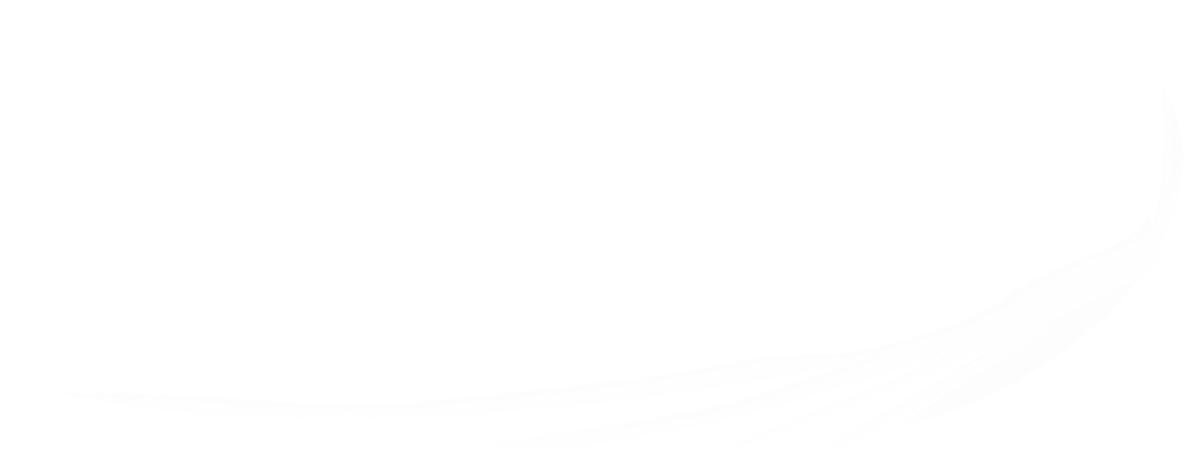 Esaïe 42 : 9
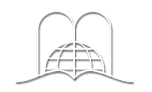 [Speaker Notes: « Voici, les premières choses se sont accomplies, Et je vous en annonce de nouvelles; Avant qu'elles arrivent, je vous les prédis. »
Esaïe 42 : 9]
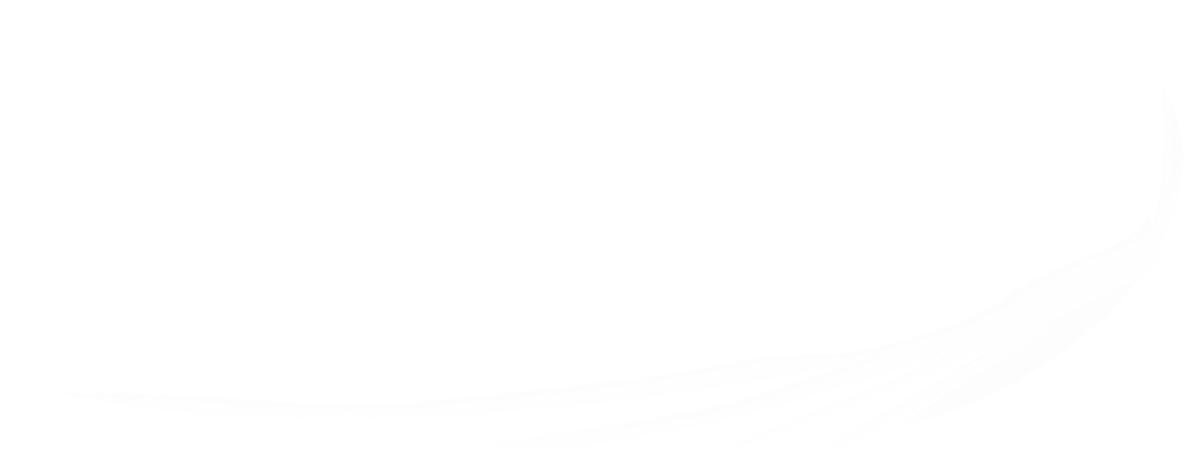 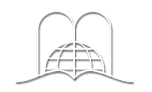 [Speaker Notes: Il a inspiré les prophètes. Il est le véritable auteur des Saintes-Écritures. Le sceau de la divine inspiration est la prophétie accomplie. Dans ce sujet nous allons étudier les prophéties les plus importantes. Regardons-en quelques-unes.
 
Devenez familier avec quelques-unes des 2300 prophéties contenues dans la Bible!]
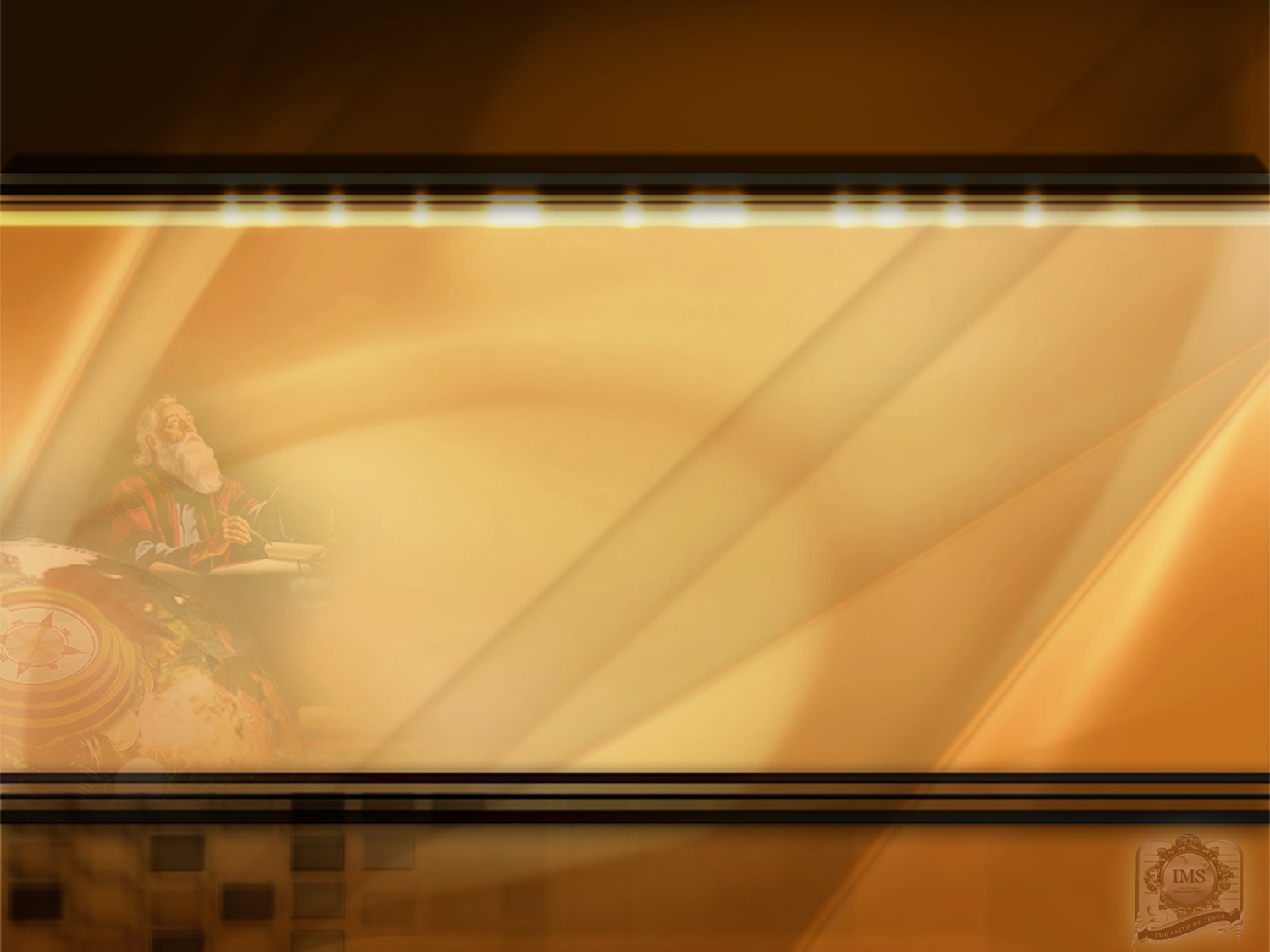 Villes condamnées
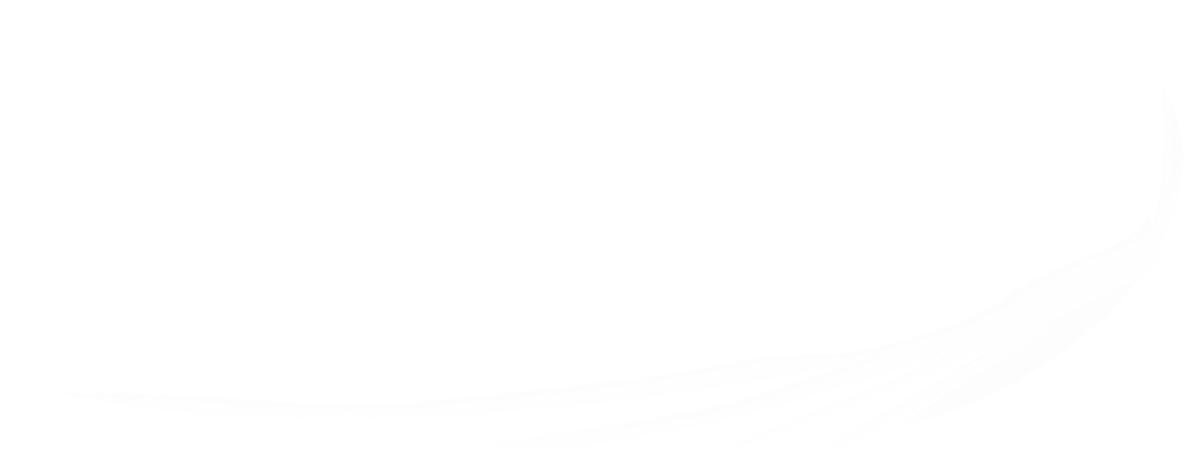 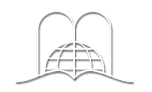 [Speaker Notes: Villes condamnées]
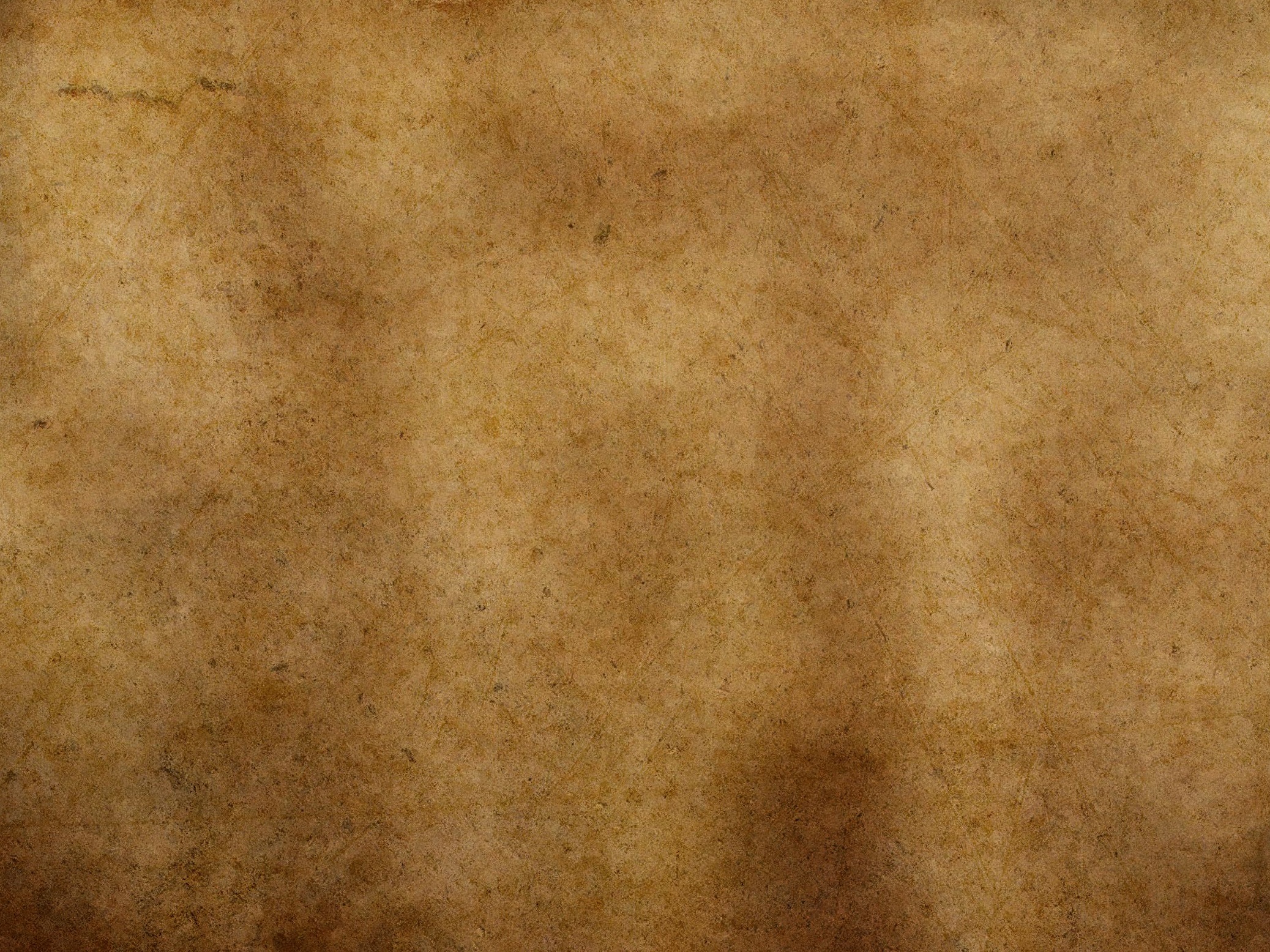 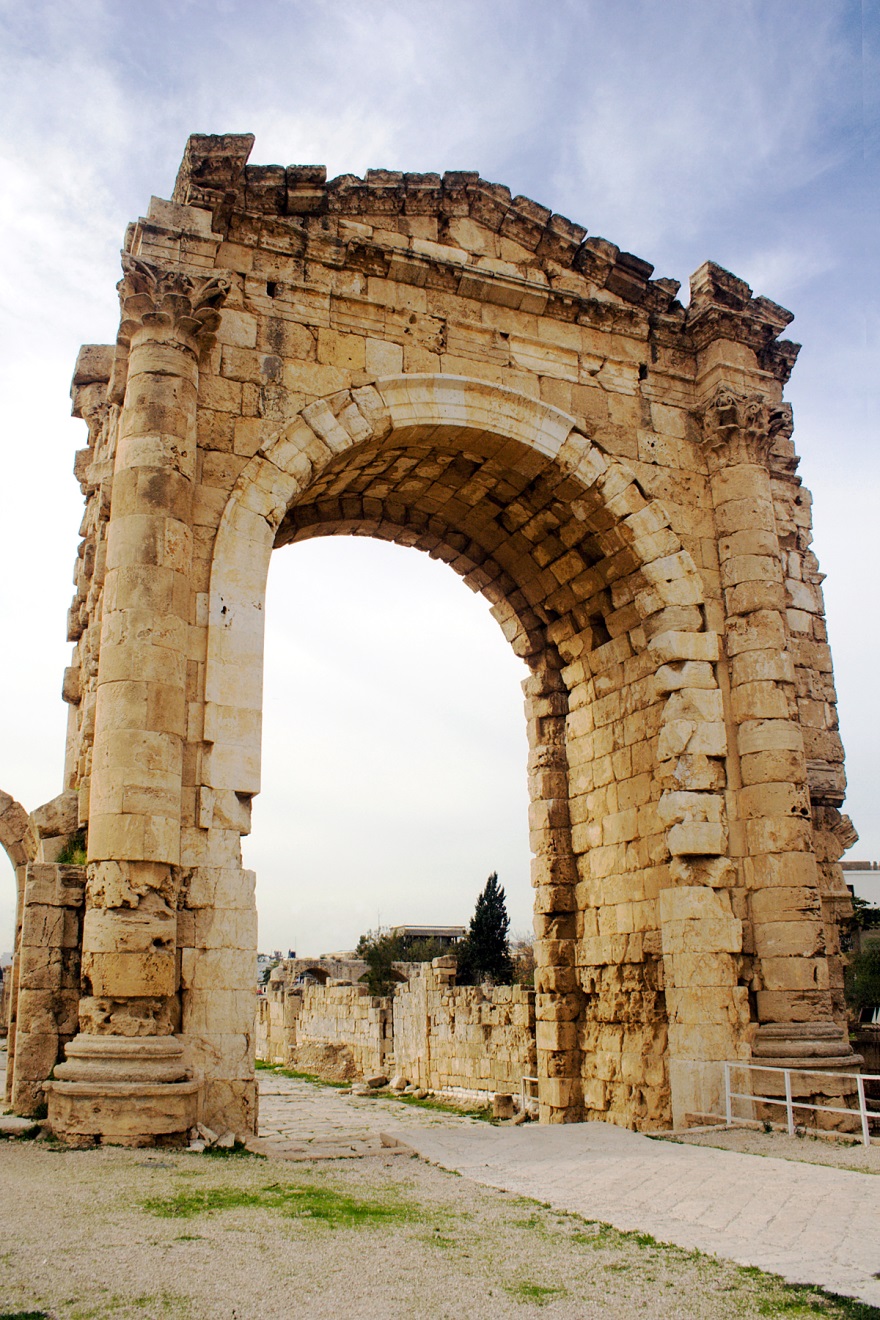 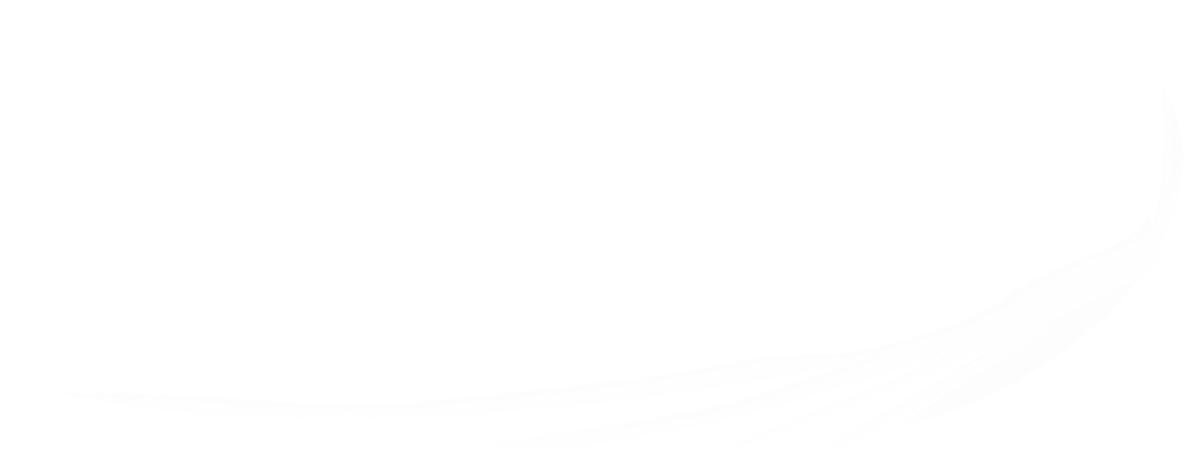 LA VILLE DE TYR
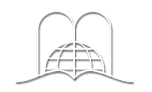 [Speaker Notes: LA VILLE DE TYR
La ville de Tyr, en Asie Mineure, était très riche. Elle faisait du commerce avec beaucoup de pays. Mais avec la croissance de sa richesse, le péché, le vice, l’orgueil, l’idolâtrie et le mal s’accentuaient.
Ses habitants se réjouirent quand Jérusalem fut détruite par Nebucadnetsar, ils oublièrent l’alliance qu’ils avaient faite avec le roi David, et ils envoyèrent toute une nation en captivité. (Amos 1 : 9-10).
En conséquence de cela…]
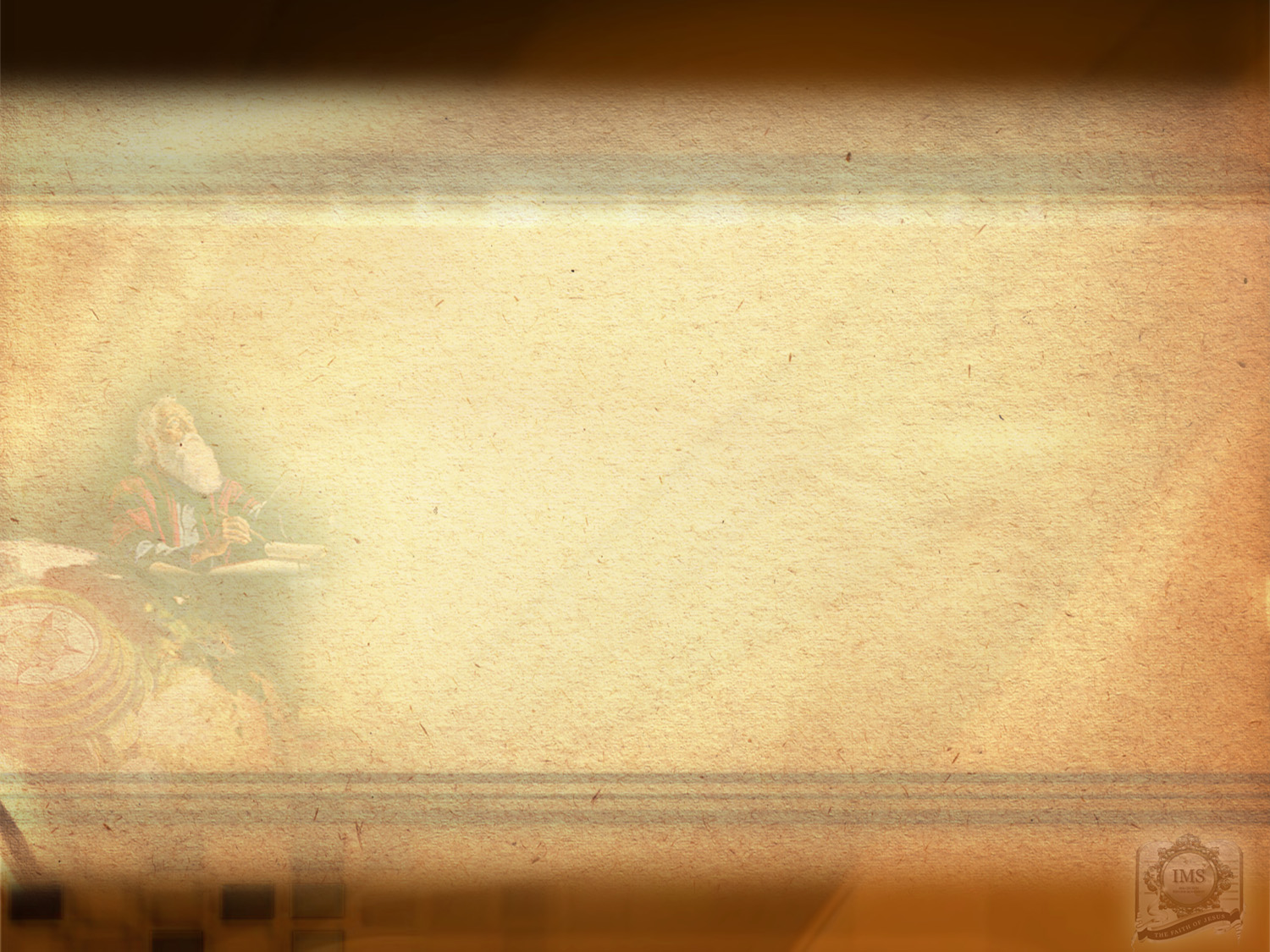 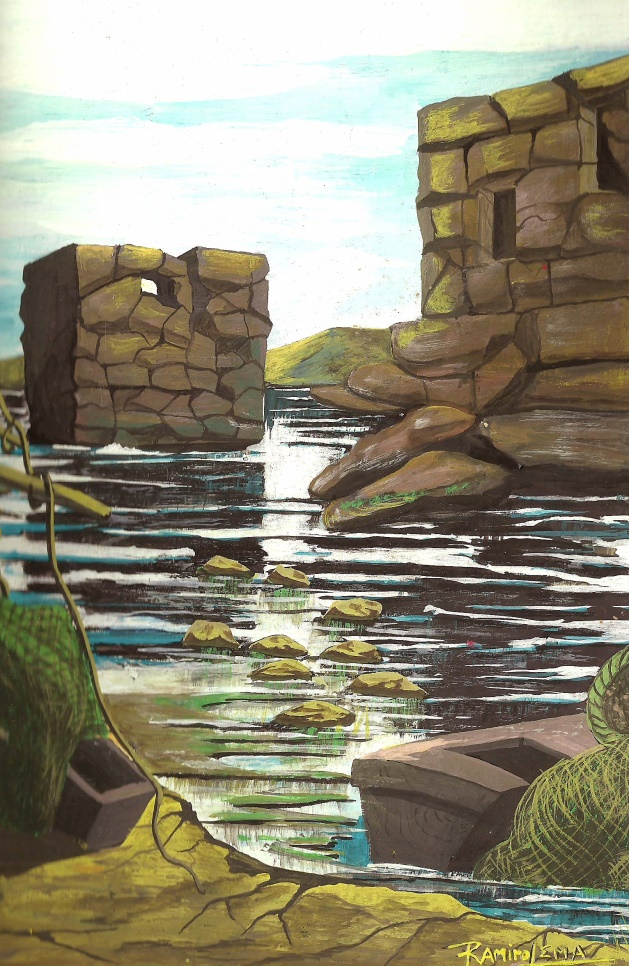 Quelle prophétie a été donnée concernant cette ville ?
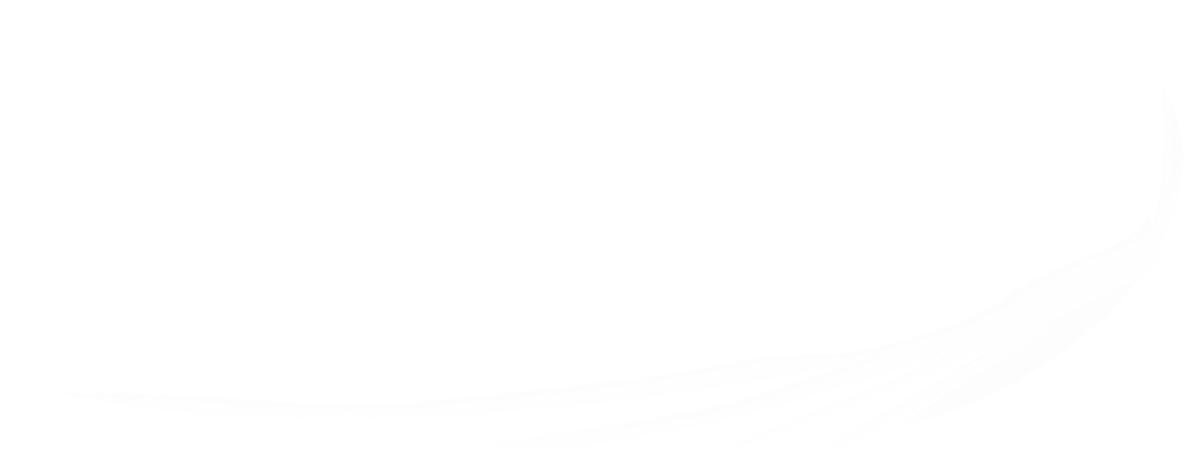 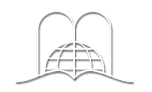 [Speaker Notes: Quelle prophétie a été donnée concernant cette ville ?]
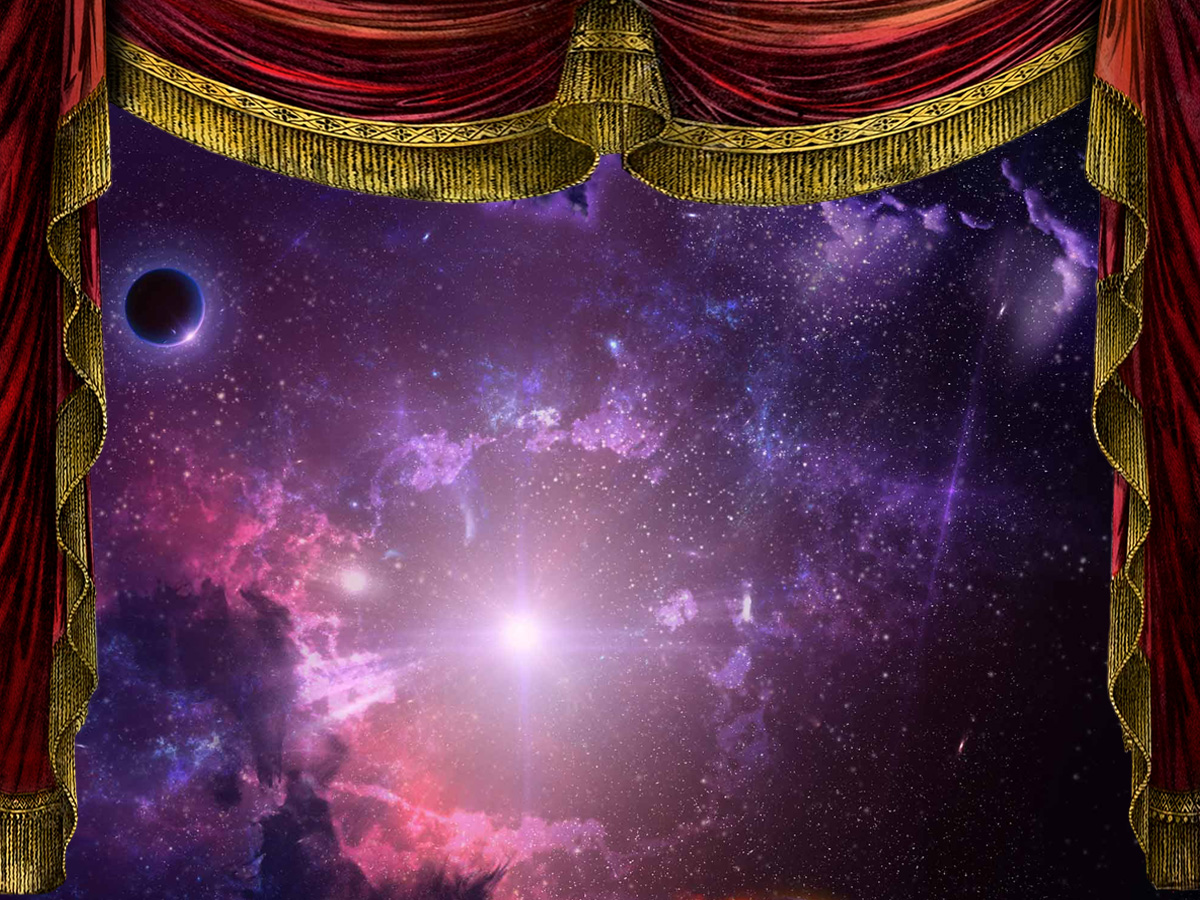 A cause de cela, ainsi parle le Seigneur, l'Éternel: Voici, j'en veux à toi, Tyr! Je ferai monter contre toi des nations nombreuses, Comme la mer fait monter ses flots. Elles détruiront les murs de Tyr, Elles abattront ses tours, Et j'en raclerai la poussière ; Je ferai d'elle un rocher nu ; Elle sera dans la mer un lieu où l'on étendra les filets; Car j'ai parlé, dit le Seigneur, l'Éternel. Elle sera la proie des nations.
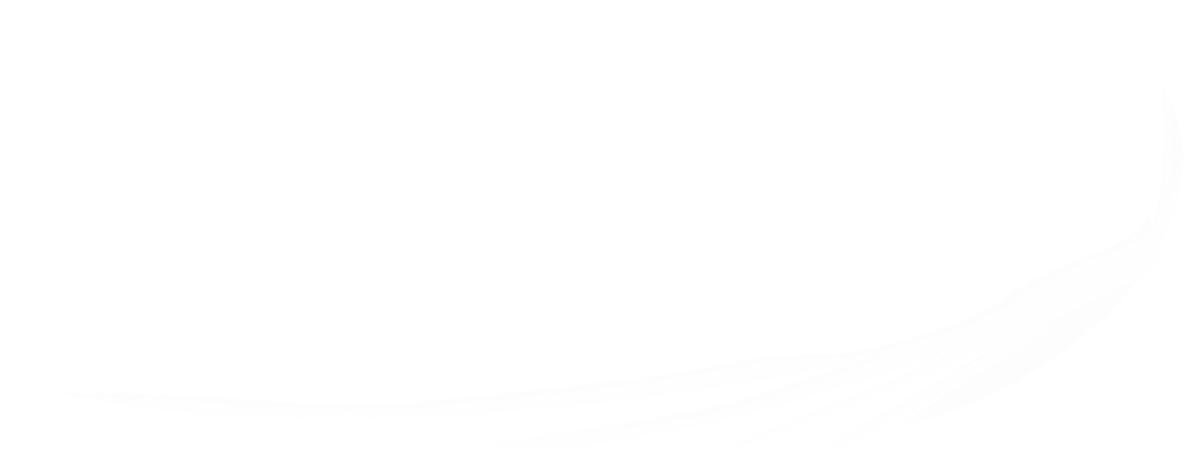 Ezéchiel 26 : 3-5
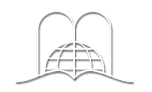 [Speaker Notes: A cause de cela, ainsi parle le Seigneur, l'Éternel : Voici, j'en veux à toi, Tyr! Je ferai monter contre toi des nations nombreuses, Comme la mer fait monter ses flots. Elles détruiront les murs de Tyr, Elles abattront ses tours, Et j'en raclerai la poussière ; Je ferai d'elle un rocher nu ; Elle sera dans la mer un lieu où l'on étendra les filets; Car j'ai parlé, dit le Seigneur, l'Éternel. Elle sera la proie des nations.
Ézéchiel 26:3-5]
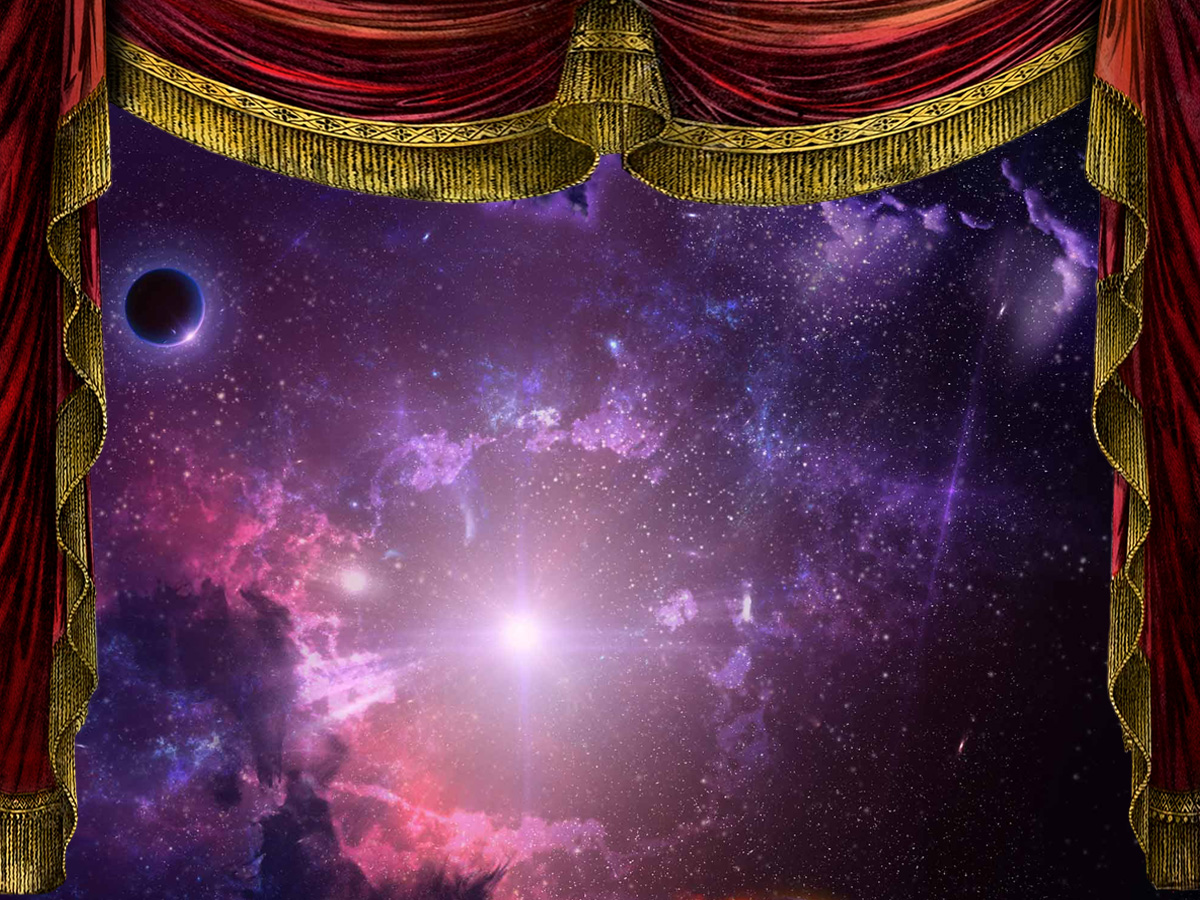 Car ainsi parle le Seigneur, l'Éternel : Voici, j'amène du septentrion contre Tyr Nebucadnetsar, roi de Babylone, le roi des rois, avec des chevaux, des chars, des cavaliers, et une grande multitude de peuples. Il tuera par l'épée tes filles sur ton territoire ; il fera contre toi des retranchements, il élèvera contre toi des terrasses, et il dressera contre toi le bouclier. Il dirigera les coups de son bélier contre tes murs, et il renversera tes tours avec ses machines.
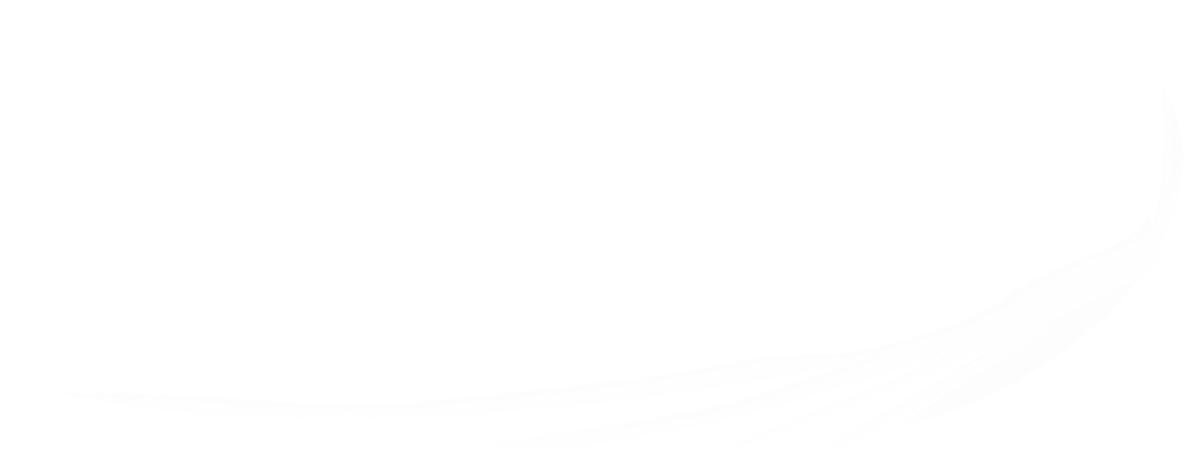 Ezéchiel 26 : 7-9
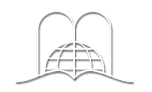 [Speaker Notes: Car ainsi parle le Seigneur, l'Éternel : Voici, j'amène du septentrion contre Tyr Nebucadnetsar, roi de Babylone, le roi des rois, avec des chevaux, des chars, des cavaliers, et une grande multitude de peuples. Il tuera par l'épée tes filles sur ton territoire; il fera contre toi des retranchements, il élèvera contre toi des terrasses, et il dressera contre toi le bouclier. Il dirigera les coups de son bélier contre tes murs, et il renversera tes tours avec ses machines.
Ézéchiel 26:7-9]
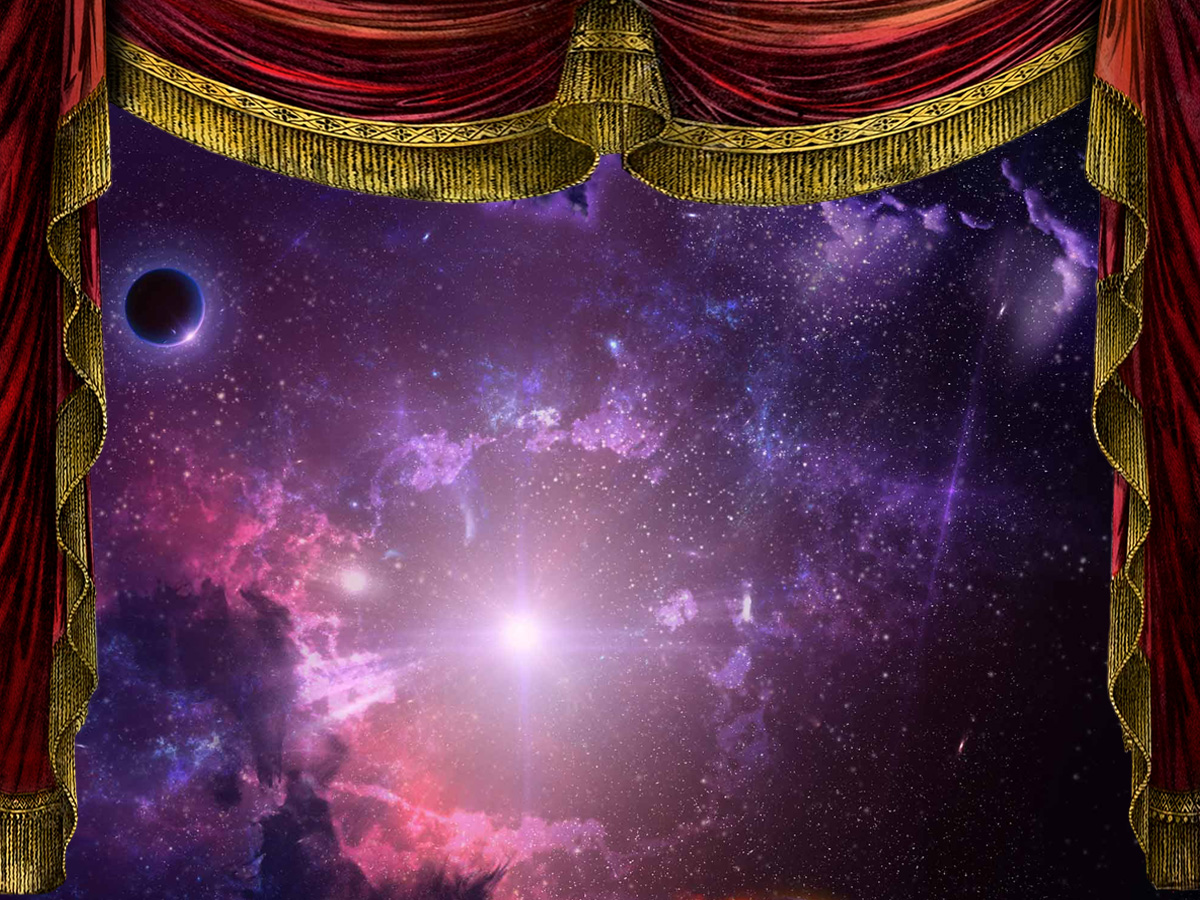 On enlèvera tes richesses, on pillera tes marchandises, on abattra tes murs, on renversera tes maisons de plaisance, et l'on jettera au milieu des eaux tes pierres, ton bois, et ta poussière.
Je ferai cesser le bruit de tes chants, et l'on n'entendra plus le son de tes harpes.
Je ferai de toi un rocher nu; tu seras un lieu où l'on étendra les filets; tu ne seras plus rebâtie. Car moi, l'Éternel, j'ai parlé, dit le Seigneur, l'Éternel.
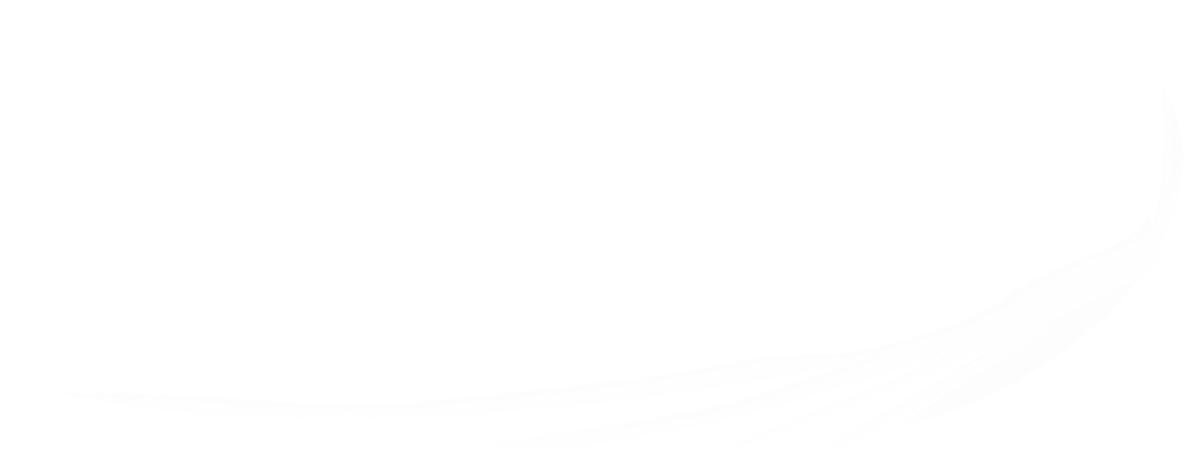 Ezéchiel 26 : 12-14
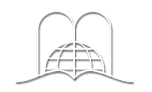 [Speaker Notes: On enlèvera tes richesses, on pillera tes marchandises, on abattra tes murs, on renversera tes maisons de plaisance, et l'on jettera au milieu des eaux tes pierres, ton bois, et ta poussière.
Je ferai cesser le bruit de tes chants, et l'on n'entendra plus le son de tes harpes.
Je ferai de toi un rocher nu; tu seras un lieu où l'on étendra les filets; tu ne seras plus rebâtie. Car moi, l'Éternel, j'ai parlé, dit le Seigneur, l'Éternel.
Ézéchiel 26 : 12-14]
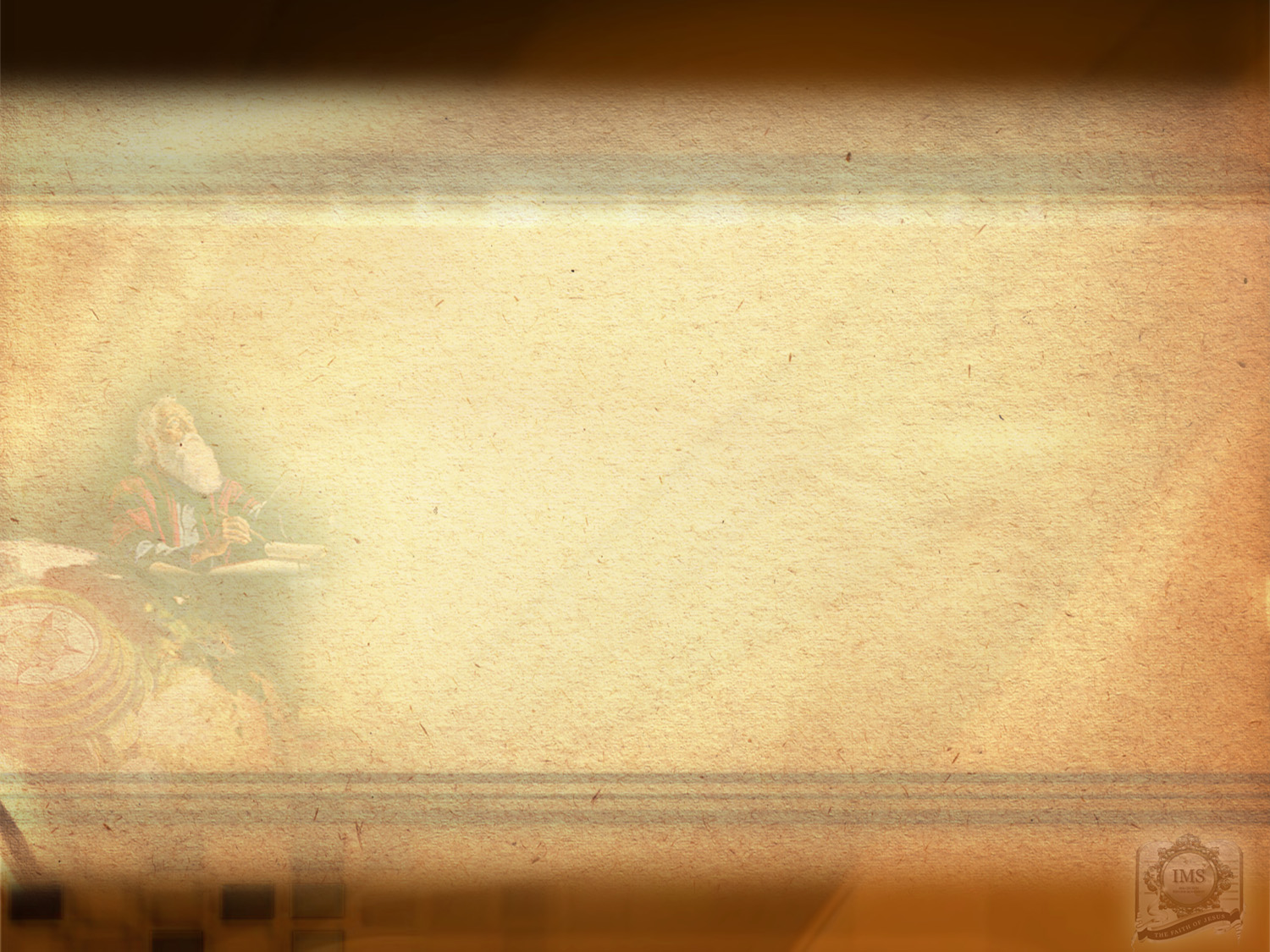 Accomplissement de la prophétie
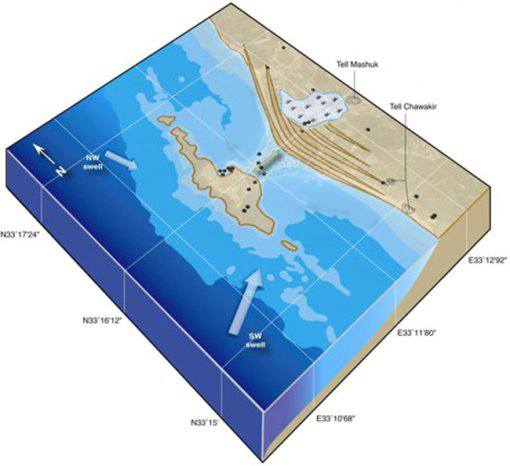 Nebuchadnezzar a assiégé Tire depuis 13 ans et l'a abandonné.
Tyr
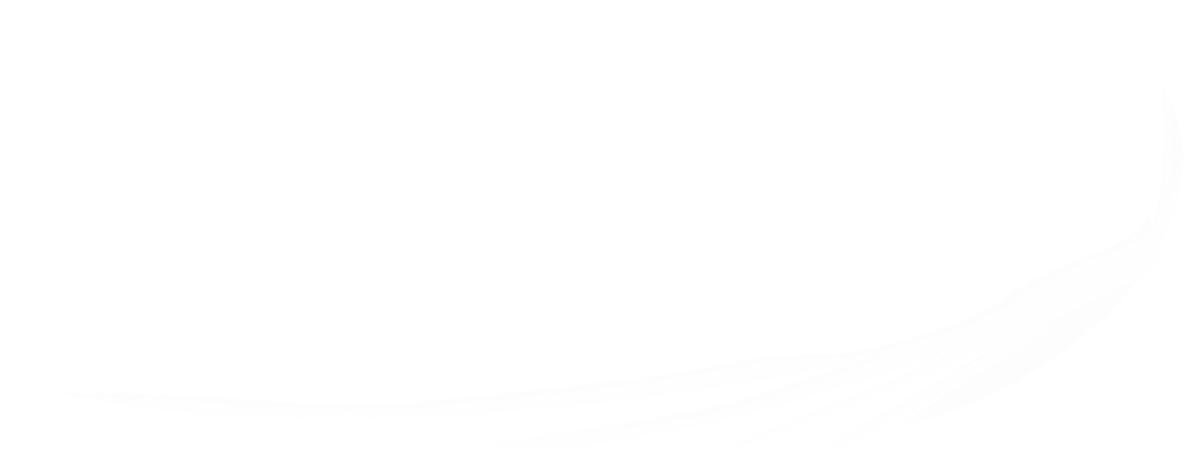 Les habitants ont fui vers la partie insulaire de la ville.
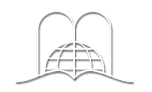 [Speaker Notes: Accomplissement de la prophétie

Cette prophétie s’est accomplie dans chaque détail. 
Nebucadnetsar assiégea Tyr pendant 13 ans, et à la fin les habitants de la ville s’en allèrent sur une île à 80 mètres de la côte. 
Cet endroit s’agrandit et fut fortifié, la vieille ville de Tyr fut abandonnée.]
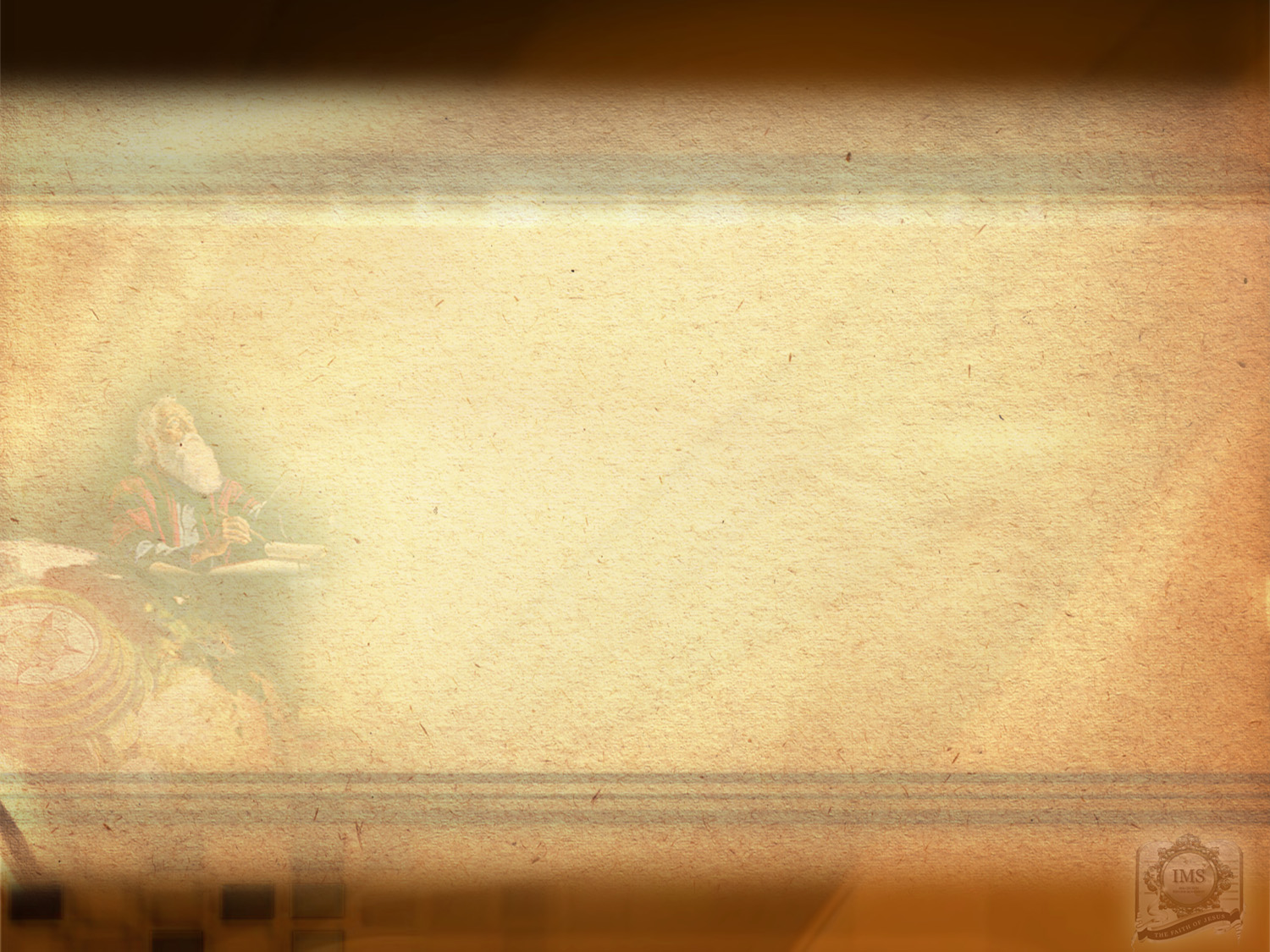 Accomplissement de la prophétie
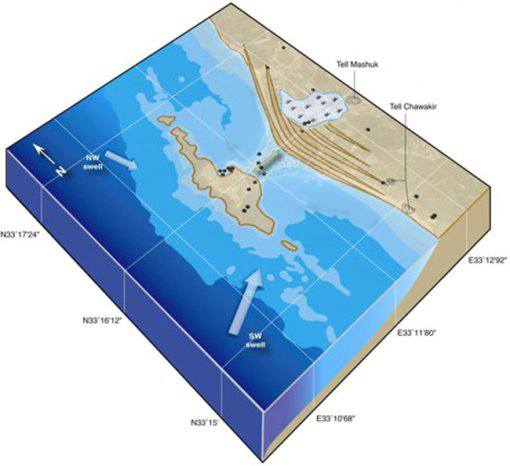 Après 200 ans, Alexandre le Grand, a construit un terreplein en utilisant les débris de Tyr et même sa poussière, a été jeté dans la mer. En 7 mois, il a réalisé la conquête de l'île de Tire.
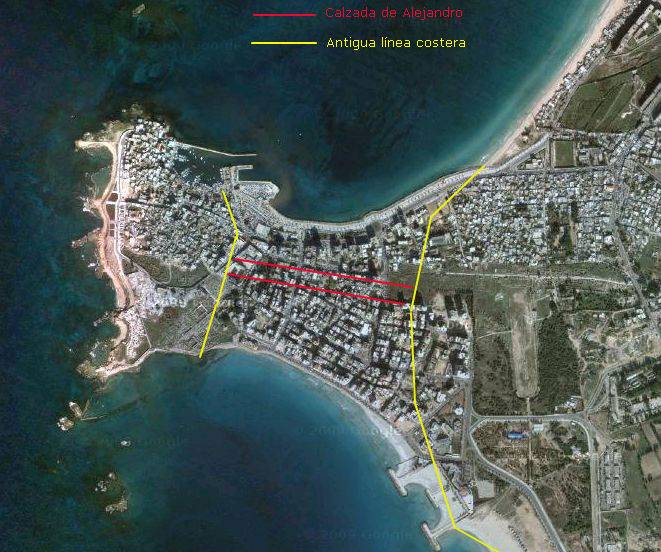 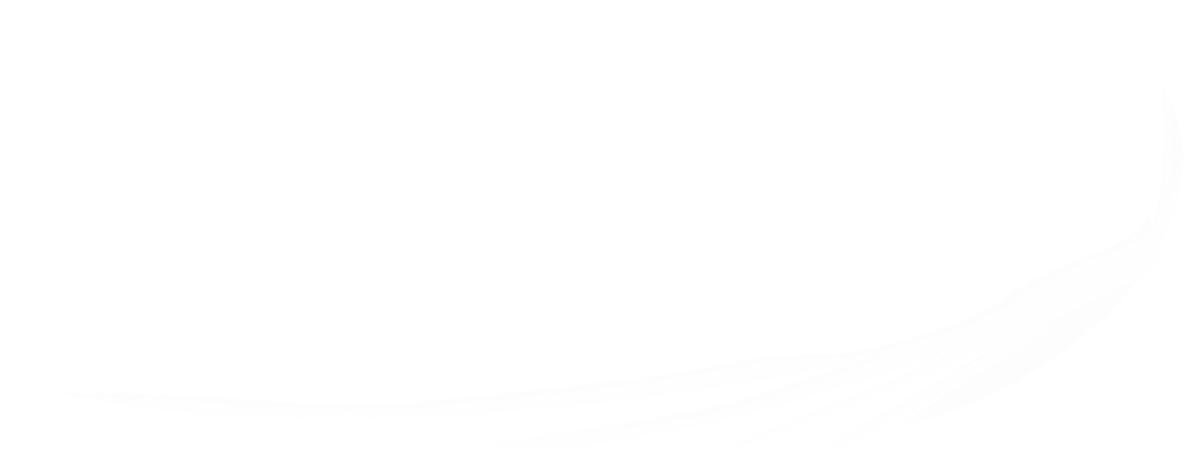 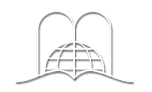 [Speaker Notes: Il semblait que la prophétie n’avait été que partiellement accomplie; mais 200 ans plus tard, Alexandre le Grand a essayé de conquérir la ville. 
L’encyclopédie Americana dit: ‘Avec les ruines de la partie continentale de la ville, en 332 av. J.C., il a construit un terreplein pour joindre l’île au continent. 
Comme les débris de la ville n’étaient pas suffisants, il balayait la poussière et la jetait dans la mer. Alors la prophétie se réalisa. Après un siège de 7 mois, il a capturé et détruit Tyr.]
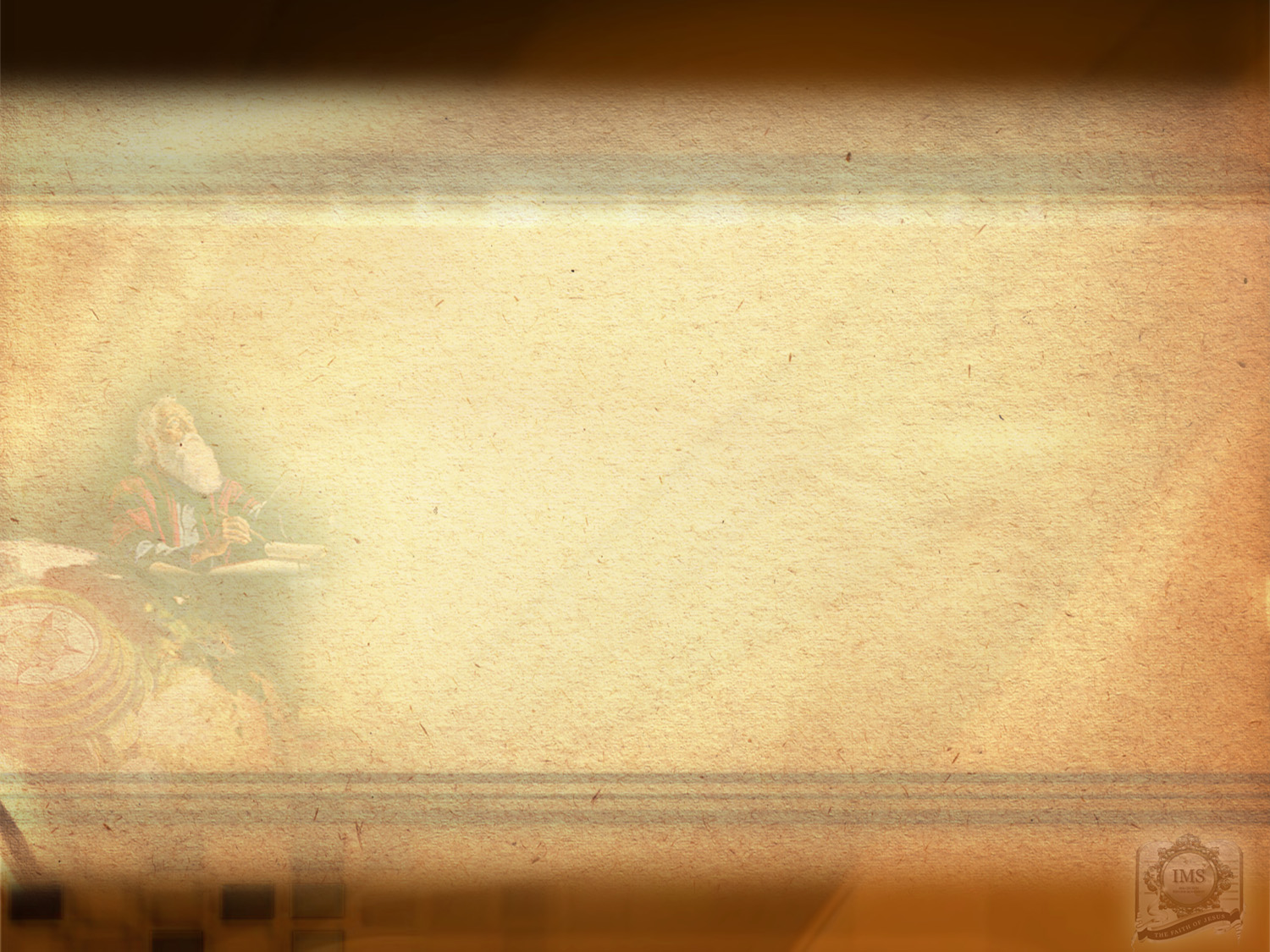 Accomplissement de la prophétie
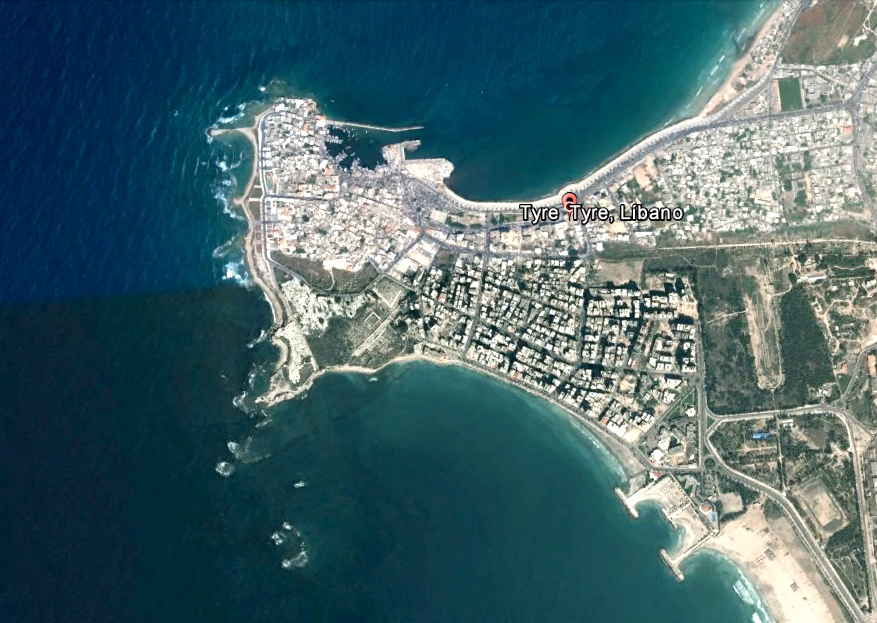 Leurs murs seront démolis 
Leurs tours seront démolis
Il n'a jamais été reconstruit
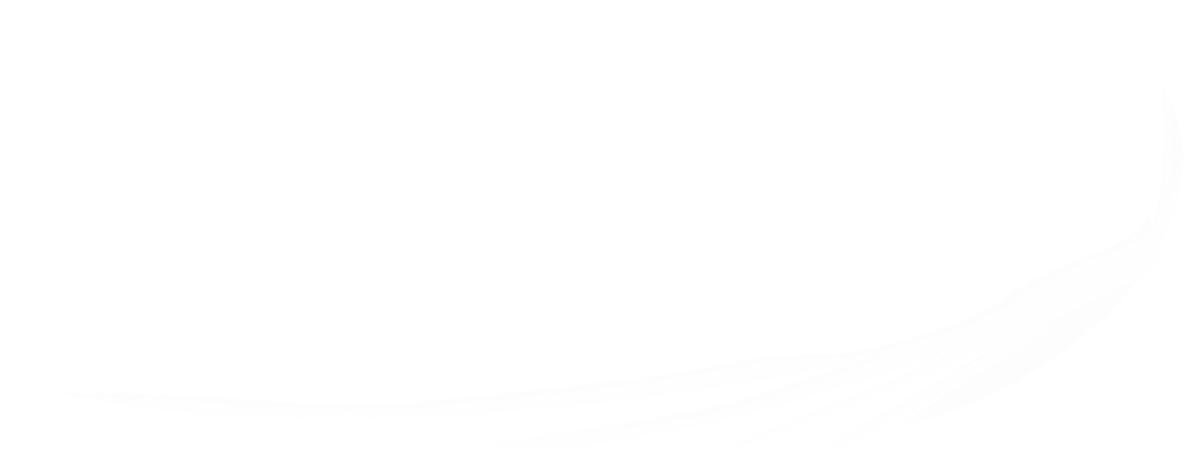 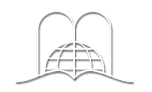 [Speaker Notes: L’endroit était lisse comme un rocher où les pêcheurs étendent encore aujourd’hui leurs filets. Des milliers d’habitants furent tués et 30.000 furent vendus comme esclaves. La topographie de la région a été altérée, et maintenant, au lieu d’une île il y a une péninsule. La vieille ville condamnée n’a jamais été reconstruite.
La prophétie s’accomplit.]
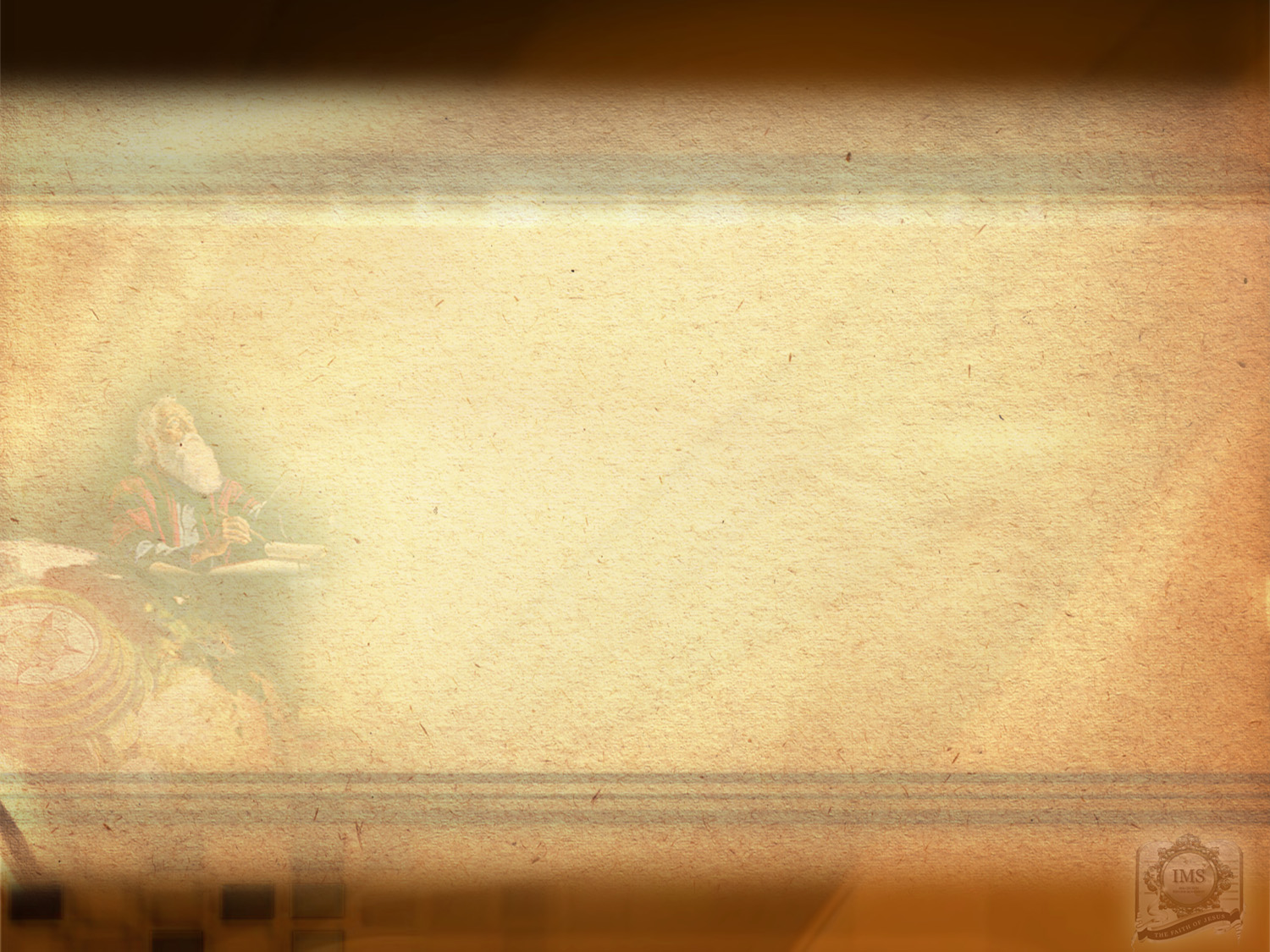 19 détails complétés
Nebuchadnezzar ira à l'encontre de Tire
Nebuchadnezzar viendrait du Nord
Avec les cavaliers, les voitures et beaucoup de gens
Leurs enfants seront tués par l'épée
Leurs murs seront démolis 
Des tours de sites seront placés 
Leurs tours seront démolis
La poussière sera balayée
Il restera comme une pierre lisse
Leurs enfants seront tués
Des tours de sites seront placés
Il mettra des béliers contre vos murs
Vos tours seront détruites avec des axes
Vos maisons précieuses seront détruites
Votre patrimoine sera volé
Il ne sera jamais reconstruit
Leurs pierres et leurs bois seront placés dans la mer
Leur poussière sera placée au milieu des eaux.
La ville sera saccagée
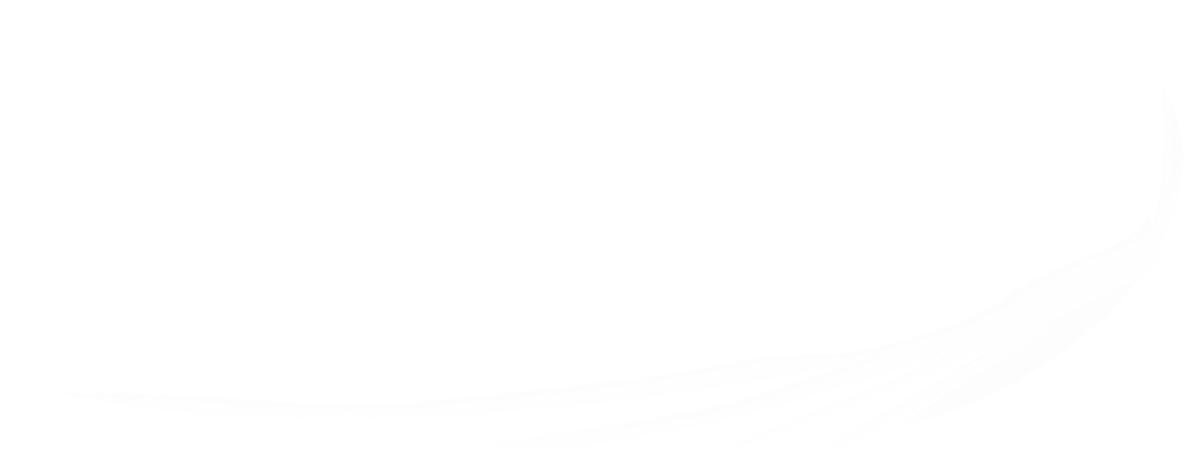 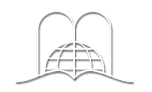 [Speaker Notes: Nebuchadnezzar ira à l'encontre de Tire
Nebuchadnezzar viendrait du Nord
Avec les cavaliers, les voitures et beaucoup de gens
Leurs enfants seront tués par l'épée
Leurs murs seront démolis 
Des tours de sites seront placés 
Leurs tours seront démolis
La poussière sera balayée
Il restera comme une pierre lisse
La ville sera saccagée
Leurs enfants seront tués 
Des tours de sites seront placés
Il mettra des béliers contre vos murs
Vos tours seront détruites avec des axes
Vos maisons précieuses seront détruites
Votre patrimoine sera volé
Il ne sera jamais reconstruit
Leurs pierres et leurs bois seront placés dans la mer
Leur poussière sera placée au milieu des eaux.]
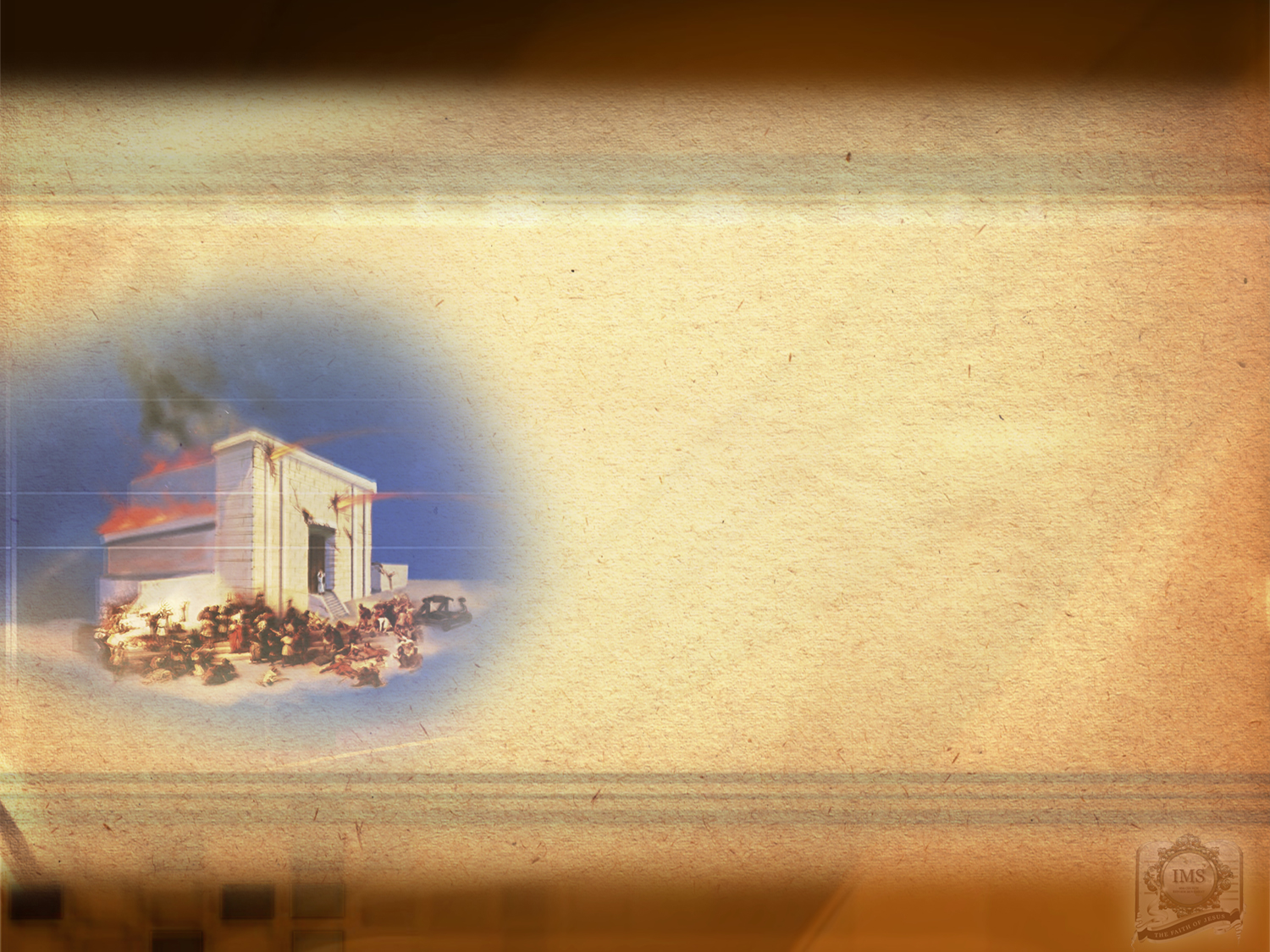 Qu’est-ce qui était prédit de la destruction de Jérusalem ?
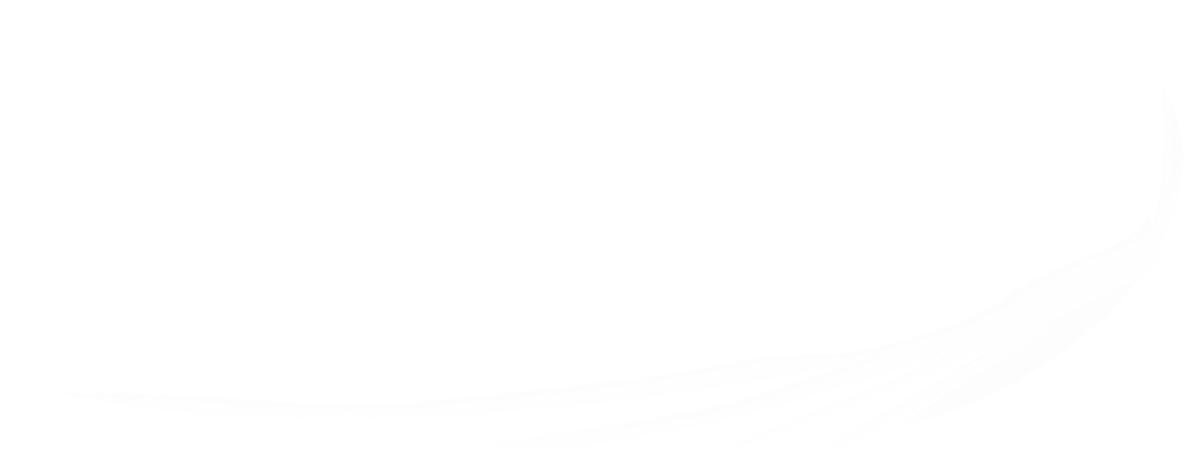 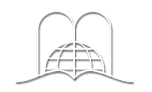 [Speaker Notes: Qu’est-ce qui était prédit de la destruction de Jérusalem ?]
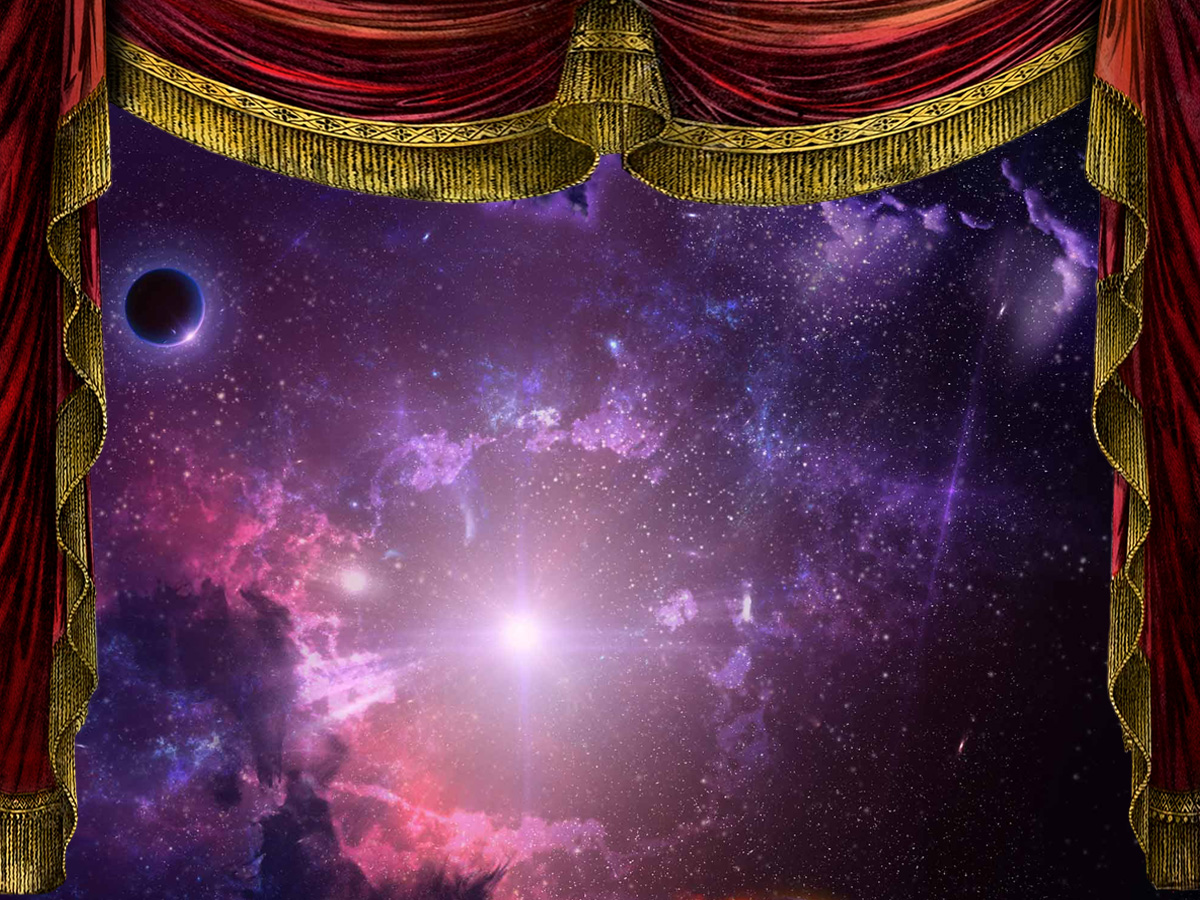 « Jérusalem, Jérusalem, qui tues les prophètes et qui lapides ceux qui te sont envoyés… »

Voici, votre maison vous sera laissée déserte.

…Je vous le dis en vérité, il ne restera pas ici pierre sur pierre qui ne soit renversée. »
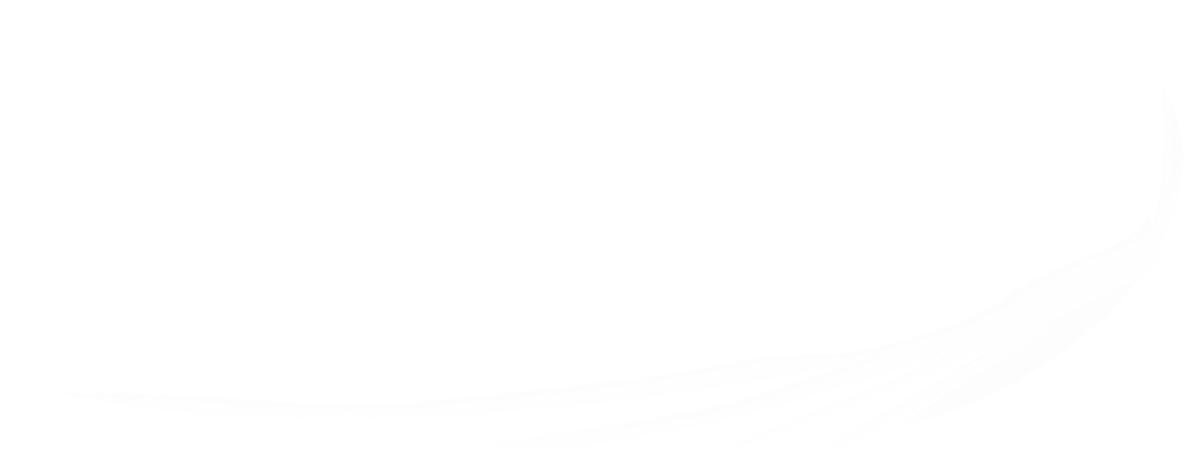 Matthieu 23 : 37, 38 ; 24 : 2
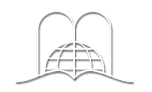 [Speaker Notes: « Jérusalem, Jérusalem, qui tues les prophètes et qui lapides ceux qui te sont envoyés… »
Voici, votre maison vous sera laissée déserte ;

…Je vous le dis en vérité, il ne restera pas ici pierre sur pierre qui ne soit renversée. »
Matthieu 23 : 37, 38 24 : 2]
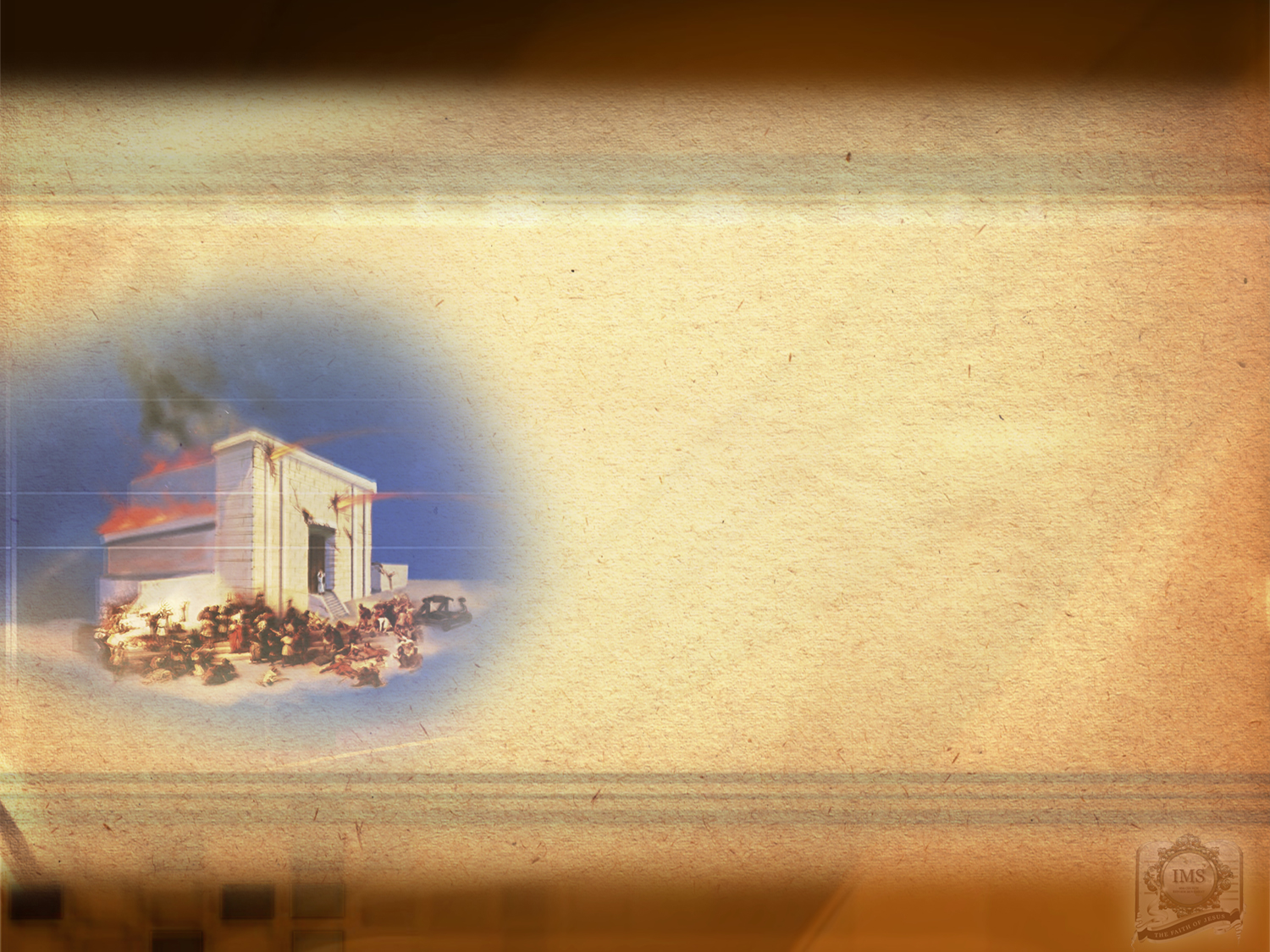 Accomplissement de la prophétie
En l’an 70 ap. J.C., Jérusalem a été assiégée par les Romains. 
Le général Titus avait donné l’ordre de ne pas détruire le temple car il contenait de riches trésors.
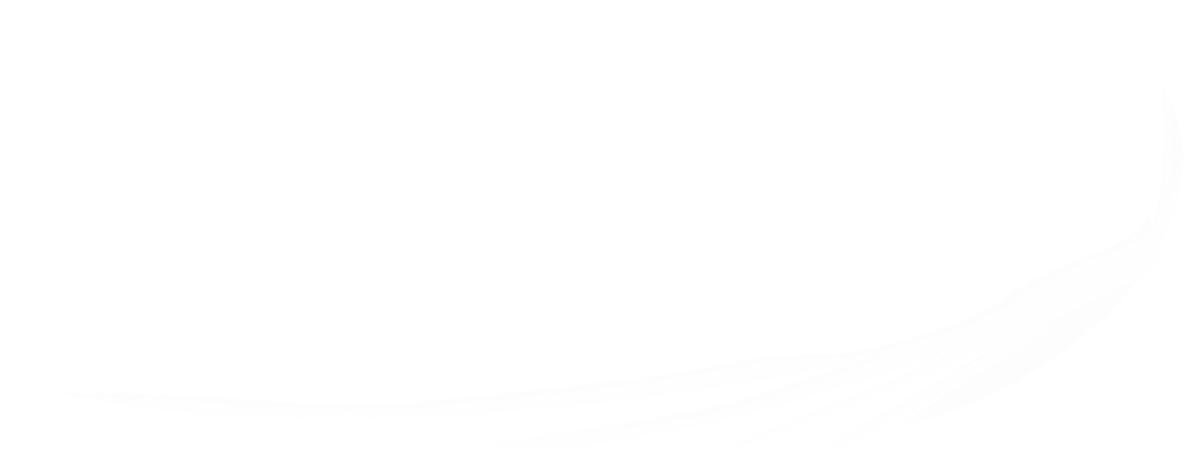 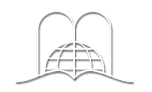 [Speaker Notes: Accomplissement de la prophétie

Cette prophétie s’est accomplie avec exactitude. 
En l’an 70 ap. J.C., Jérusalem a été assiégée par les Romains. Le général Titus avait donné l’ordre de ne pas détruire le temple car il contenait de riches trésors…]
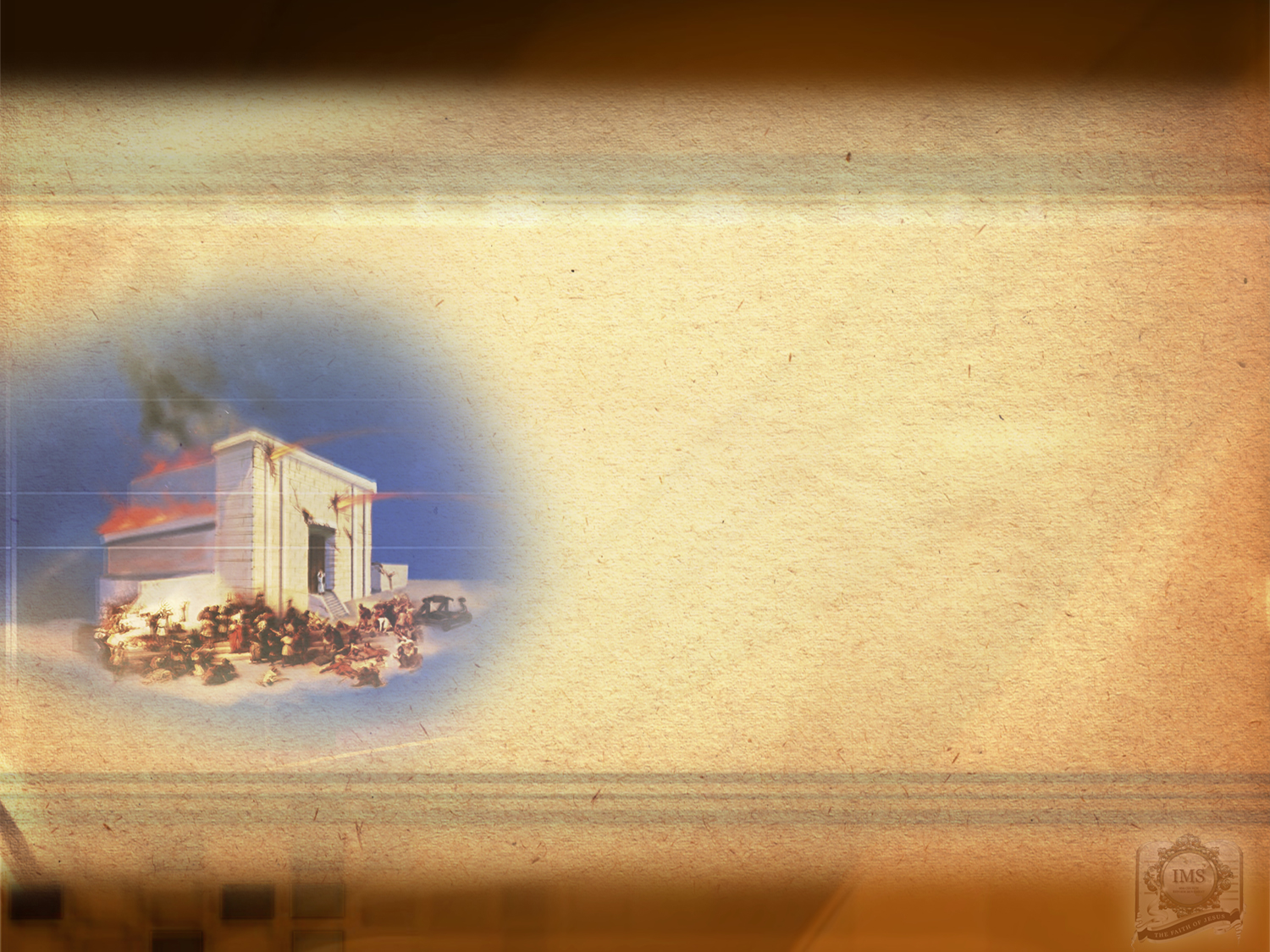 Accomplissement de la prophétie
…mais un soldat romain lança une torche et un incendie gigantesque engloutit le temple.
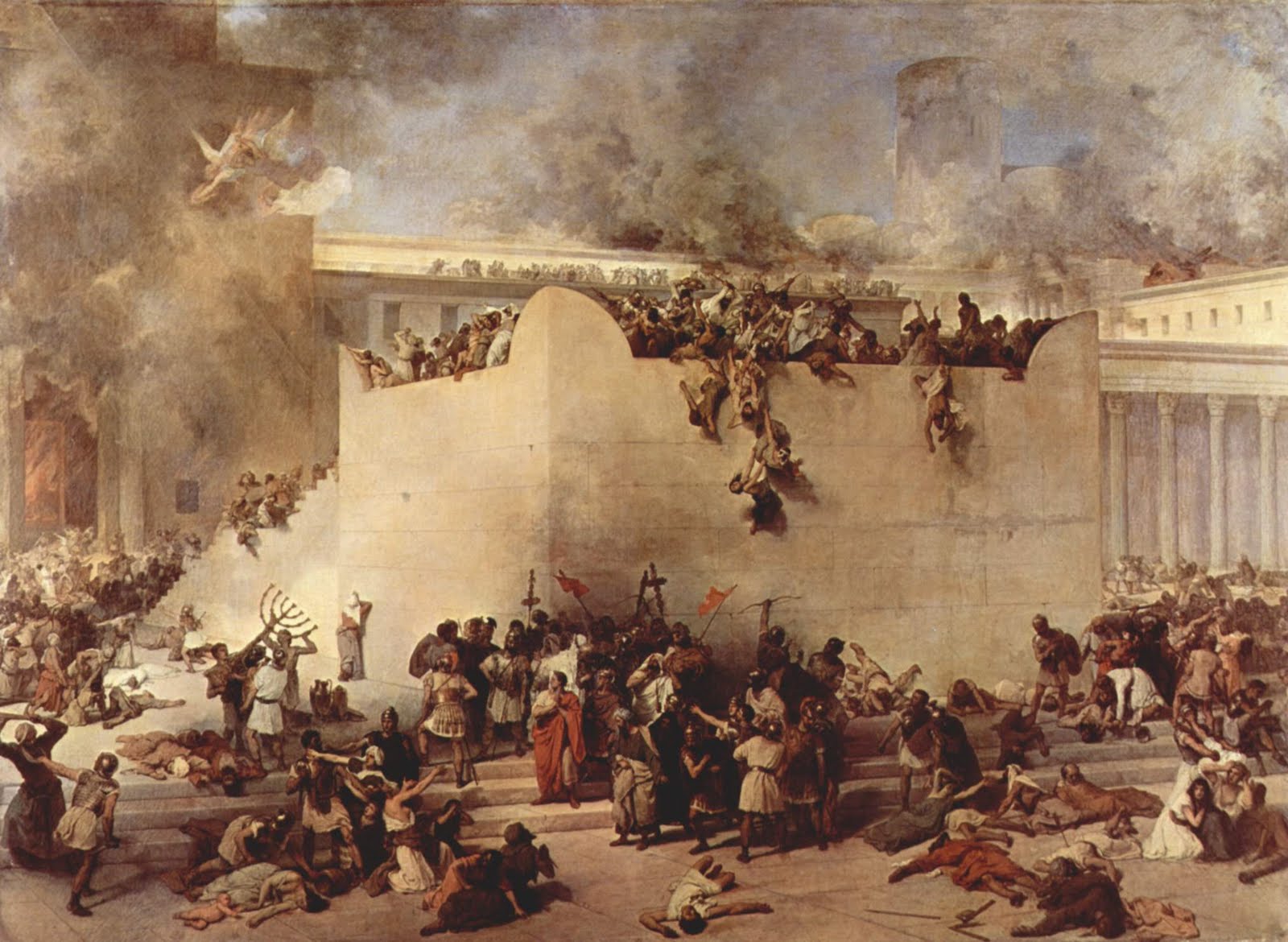 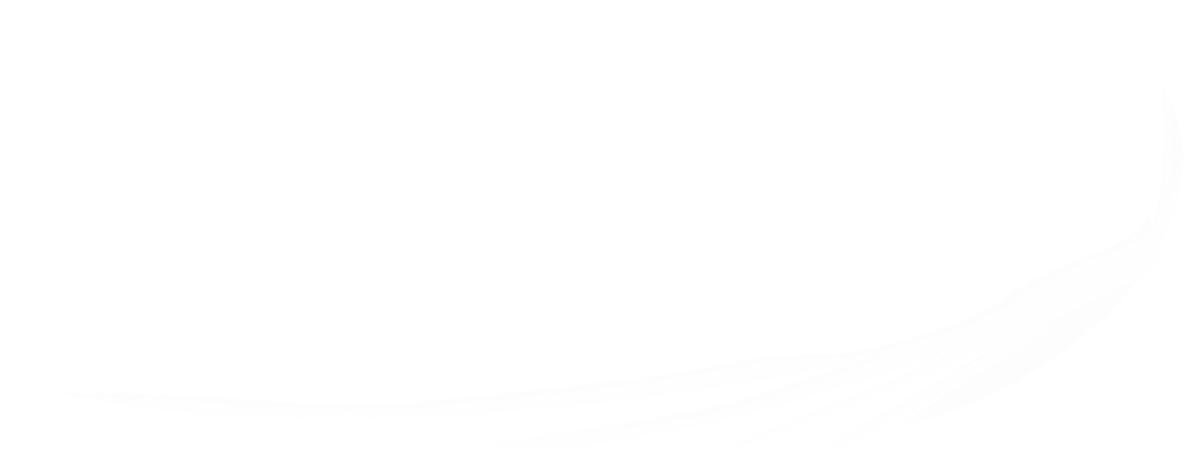 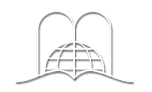 [Speaker Notes: …mais un soldat romain lança une torche et un incendie gigantesque engloutit le temple. L’or qui couvrait le plafond et décorait d’autres parties du temple fondit. Plus tard, pour enlever l’or les pierres furent littéralement renversées. 
Daniel avait prédit que la destruction viendrait après la venue du Messie. Daniel 9 : 26. (Les détails des dates prédites seront vus dans le thème : « La fascinante prophétie des 2300 années »).]
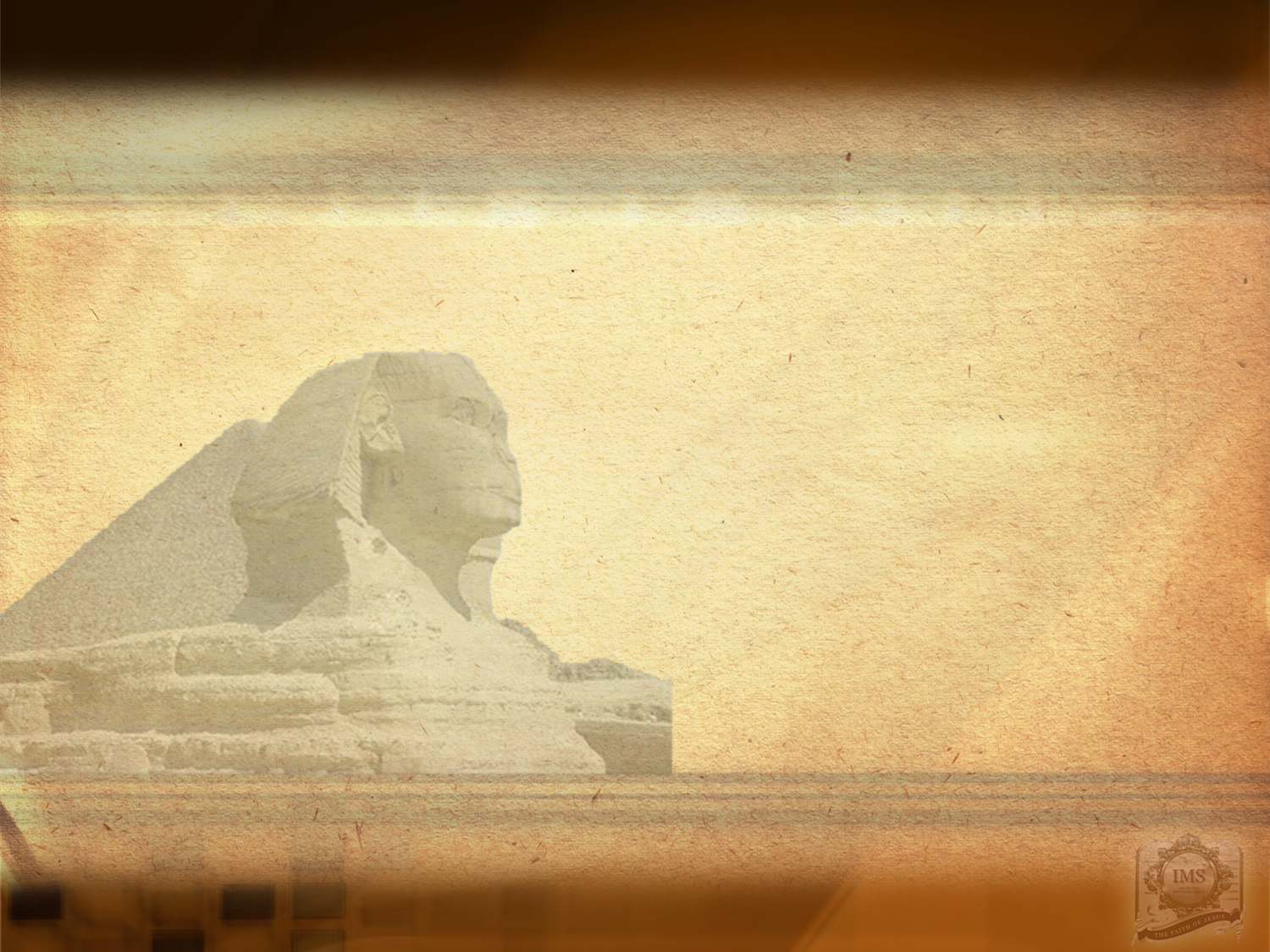 Comment l’Égypte serait comparée aux autres nations après avoir été un puissant royaume pendant des milliers d’années ?
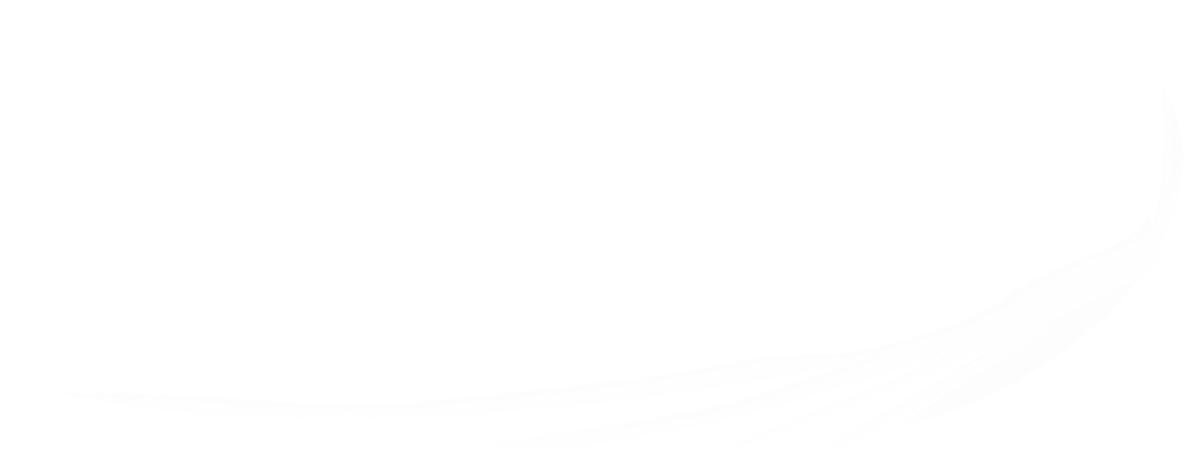 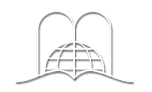 [Speaker Notes: Comment l’Égypte serait comparée aux autres nations après avoir été un puissant royaume pendant des milliers d’années ?]
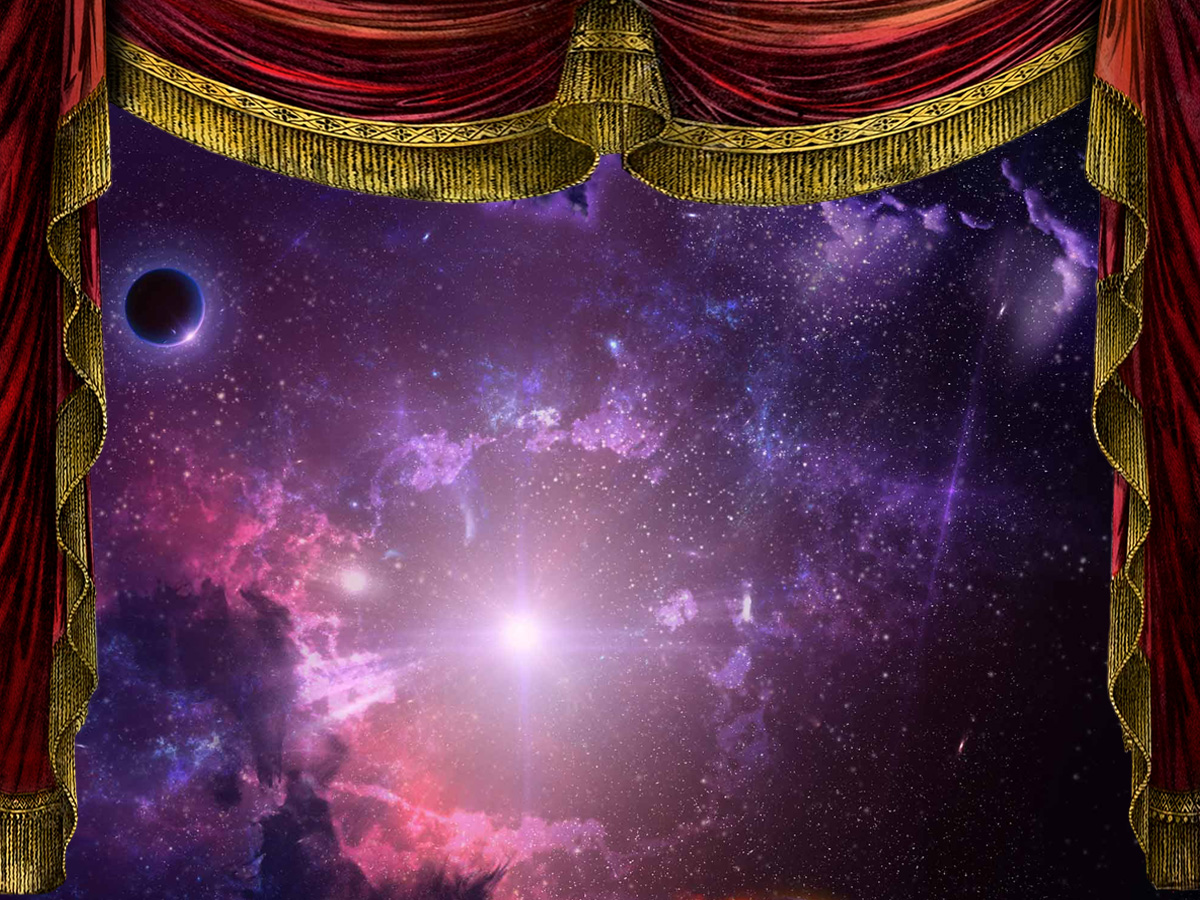 « Le pays d'Égypte deviendra une solitude et un désert. Et ils sauront que je suis l'Éternel, Parce qu'il a dit: Le fleuve est à moi, c'est moi qui l'ai fait! »
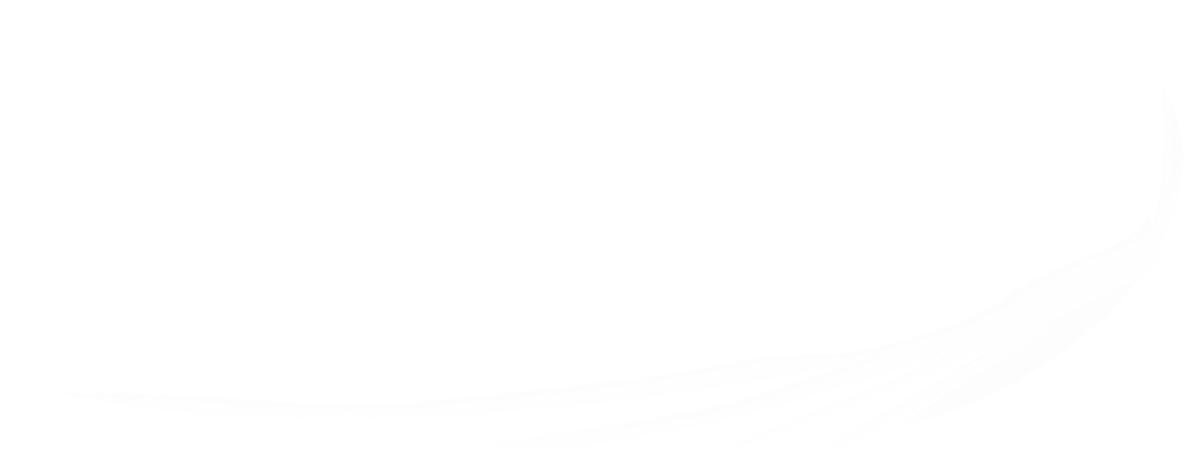 Ezéchiel 29 : 9
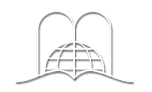 [Speaker Notes: « Le pays d'Égypte deviendra une solitude et un désert. Et ils sauront que je suis l'Éternel, Parce qu'il a dit: Le fleuve est à moi, c'est moi qui l'ai fait! »
Ezéchiel 29 : 9]
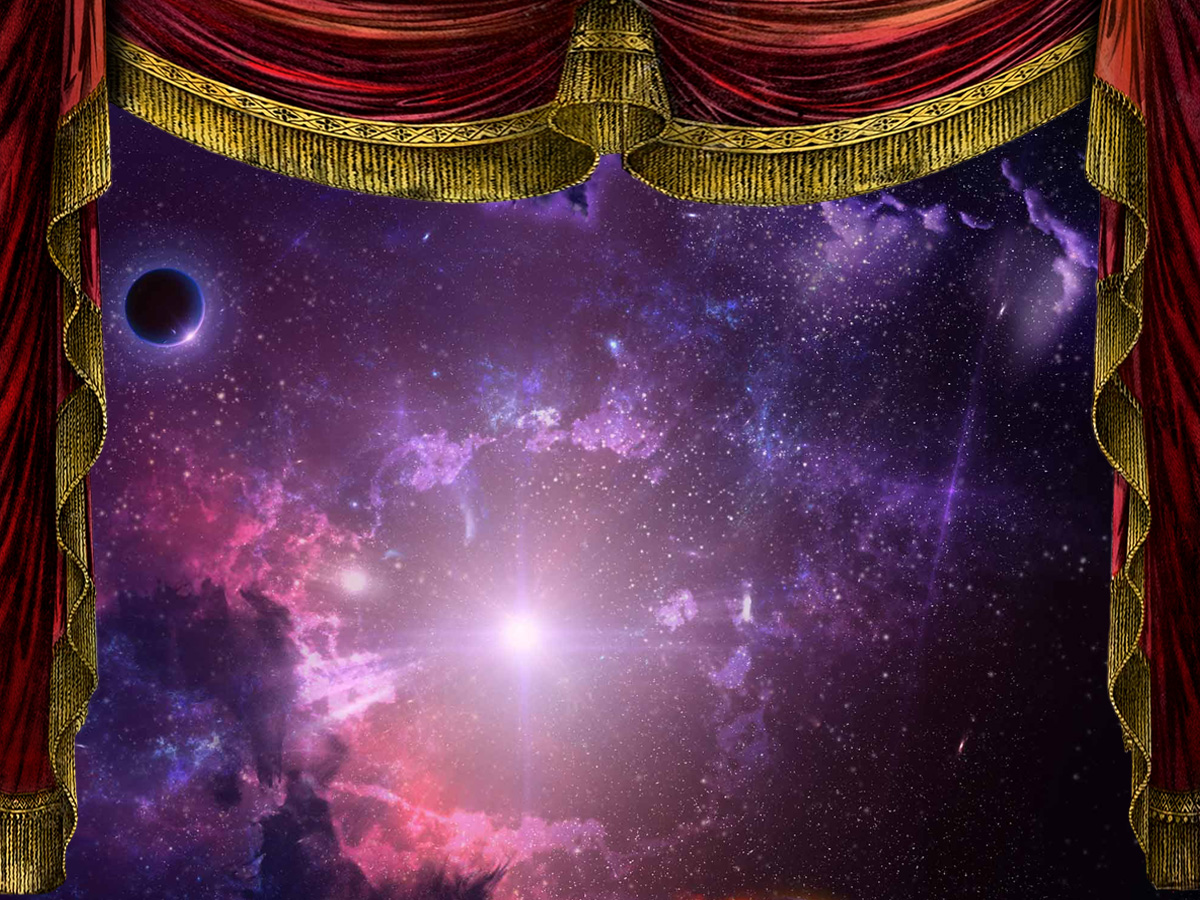 « Ce sera le moindre des royaumes, Et il ne s'élèvera plus au-dessus des nations, Je les diminuerai, afin qu'ils ne dominent pas sur les nations. »
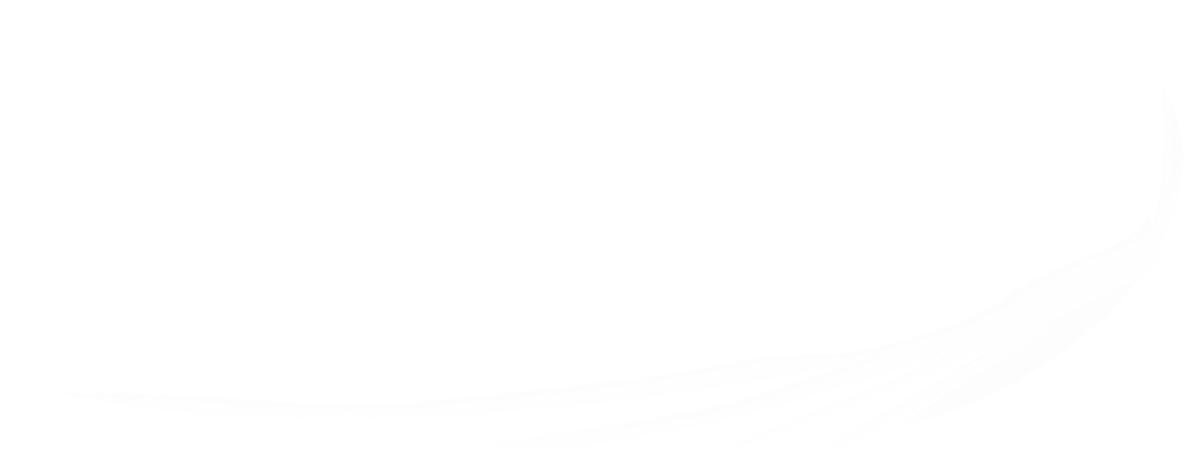 Ezéchiel 29 : 15
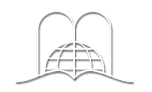 [Speaker Notes: « Ce sera le moindre des royaumes, Et il ne s'élèvera plus au-dessus des nations, Je les diminuerai, afin qu'ils ne dominent pas sur les nations. »
Ezéchiel 29 :15


L’Égypte est une nation pauvre; elle n’est plus une grande monarchie et le grenier du monde comme autrefois.]
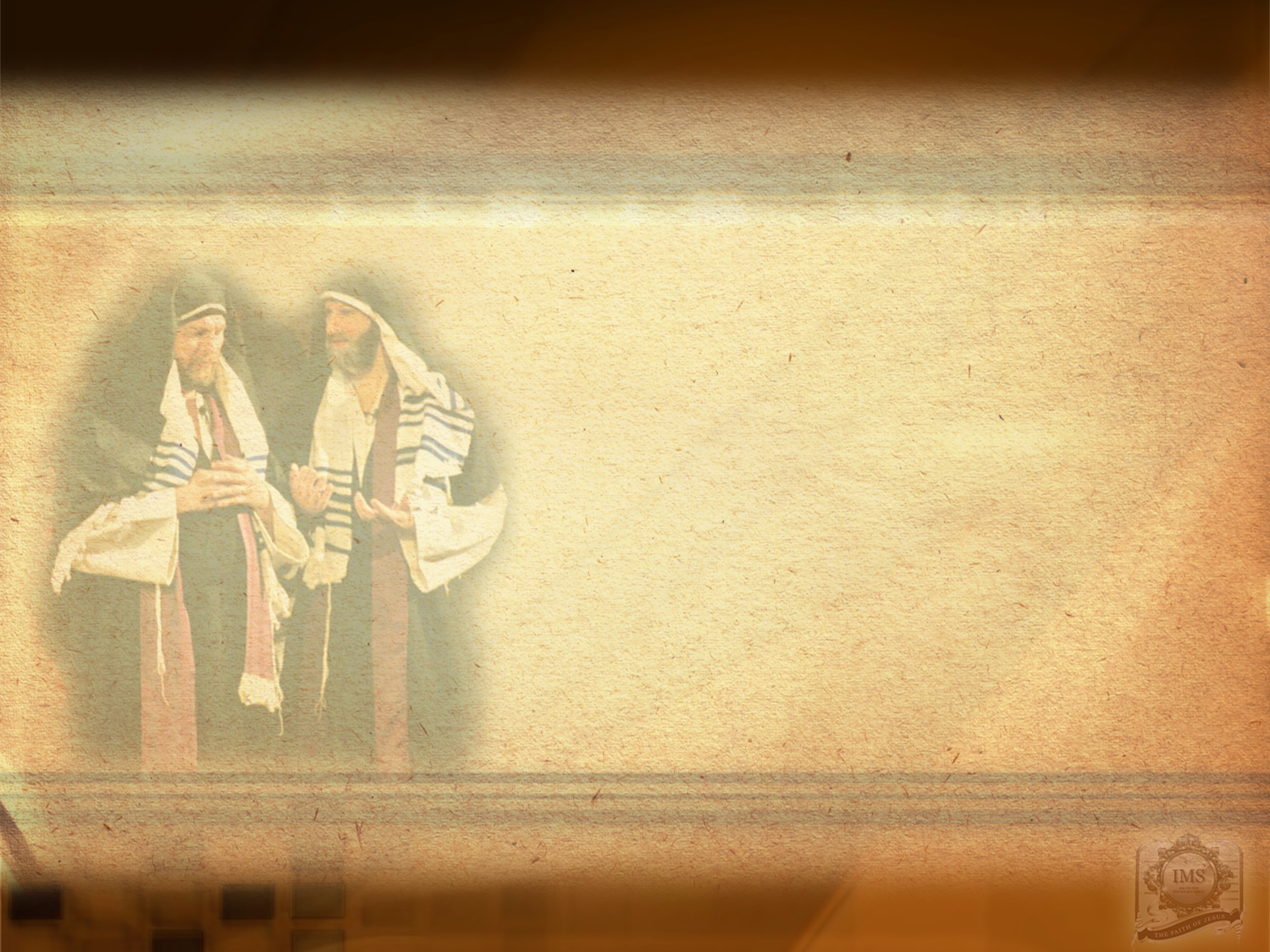 Quel châtiment avait été prédit pour les Juifs s’ils désobéissaient à Dieu ?
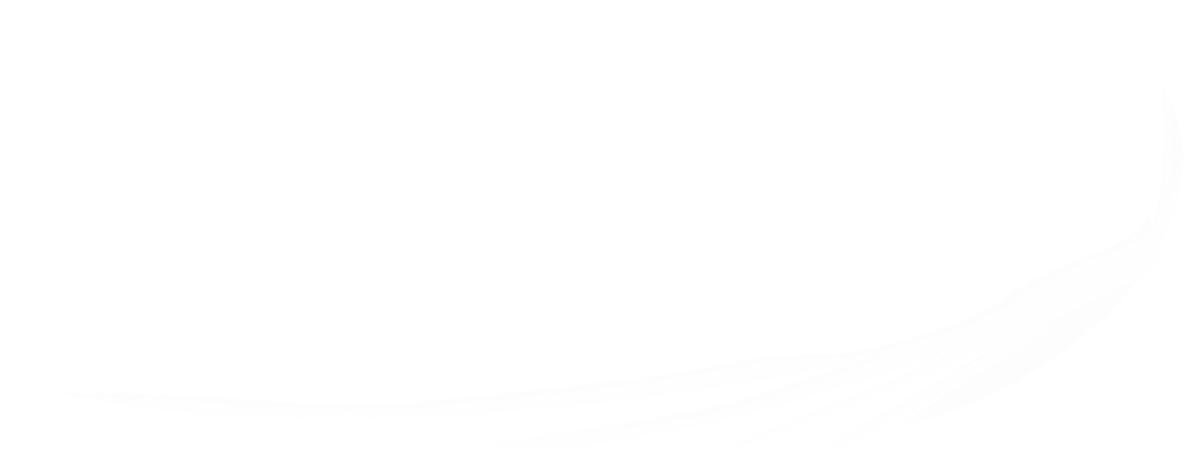 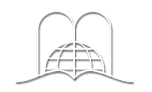 [Speaker Notes: Quel châtiment avait été prédit pour les Juifs s’ils désobéissaient à Dieu ?]
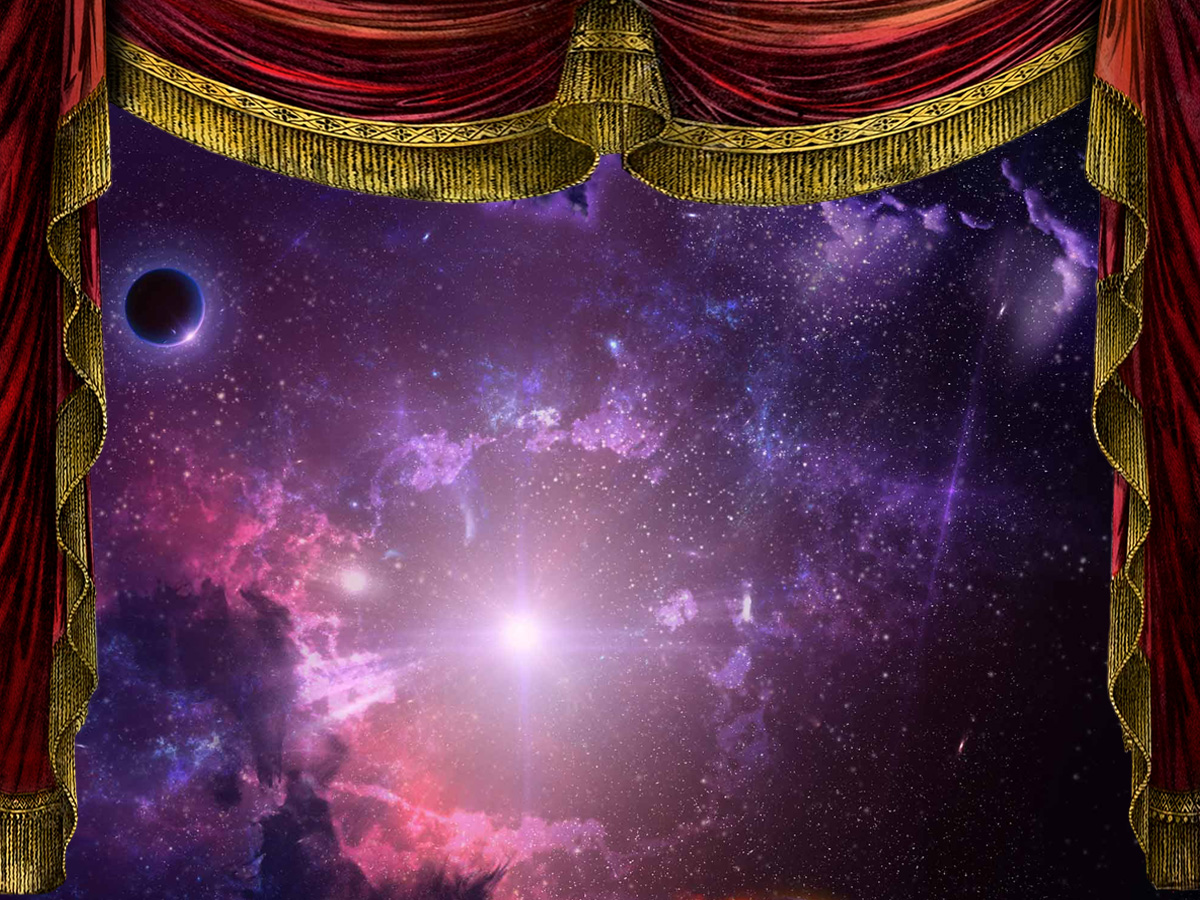 « Mais si tu n'obéis point à la voix de l'Éternel, ton Dieu, si tu n'observes pas et ne mets pas en pratique tous ses commandements et toutes ses lois que je te prescris aujourd'hui, voici toutes les malédictions qui viendront sur toi et qui seront ton partage. »
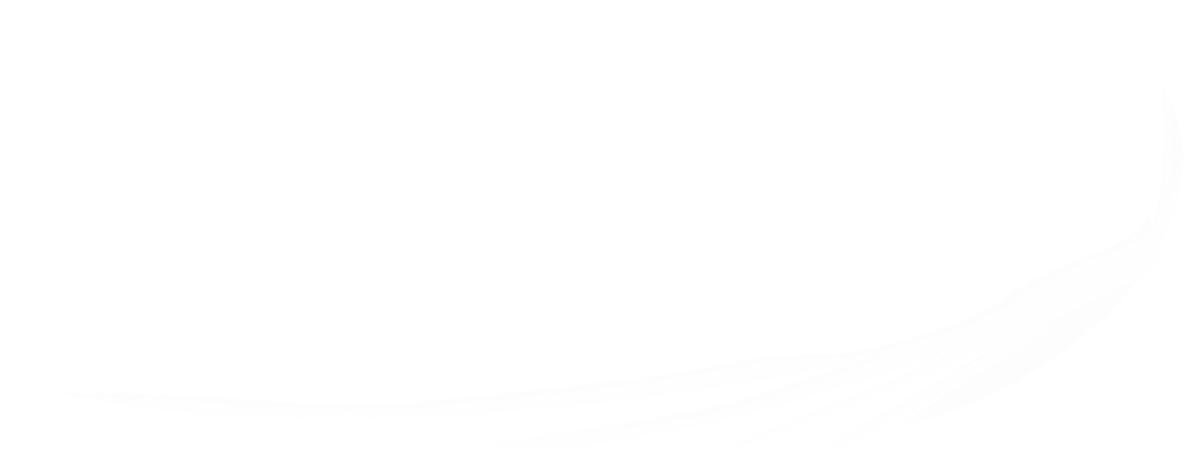 Deutéronome 28 : 15
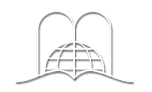 [Speaker Notes: « Mais si tu n'obéis point à la voix de l'Éternel, ton Dieu, si tu n'observes pas et ne mets pas en pratique tous ses commandements et toutes ses lois que je te prescris aujourd'hui, voici toutes les malédictions qui viendront sur toi et qui seront ton partage. »
Deutéronome 28:15]
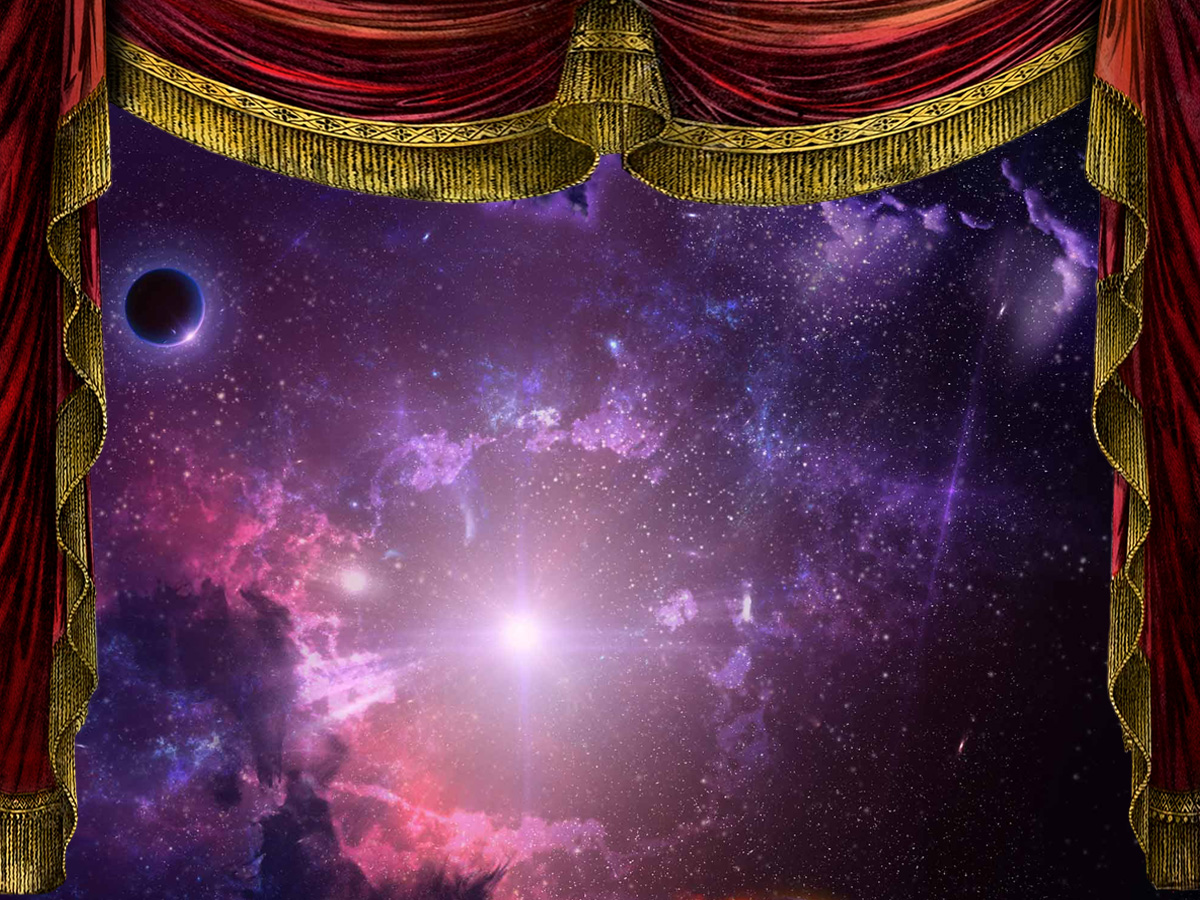 « L'Éternel te fera battre par tes ennemis; tu sortiras contre eux par un seul chemin, et tu t'enfuiras devant eux par sept chemins; et tu seras un objet d'effroi pour tous les royaumes de la terre. »
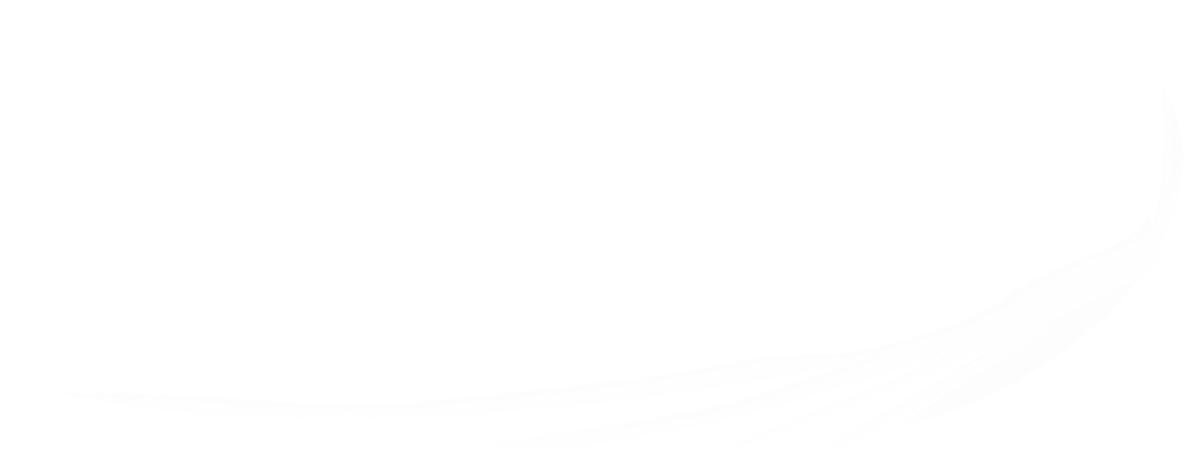 Deutéronome 28 : 25
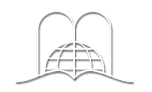 [Speaker Notes: « L'Éternel te fera battre par tes ennemis; tu sortiras contre eux par un seul chemin, et tu t'enfuiras devant eux par sept chemins; et tu seras un objet d'effroi pour tous les royaumes de la terre. »
Deutéronome 28 : 25]
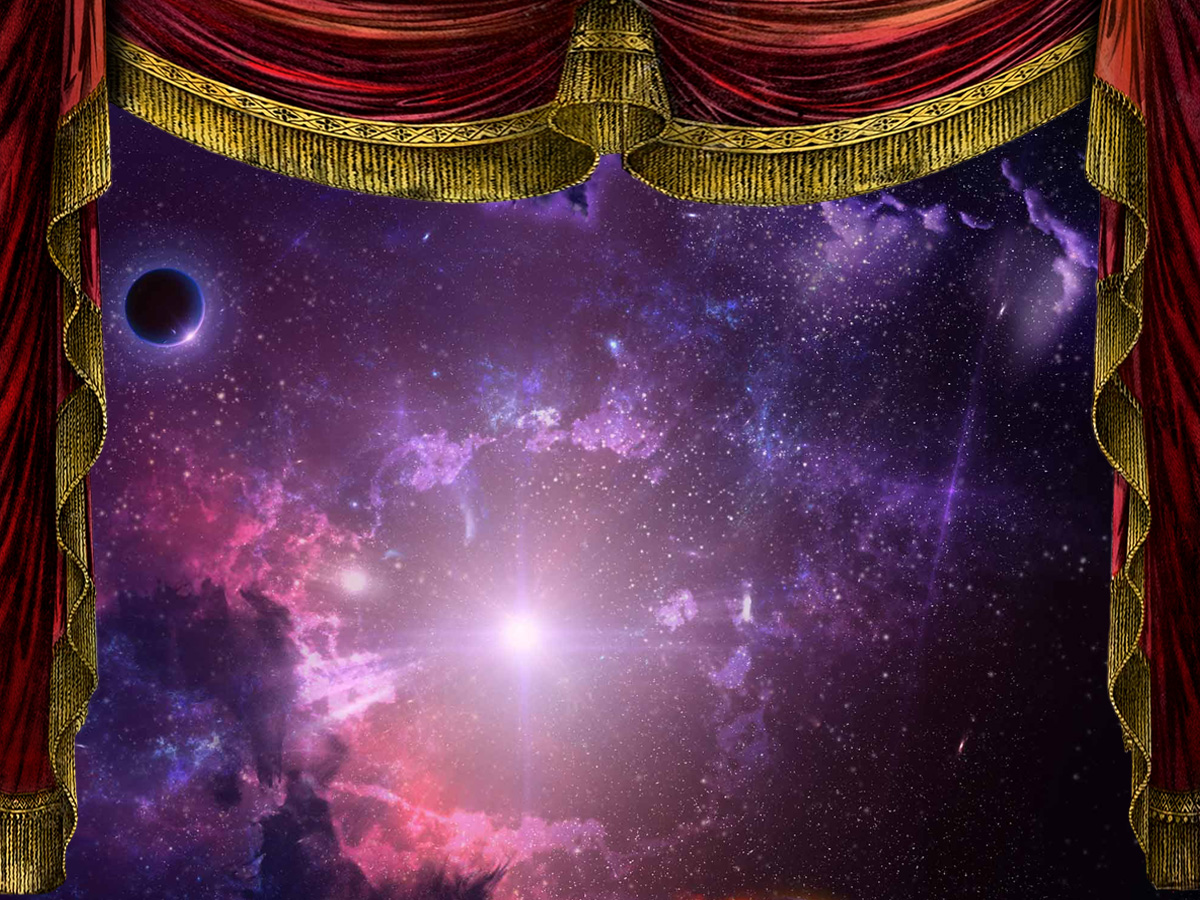 « Et tu seras un sujet d'étonnement, de sarcasme et de raillerie, parmi tous les peuples chez qui l'Éternel te mènera. »
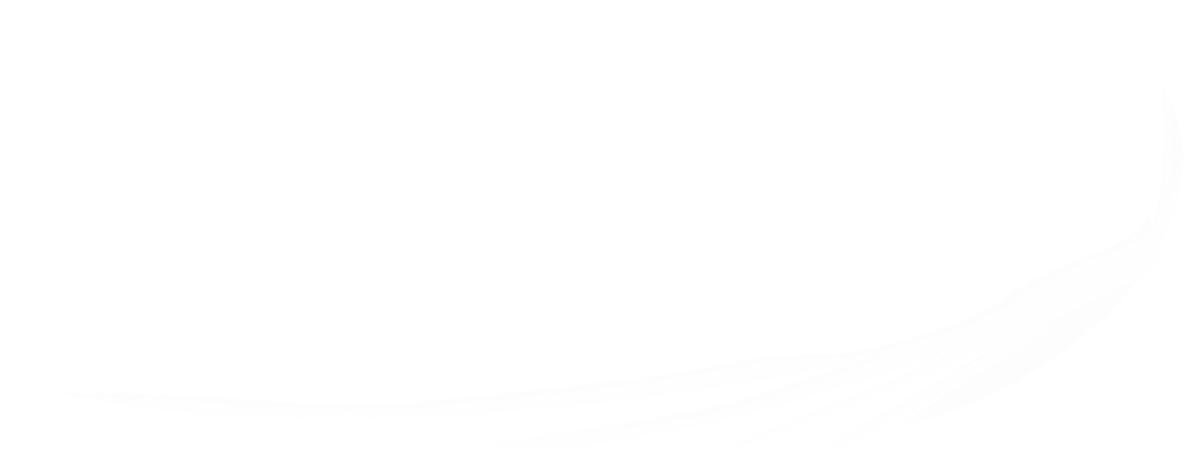 Deutéronome 28 : 37
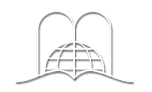 [Speaker Notes: « Et tu seras un sujet d'étonnement, de sarcasme et de raillerie, parmi tous les peuples chez qui l'Éternel te mènera. »
Deutéronome 28 : 37

La persécution et la discrimination que ces gens ont souffertes au cours des siècles ont été terribles. Pensez seulement à l’holocauste Nazi. Les expressions « Ne soyez pas juif » ou d’autres similaires communs à entendre «serviront de proverbe. »]
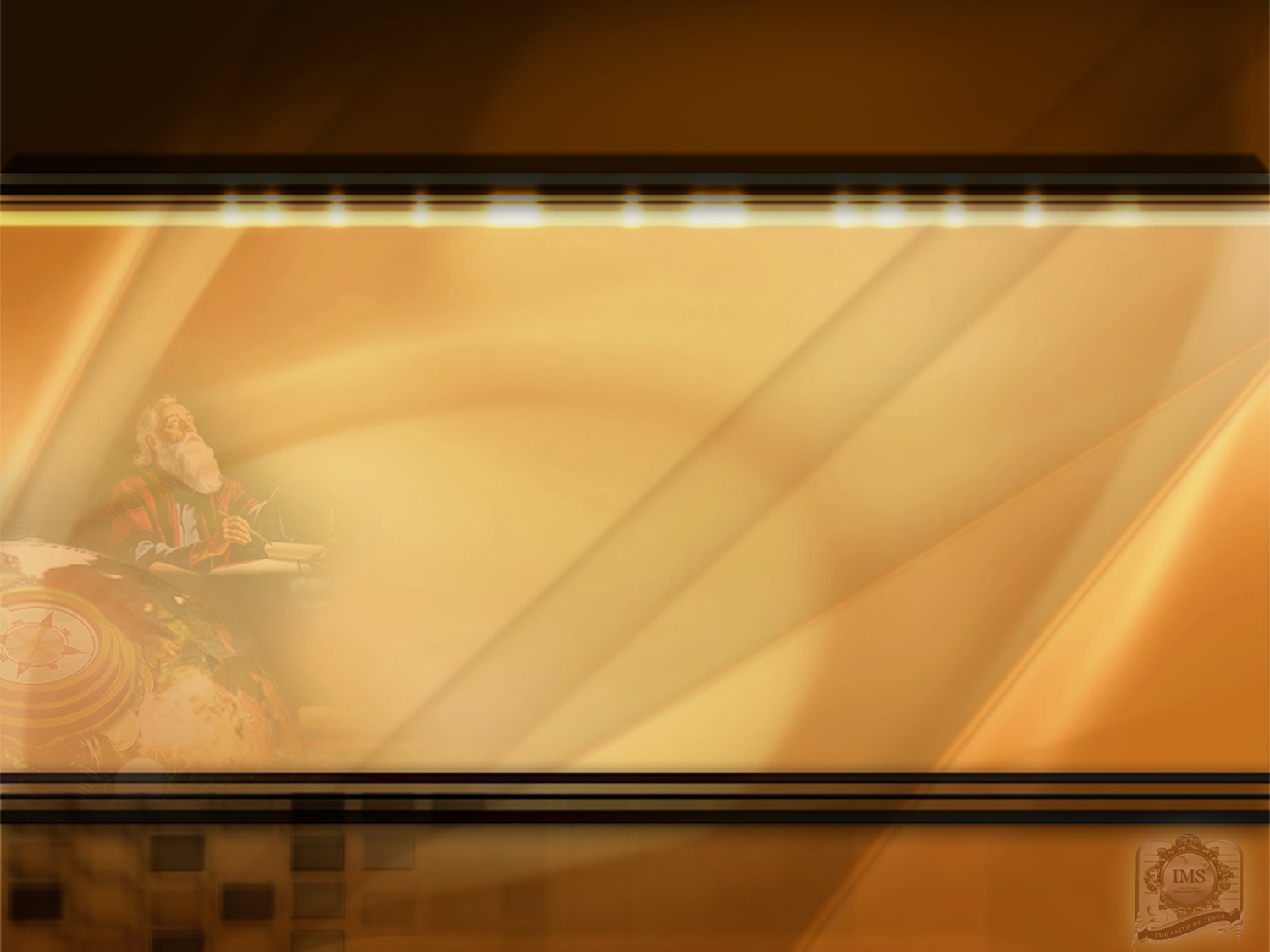 DÉCOUVERTES ET INVENTIONS MODERNES
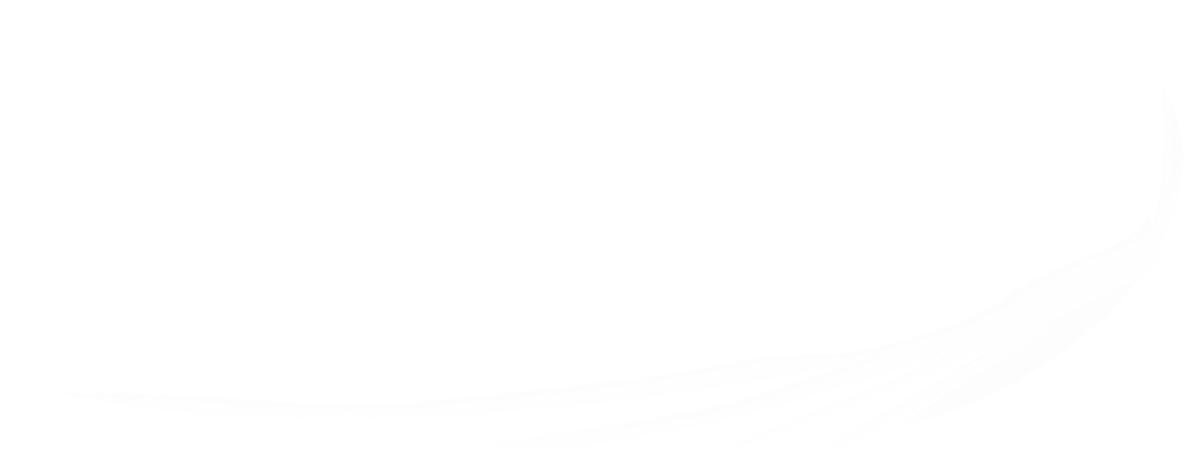 PRÉDITES IL Y A 3500 ANS
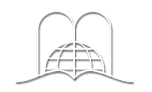 [Speaker Notes: DÉCOUVERTES ET INVENTIONS MODERNES 
PRÉDITES IL Y A 3500 ANS]
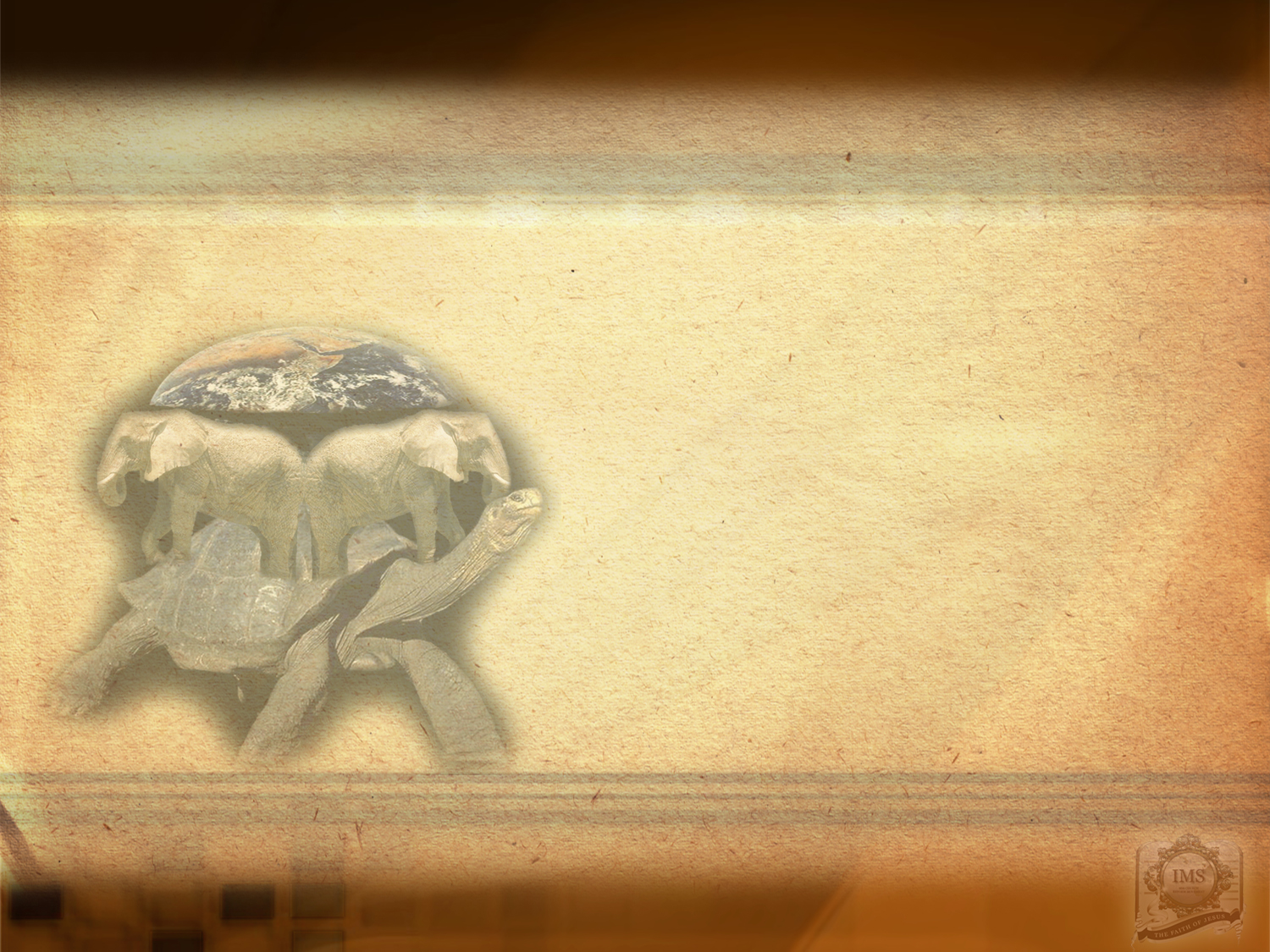 Que disait la Bible de la terre au temps où les gens pensaient qu’elle était supportée par des éléphants géants ?
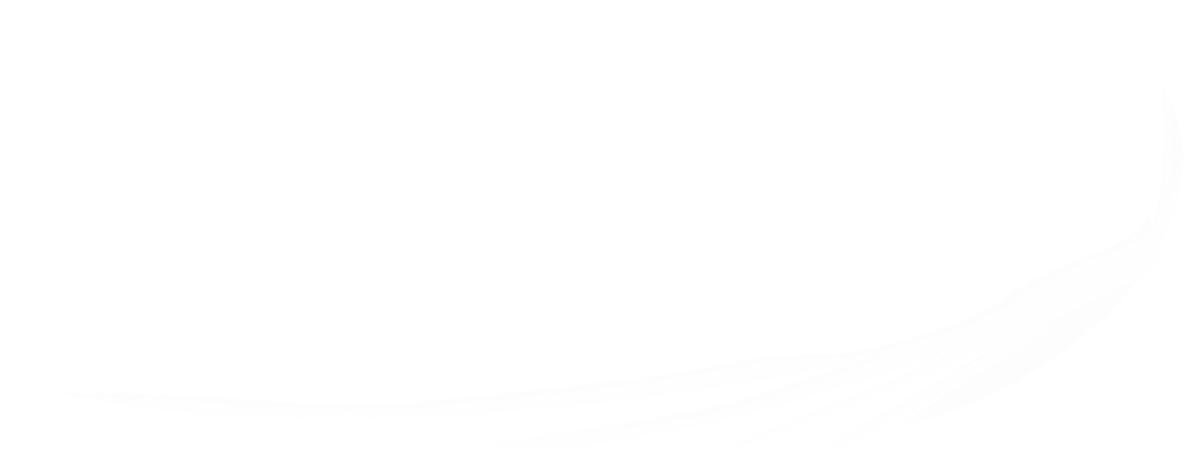 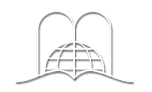 [Speaker Notes: Que disait la Bible de la terre au temps où les gens pensaient qu’elle      était supportée par des éléphants géants ?]
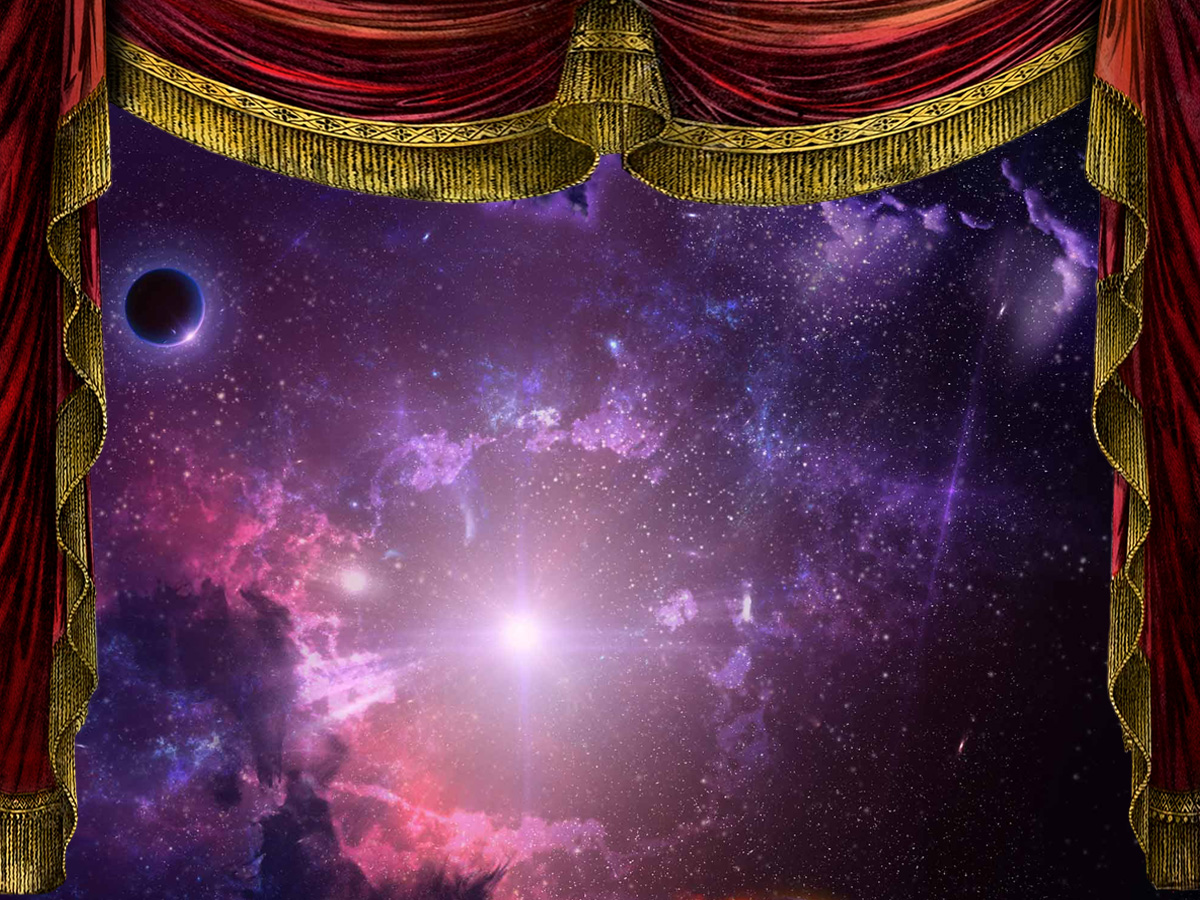 Il étend le septentrion sur le vide, 
Il suspend la terre sur le néant.
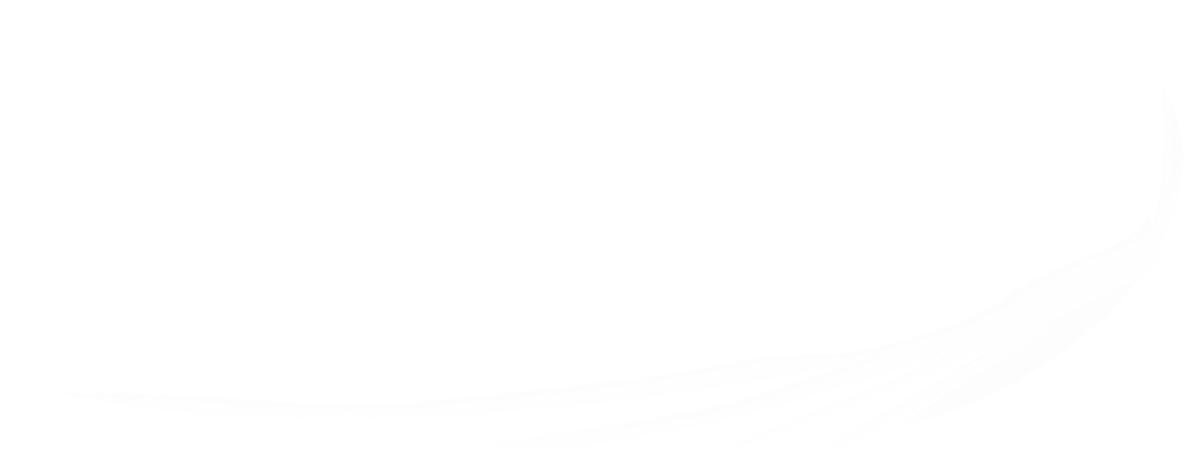 Job 26 : 7
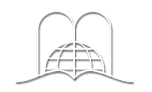 [Speaker Notes: Il étend le septentrion sur le vide, Il suspend la terre sur le néant.
Job 26 : 7

La Bible mentionne aussi que la terre est ronde (Esaïe 40 : 22). Le mot « chugh » en hébreu traduit comme cercle, veut dire sphère.]
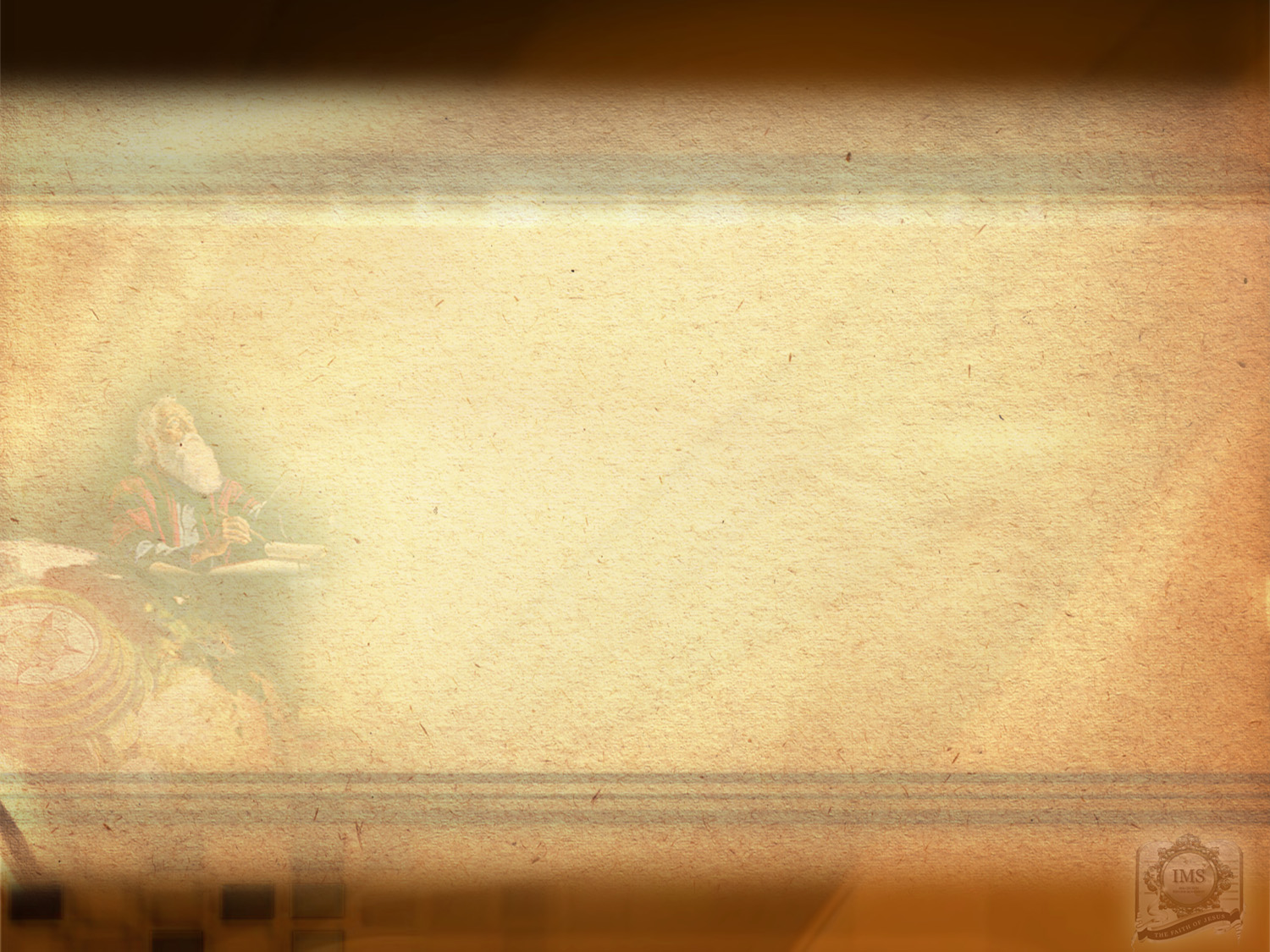 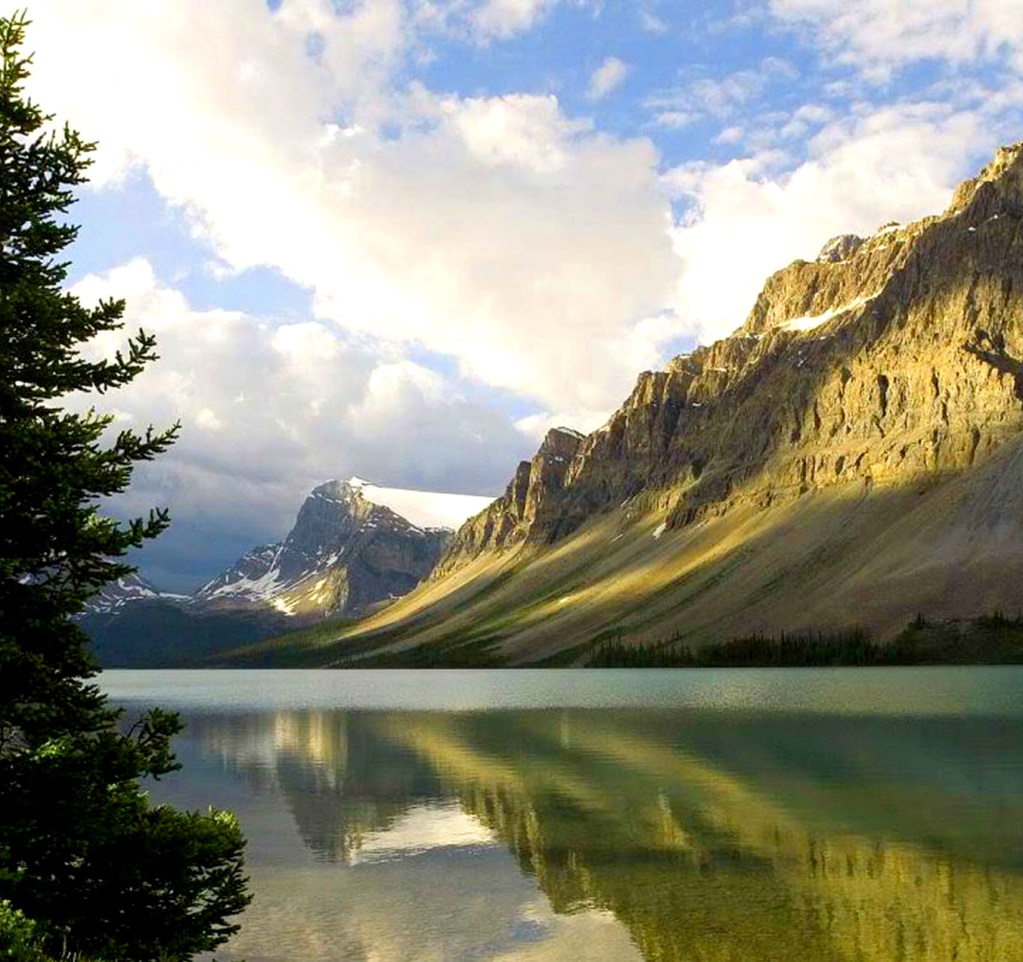 Dans Job 28:25, nous pouvons lire au sujet du poids de l’air. Qu’est-il écrit des courants du vent et du cycle de l’eau ?
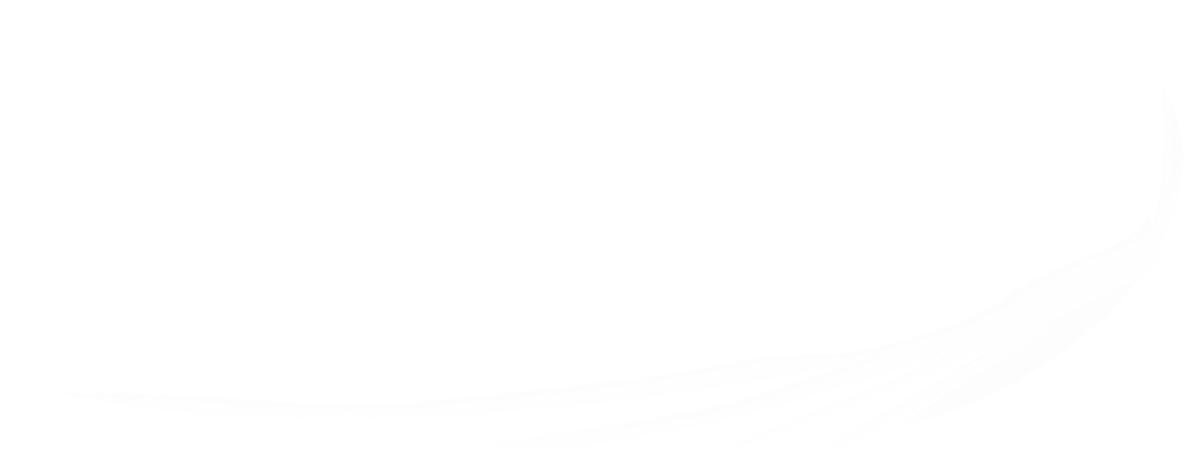 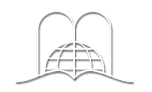 [Speaker Notes: Dans Job 28:25, nous pouvons lire au sujet du poids de l’air. Qu’est-il écrit des courants du vent et du cycle de l’eau ?]
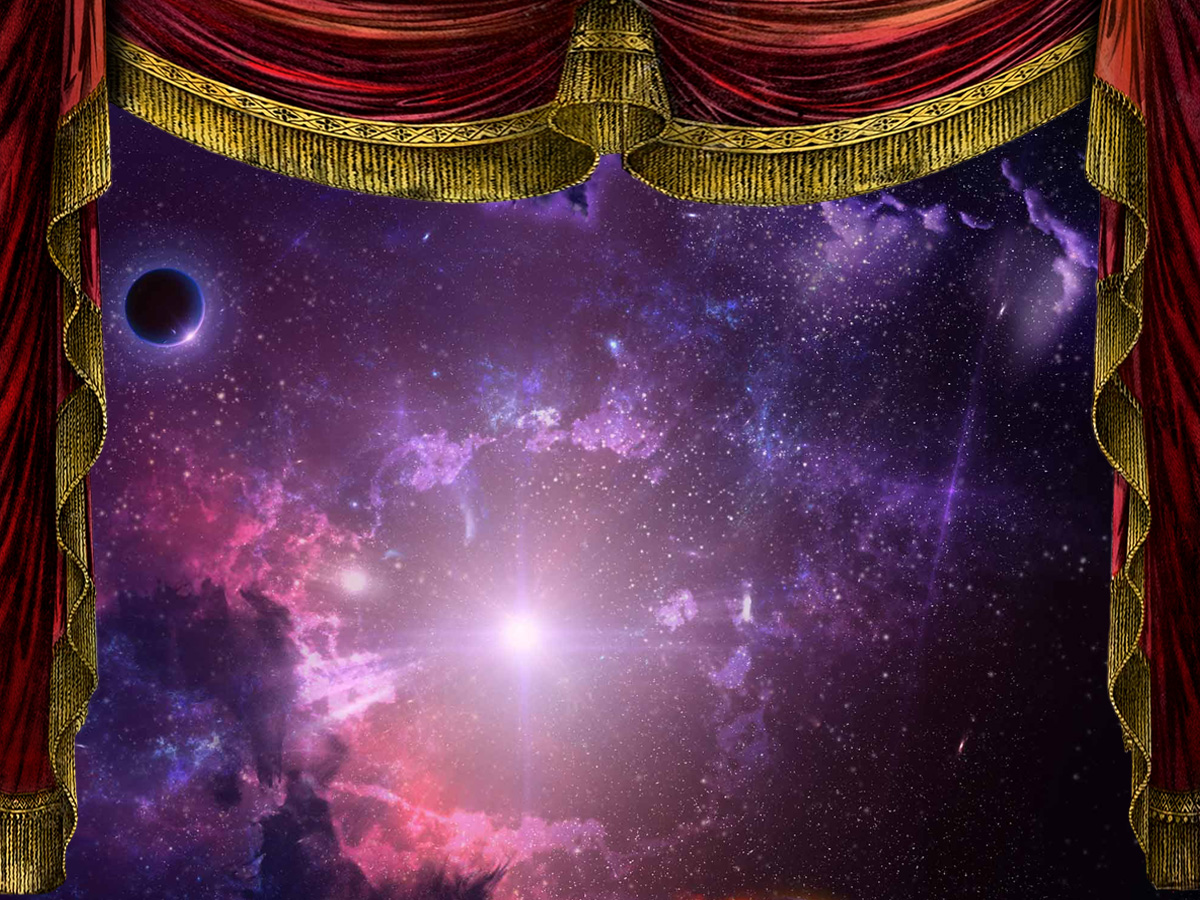 Le vent se dirige vers le midi, tourne vers le nord; puis il tourne encore, et reprend les mêmes circuits.
Tous les fleuves vont à la mer, et la mer n'est point remplie; ils continuent à aller vers le lieu où ils se dirigent.
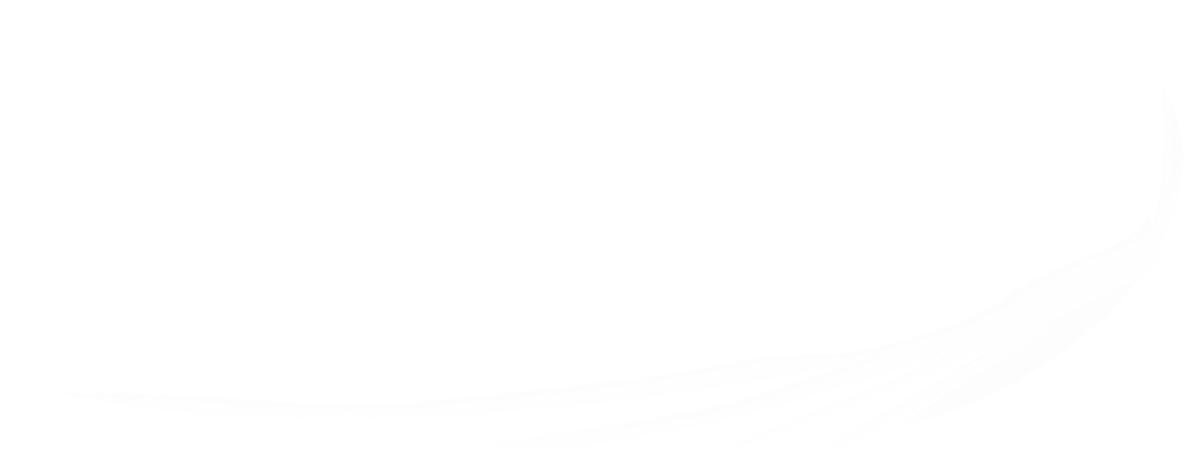 Ecclésiaste 1 : 6-7
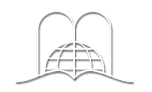 [Speaker Notes: Le vent se dirige vers le midi, tourne vers le nord; puis il tourne encore, et reprend les mêmes circuits.
Tous les fleuves vont à la mer, et la mer n'est point remplie; ils continuent à aller vers le lieu où ils se dirigent.
Ecclésiaste 1 : 6-7

Quand les hommes croyaient que la terre était plate, ils pensaient que l’eau des rivières s’écoulait aux confins de la terre, puisque l’océan ne changeait jamais de niveau. Aujourd’hui nous savons que chaque seconde, des millions de tonnes d’eau s’évaporent de la mer et retombent sur terre sous forme de pluie.]
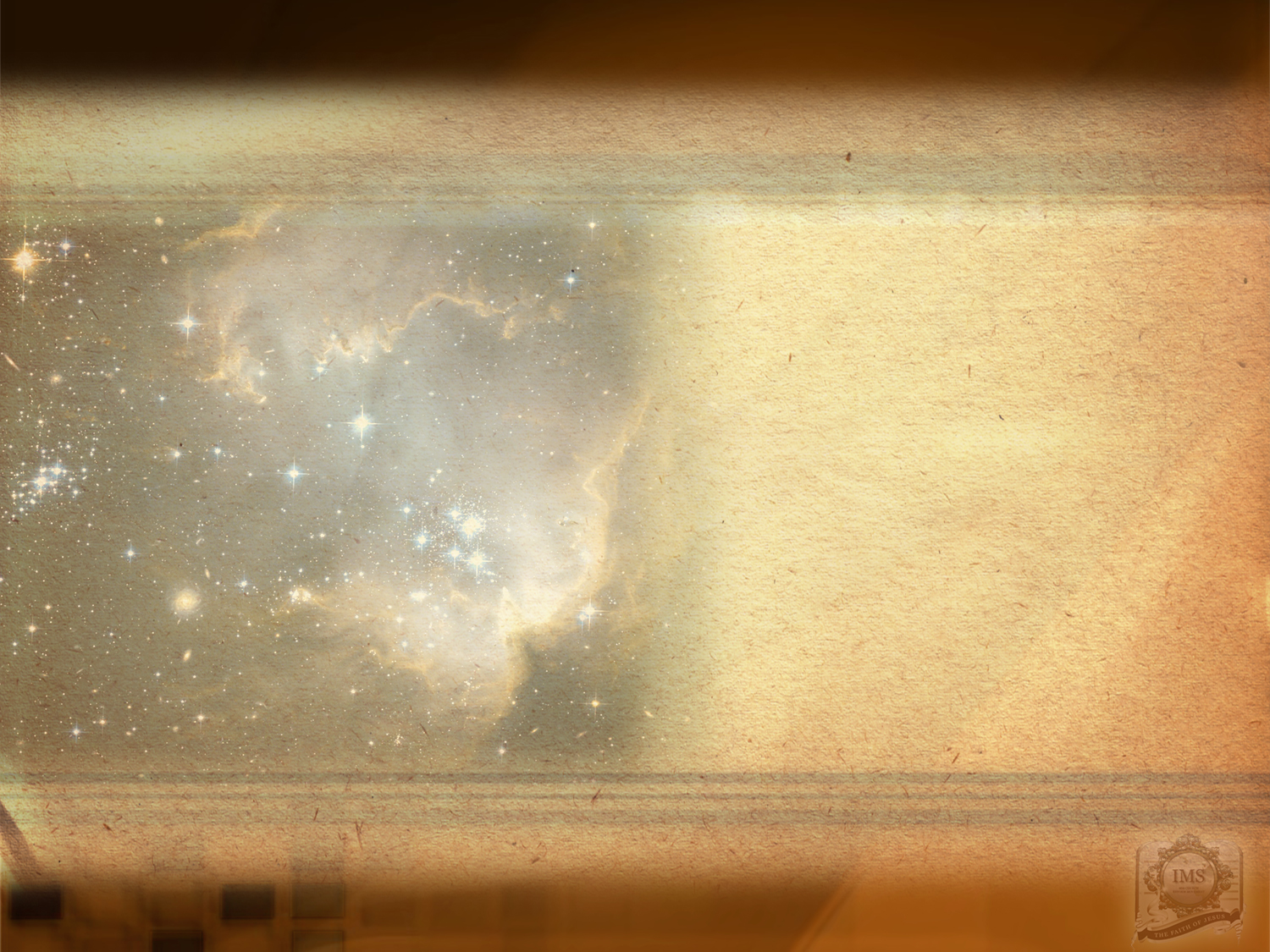 Que disait la Bible du nombre des étoiles, au temps où elles étaient comptées ?
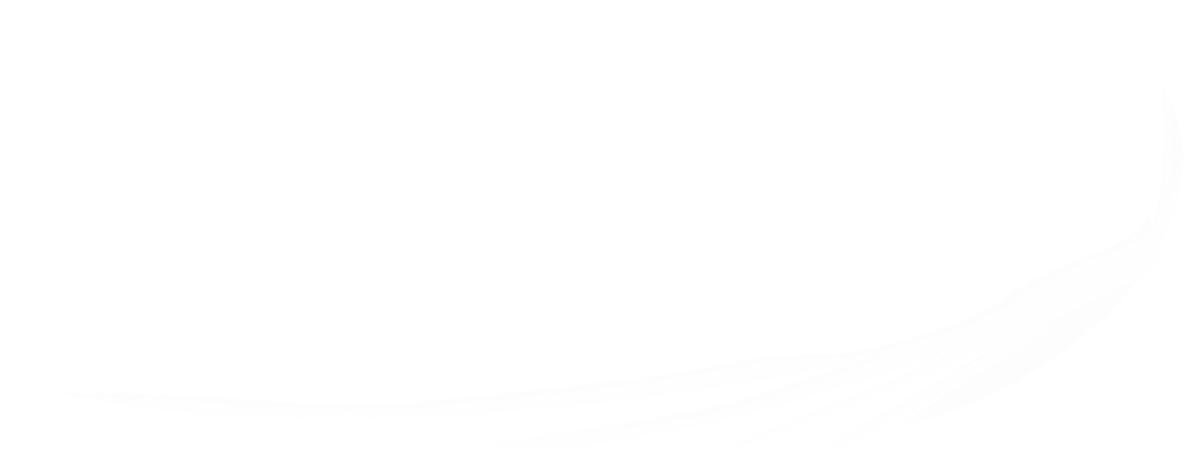 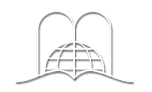 [Speaker Notes: Que disait la Bible du nombre des étoiles, au temps où elles étaient comptées ?]
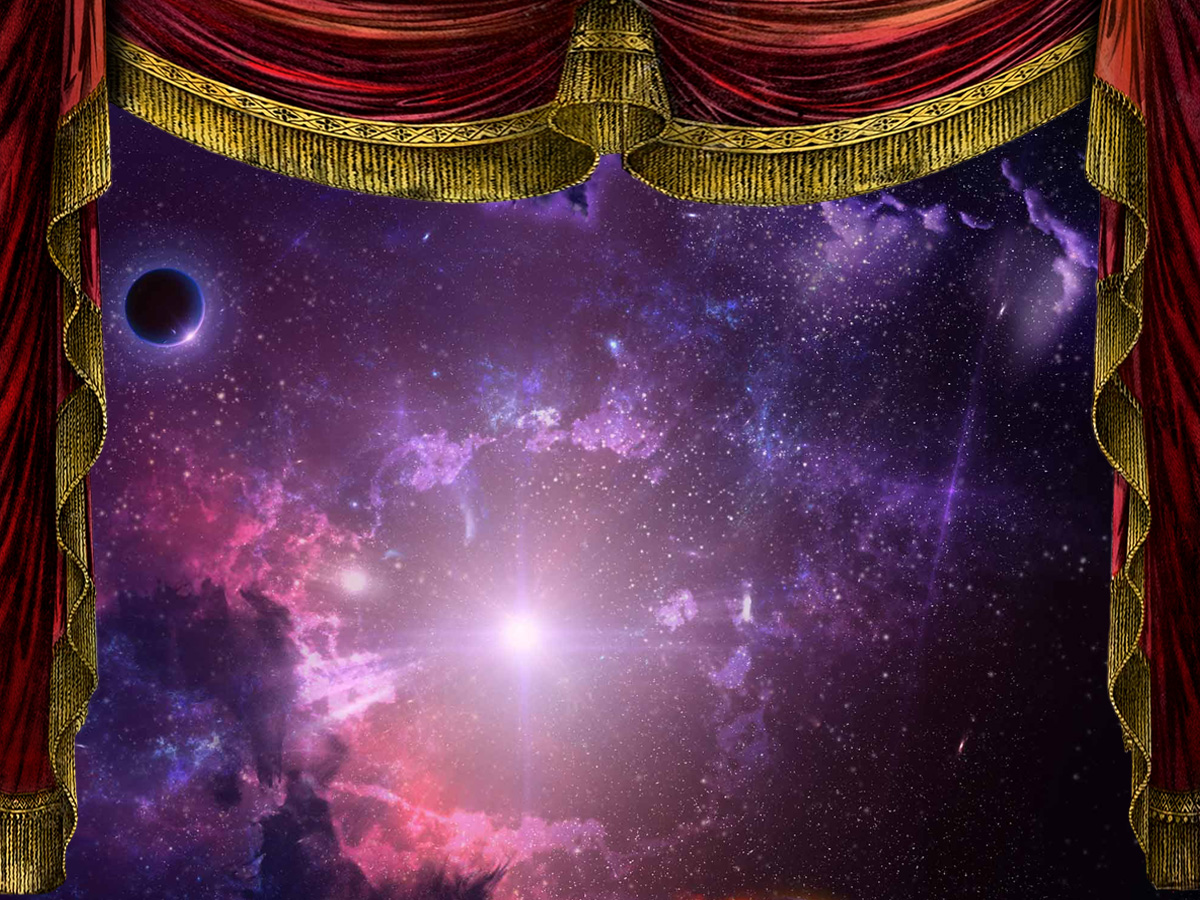 De même qu'on ne peut compter l'armée des cieux, Ni mesurer le sable de la mer…
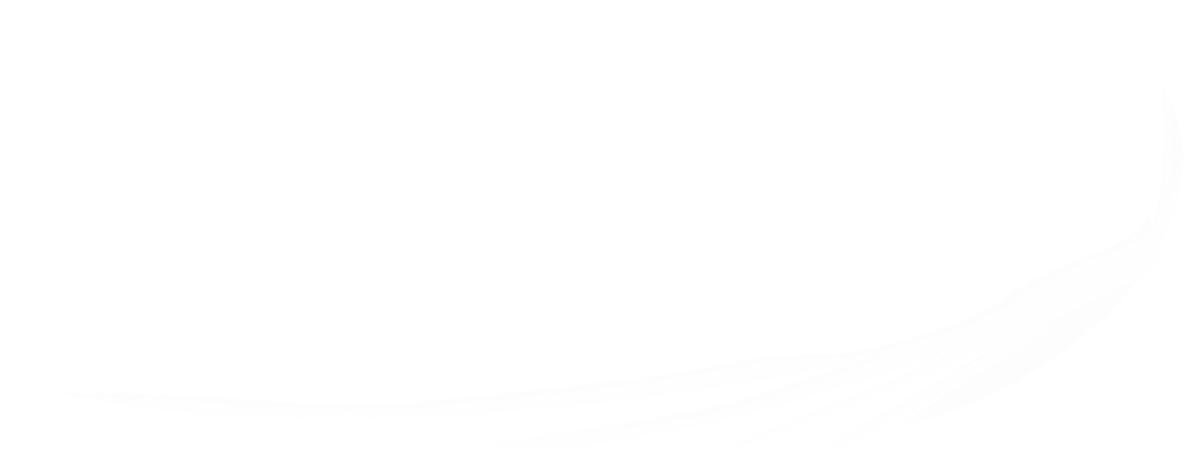 Jérémie 33 : 22
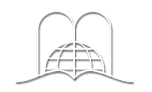 [Speaker Notes: De même qu'on ne peut compter l'armée des cieux, Ni mesurer le sable de la mer…
Jérémie 33 : 22

Chaque jour de nouvelles étoiles sont découvertes par des puissants télescopes. Nous savons que la terre fait partie d’une galaxie, la Voie Lactée qui est un groupe de plus de 100.000 billions d’étoiles. On croit qu’il y a plus de 100.000 billions de galaxies.]
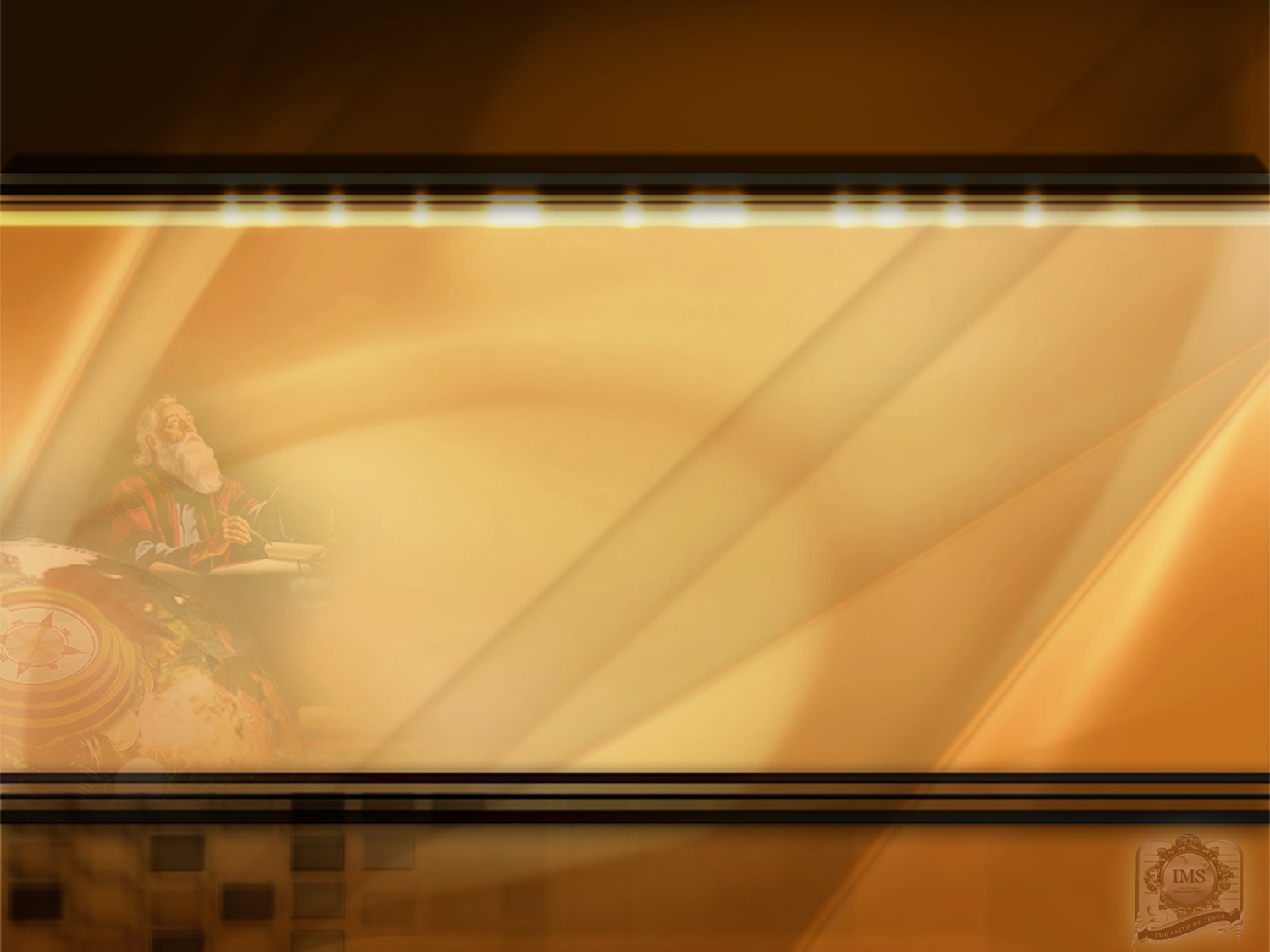 La Bible et la santé
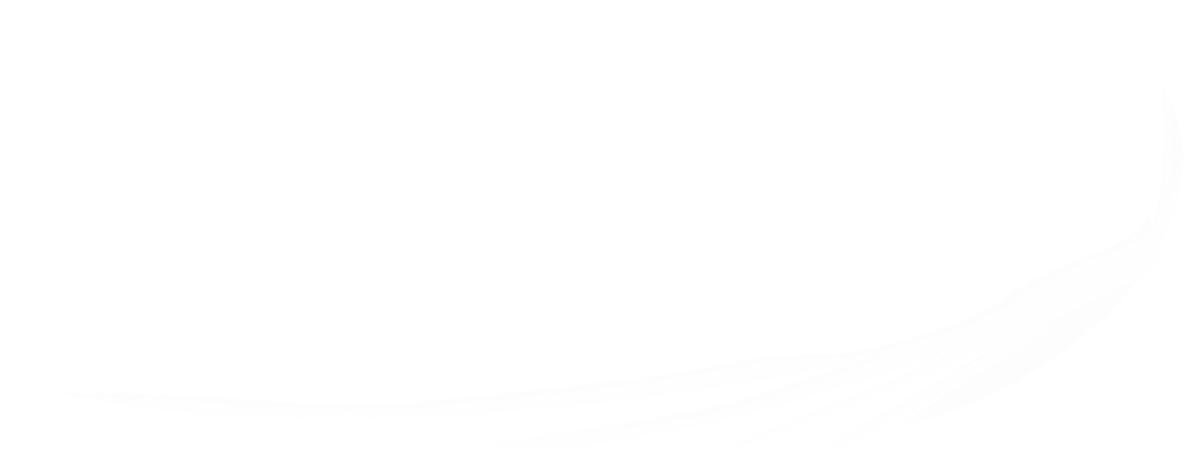 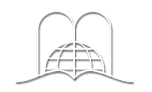 [Speaker Notes: La Bible et la santé]
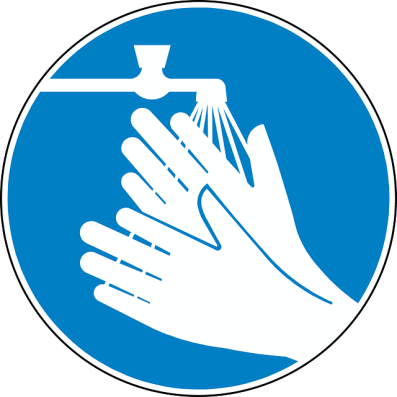 Méthodes antiseptiques
Les gens devaient se laver les mains après avoir touché un corps mort.
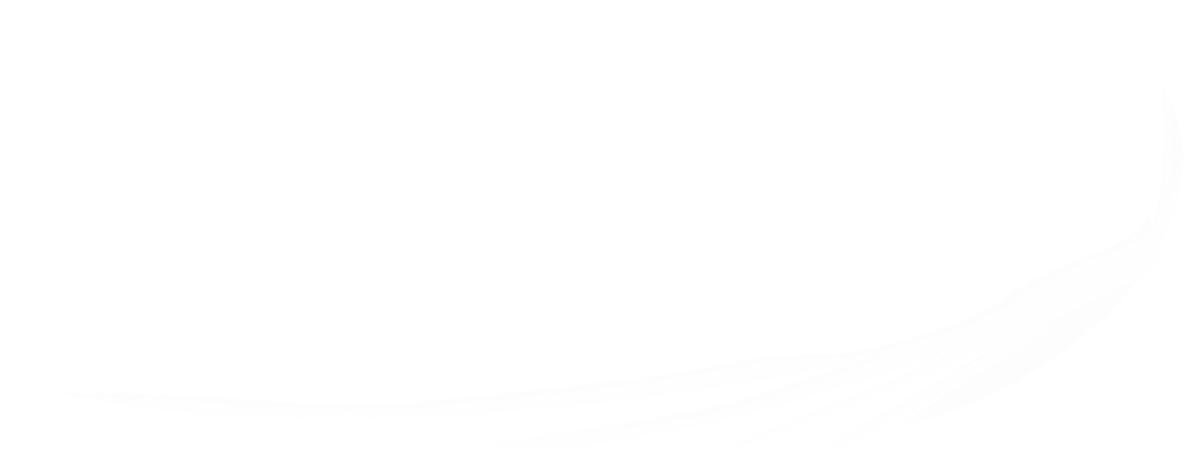 « Celui qui touchera un mort, le corps d'un homme qui sera mort, et qui ne se purifiera pas, souille le tabernacle de l'Éternel; celui-là sera retranché d'Israël. Comme l'eau de purification n'a pas été répandue sur lui, il est impur, et son impureté est encore sur lui. » Nombres 19 : 13, 7
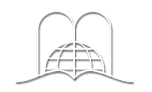 [Speaker Notes: Méthodes antiseptiques. 
Les gens devaient se laver les mains après avoir touché un corps mort.

« Celui qui touchera un mort, le corps d'un homme qui sera mort, et qui ne se purifiera pas, souille le tabernacle de l'Éternel; celui-là sera retranché d'Israël. Comme l'eau de purification n'a pas été répandue sur lui, il est impur, et son impureté est encore sur lui. » Nombres 19 : 13, 7]
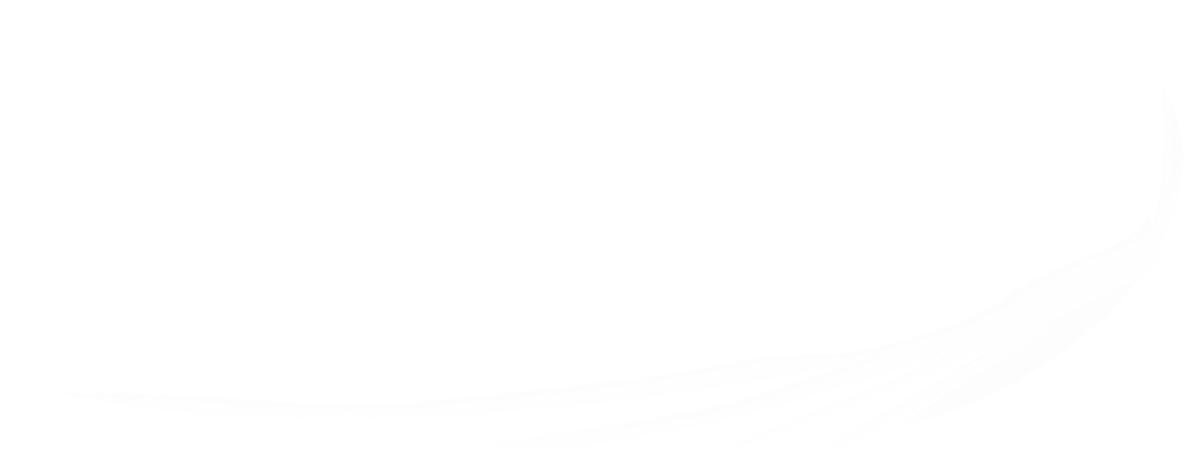 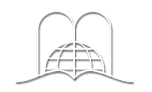 [Speaker Notes: Dans l’histoire de la médecine nous lisons qu’au dix-neuvième siècle, le Dr. Semelweiss observa une augmentation de mortalité féminine parmi celles qui avaient été accouchées par des médecins qui avaient auparavant effectué des autopsies. Suivant les instructions de la Bible, il commanda aux médecins de se laver les mains entre l’examen d’un patient et celui d’un autre, et il fit placer des bassins dans chaque bureau de médecin. 
Ses collègues se moquèrent de lui, et finalement l’expulsèrent de l’hôpital. Le nombre de morts augmenta. Si les instructions bibliques avaient été appliquées, bien des vies auraient pu être sauvées.]
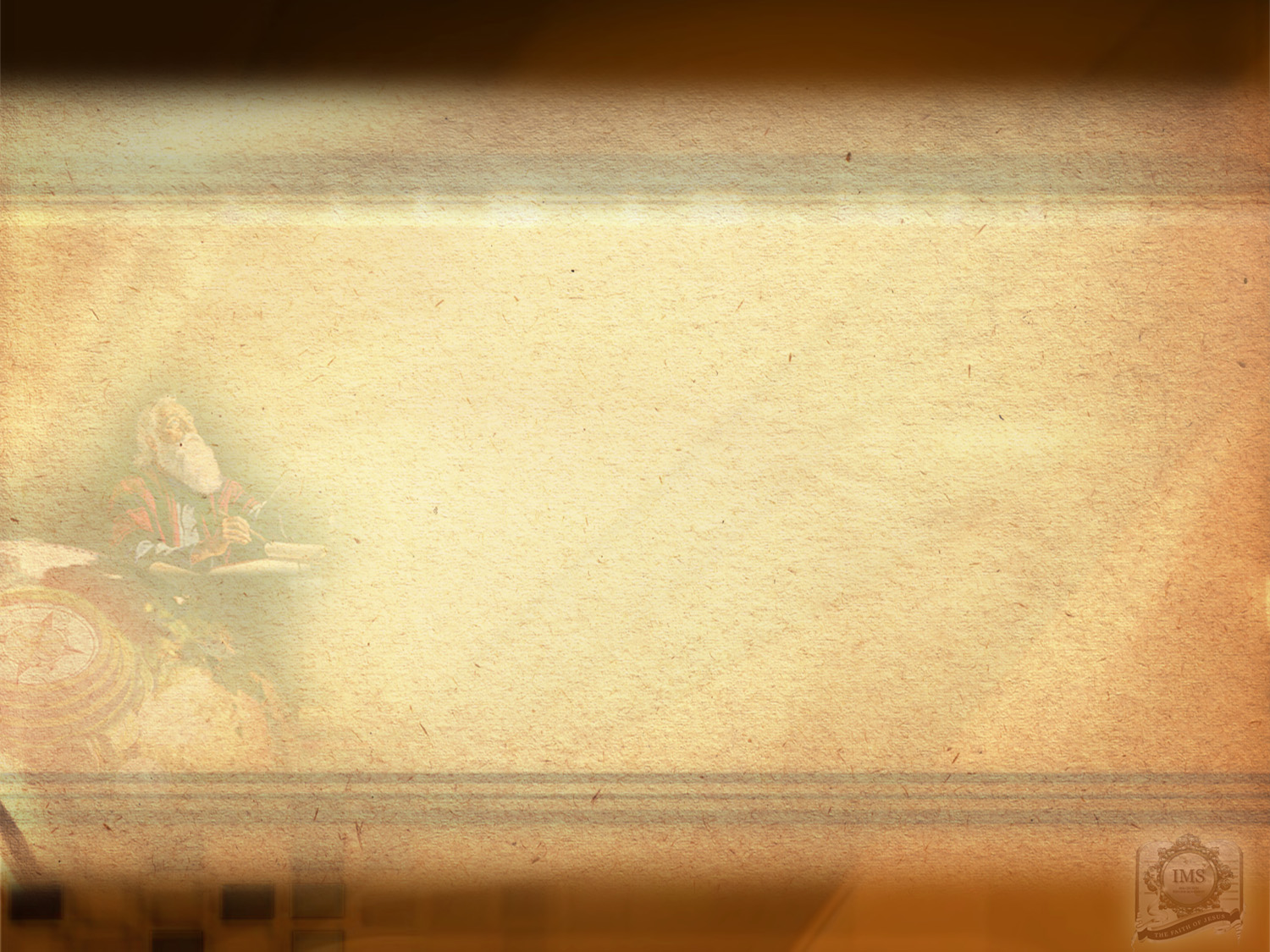 La circoncision 
au 8ème jour
« A l'âge de huit jours, tout mâle parmi vous sera circoncis, selon vos générations… » Genèse 17 : 12
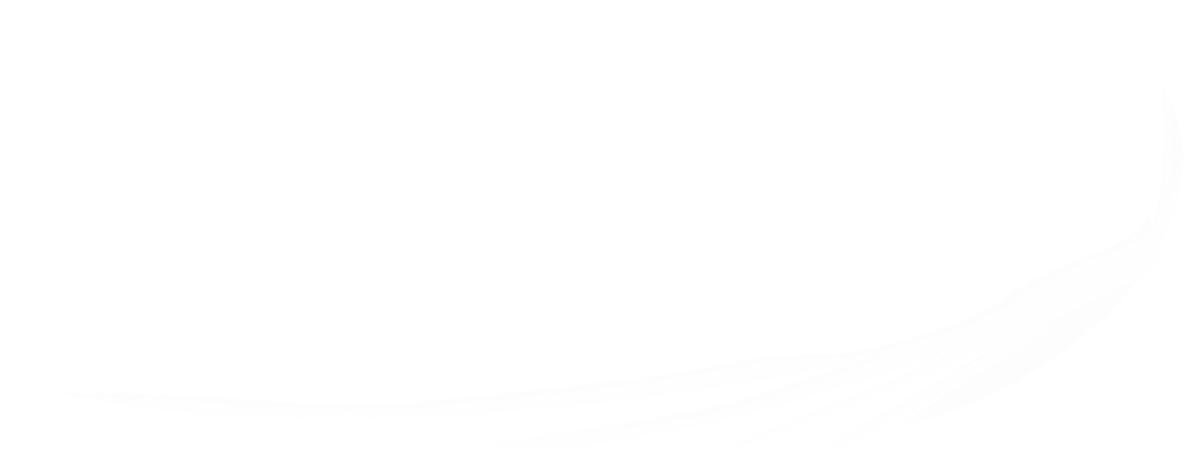 On a découvert que la vitamine K et la prothrombine, deux éléments qui contribuent à la coagulation du sang, sont à leur plus haut niveau au 8ème jour de la vie.
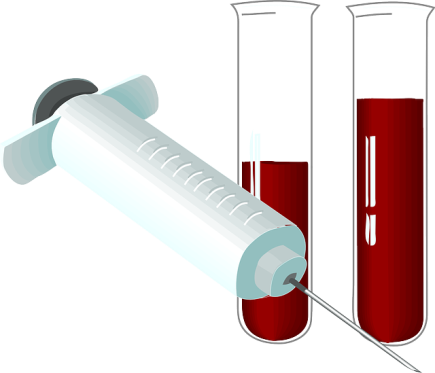 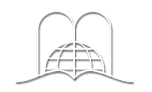 [Speaker Notes: La circoncision au 8ème jour 
« A l'âge de huit jours, tout mâle parmi vous sera circoncis, selon vos générations… » Genèse17 : 12

On a découvert que la vitamine K et la prothrombine, deux éléments qui contribuent à la coagulation du sang, sont à leur plus haut niveau au 8ème jour de la vie.]
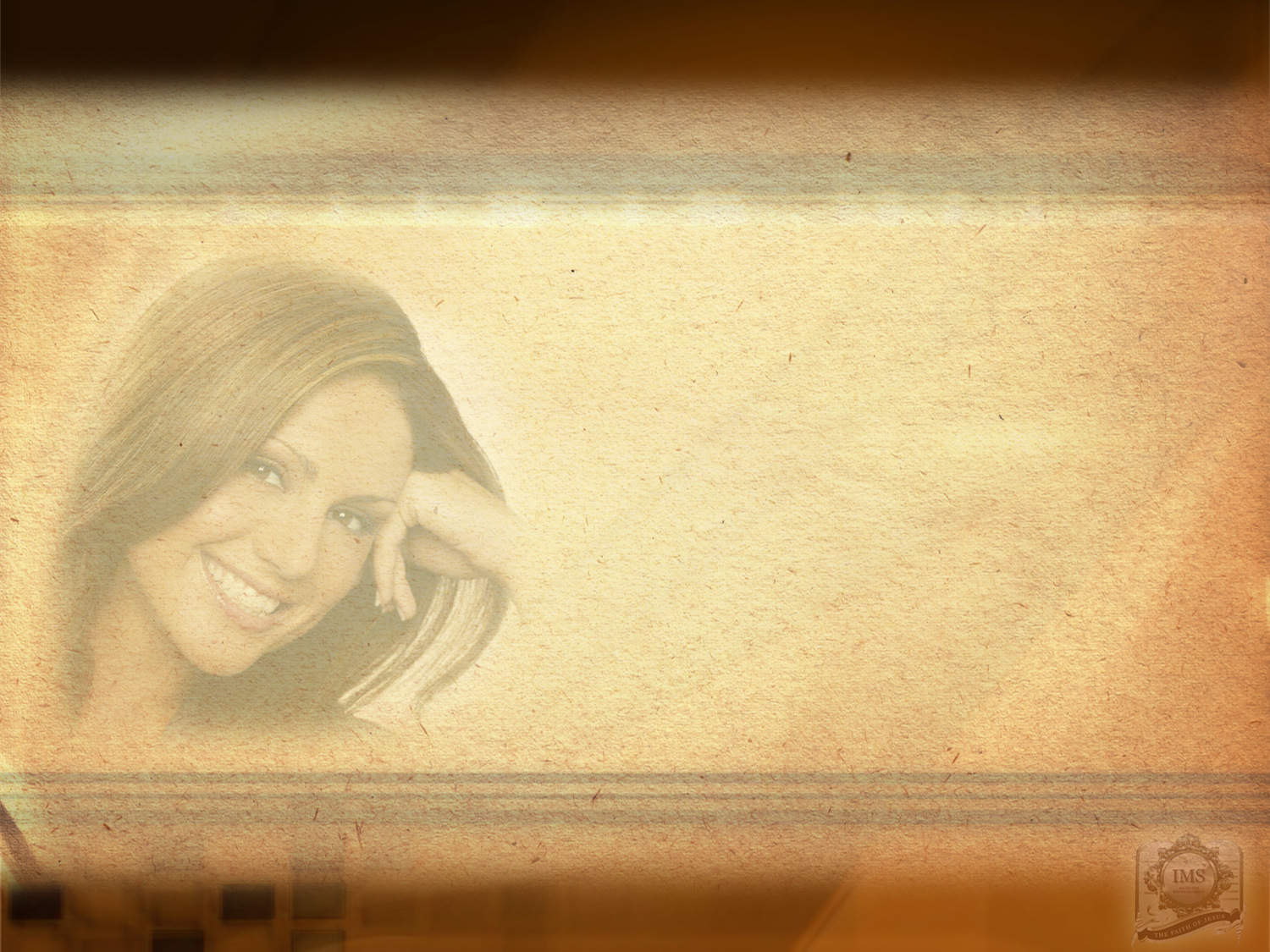 Les maladies psychosomatiques
Qu’est-ce qu’un cœur joyeux ?
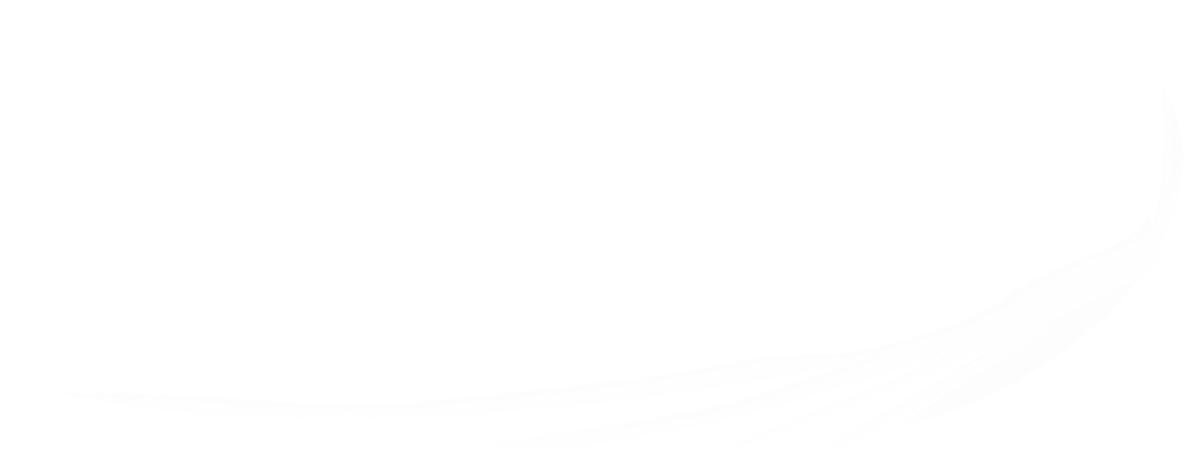 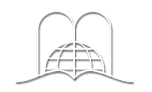 [Speaker Notes: Les maladies psychosomatiques
Qu’est-ce qu’un cœur joyeux ?]
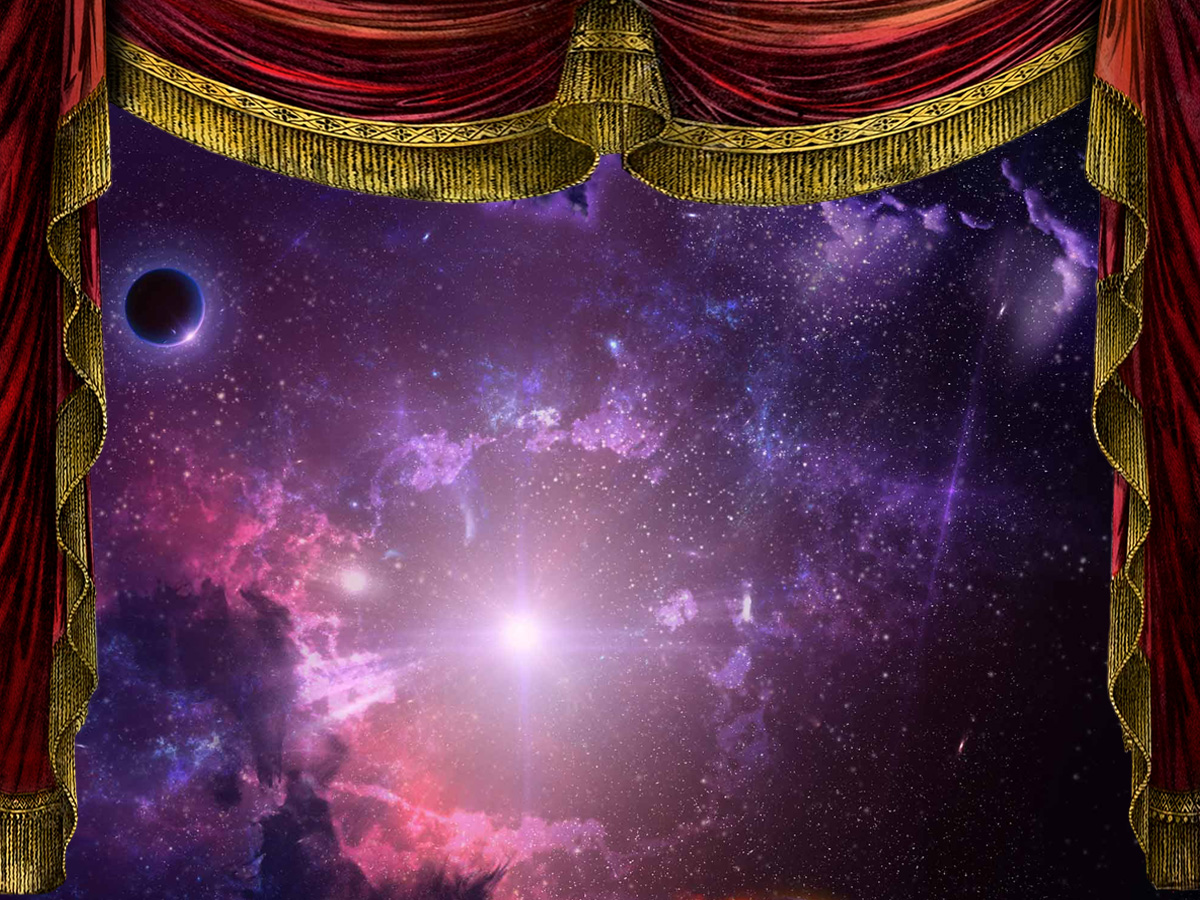 Un coeur joyeux est un bon remède, Mais un esprit abattu dessèche les os.
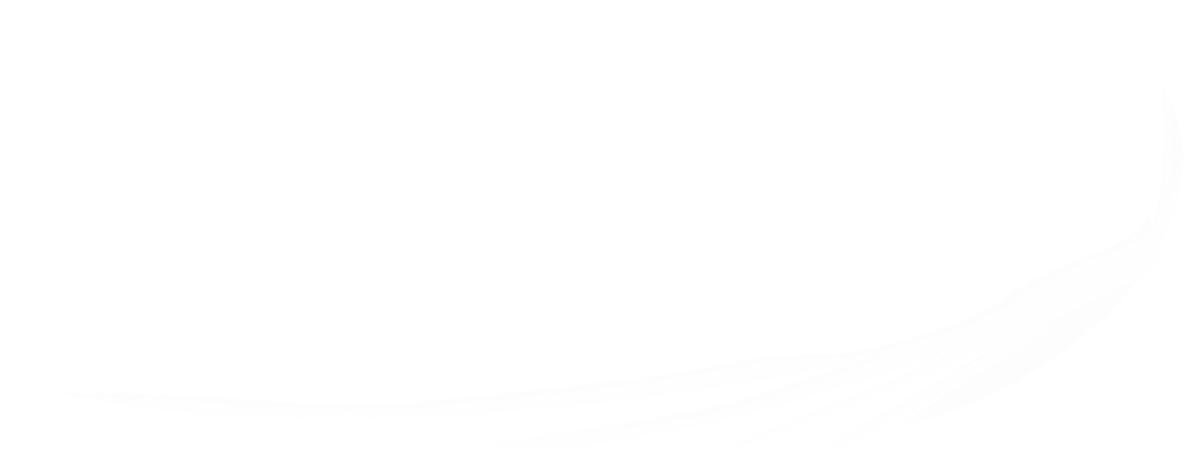 Proverbes 17 : 22
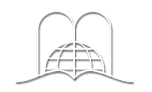 [Speaker Notes: Un coeur joyeux est un bon remède, Mais un esprit abattu dessèche les os.
Proverbes 17 : 22]
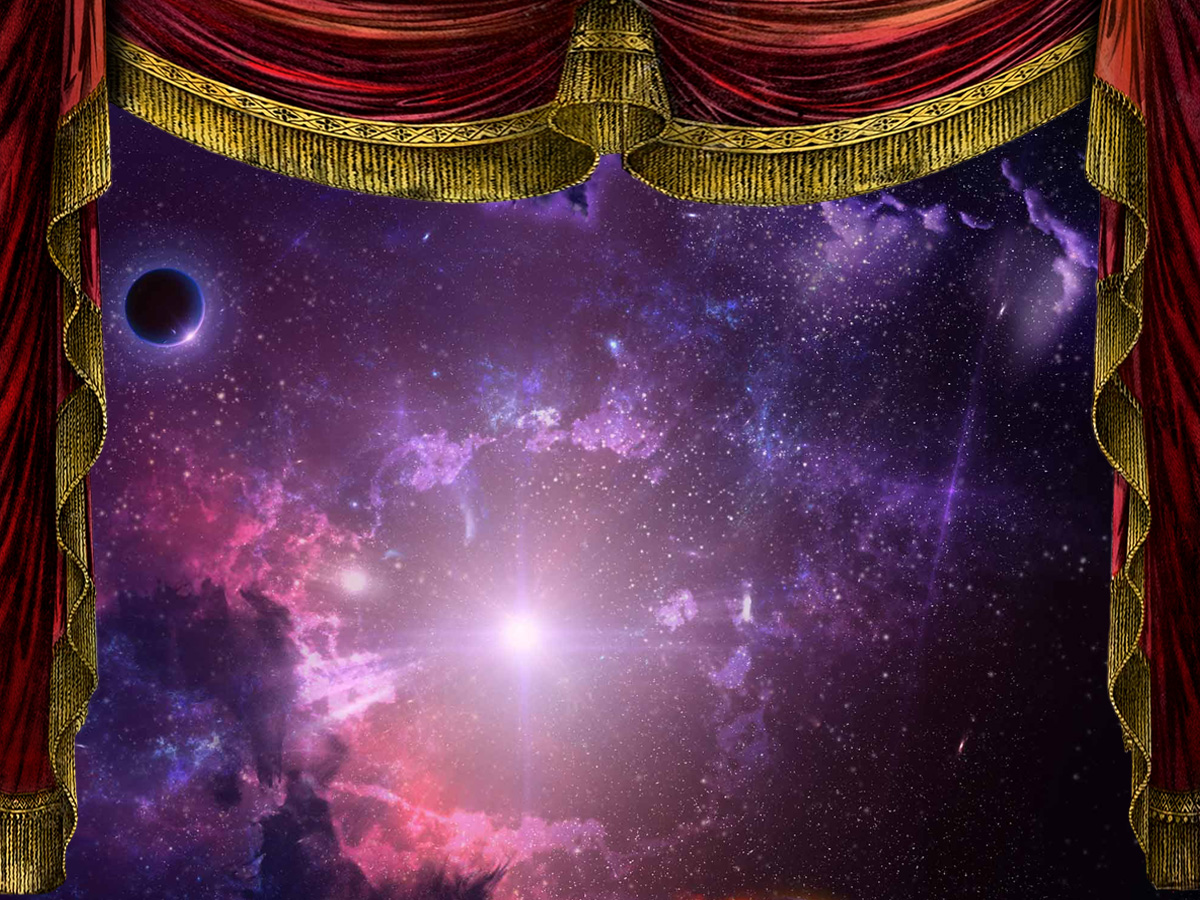 Un coeur calme est la vie du corps, 
Mais l'envie est la carie des os.
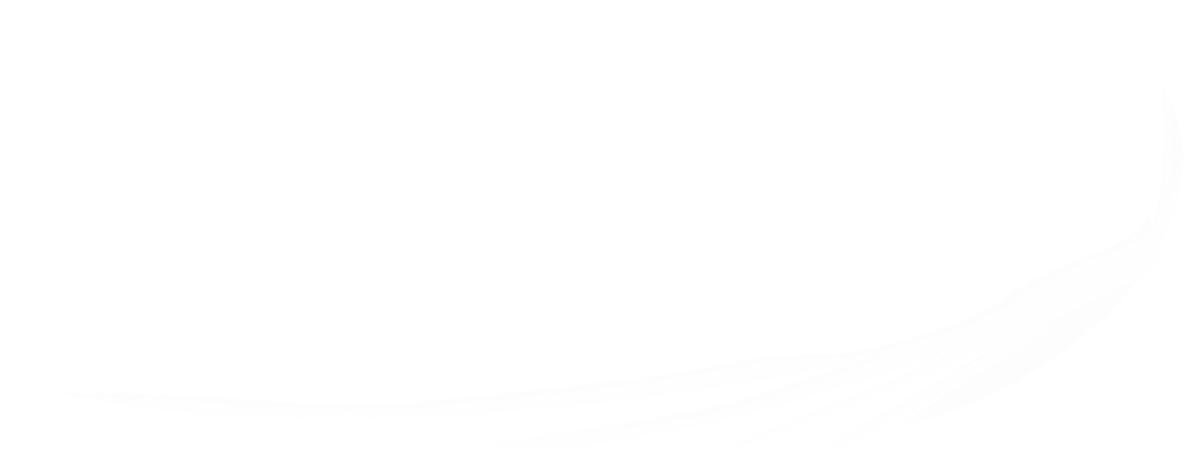 Proverbes 14 : 30
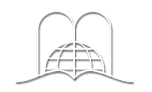 [Speaker Notes: Un coeur calme est la vie du corps, Mais l'envie est la carie des os.
Proverbes 14 : 30

L’influence de l’esprit sur notre santé a été découverte il y a seulement quelques dizaines d’années, mais la Bible en parlait déjà il y a 3000 ans. 
Il est prouvé que 70-90% de toutes les maladies sont psychosomatiques, elles ont leurs origines dans l’esprit.]
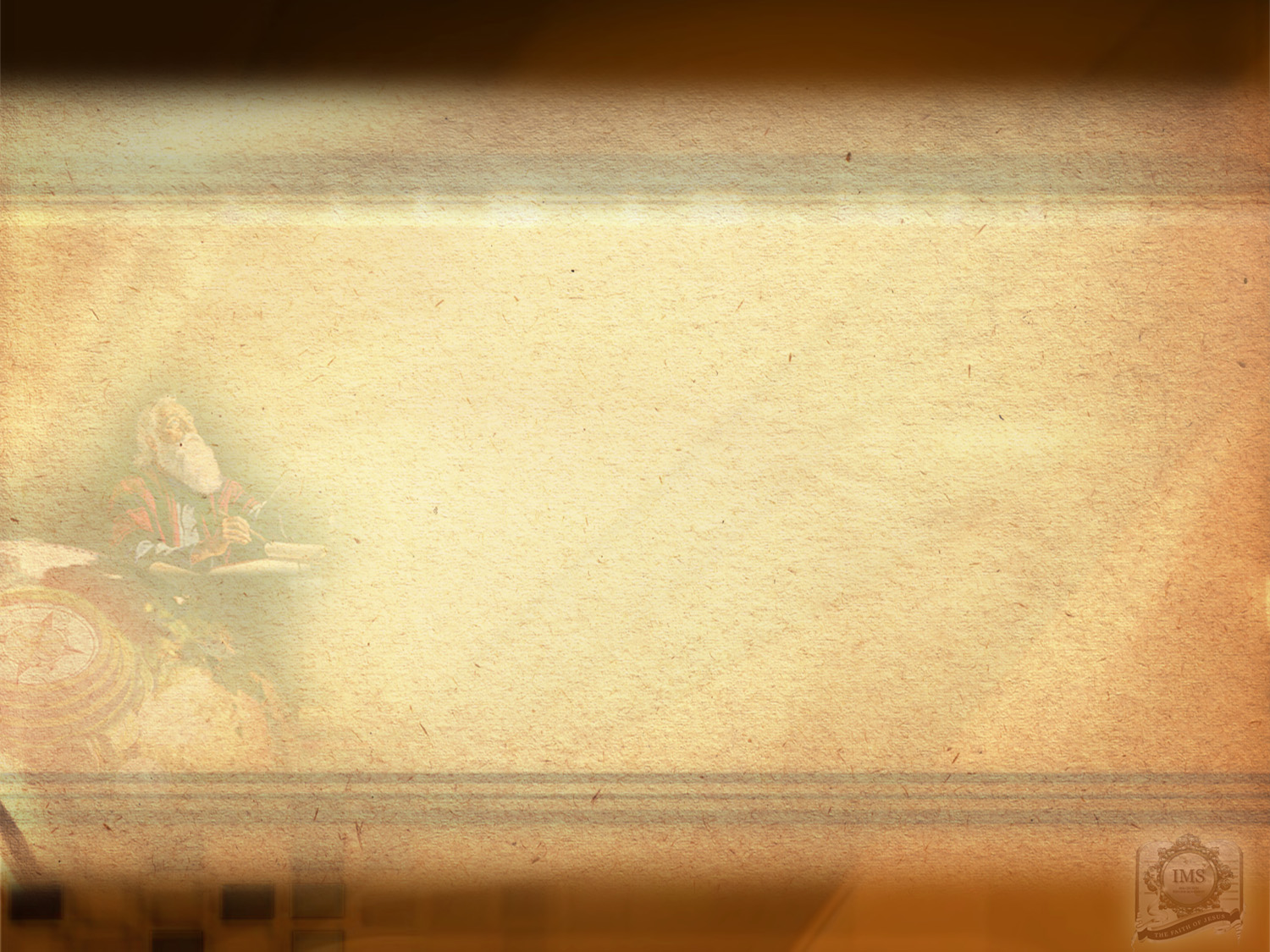 A quelles inventions se réfèrent ces deux textes ?
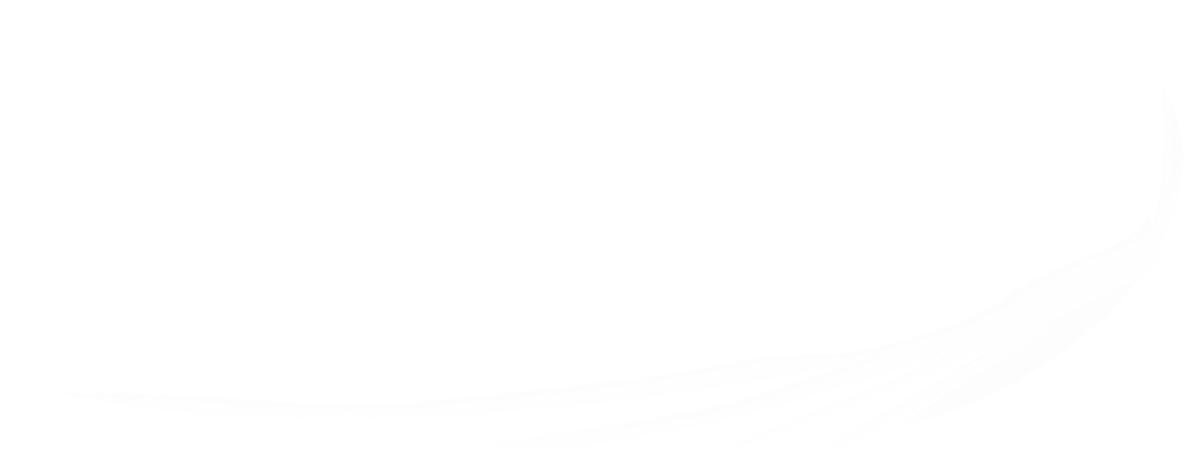 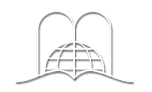 [Speaker Notes: A quelles inventions se réfèrent ces deux textes ?]
Esaïe 60 : 8
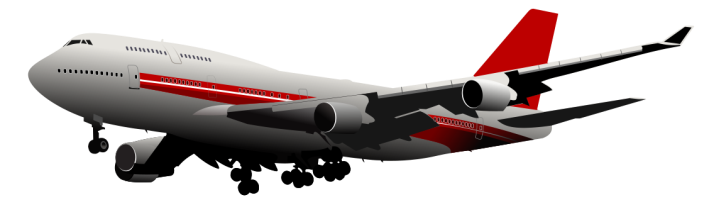 Les chars s'élancent dans la campagne, Se précipitent sur les places ; A les voir, on dirait des flambeaux, Ils courent comme des éclairs...
Qui sont ceux-là qui volent comme des nuées, Comme des colombes vers leur colombier?
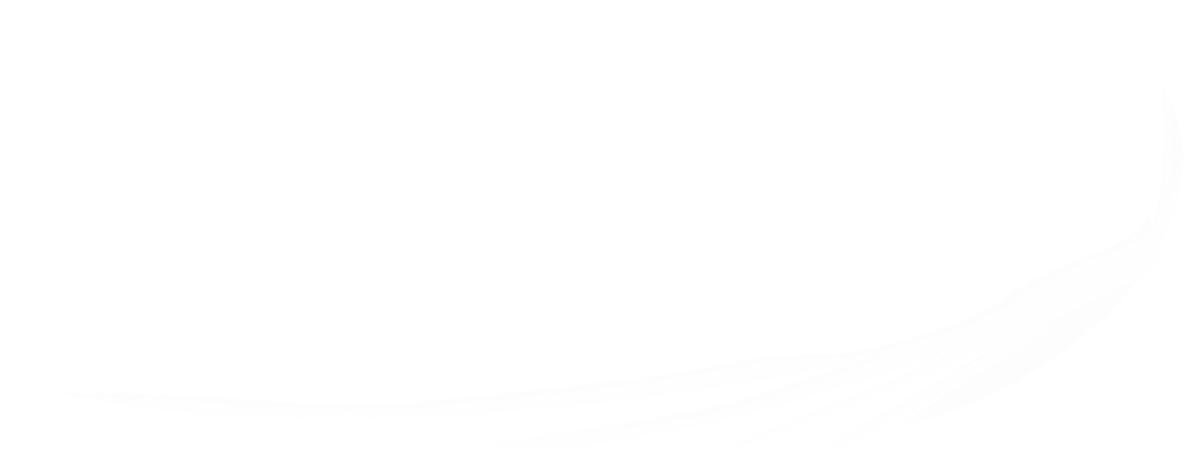 Nahum 2 : 4
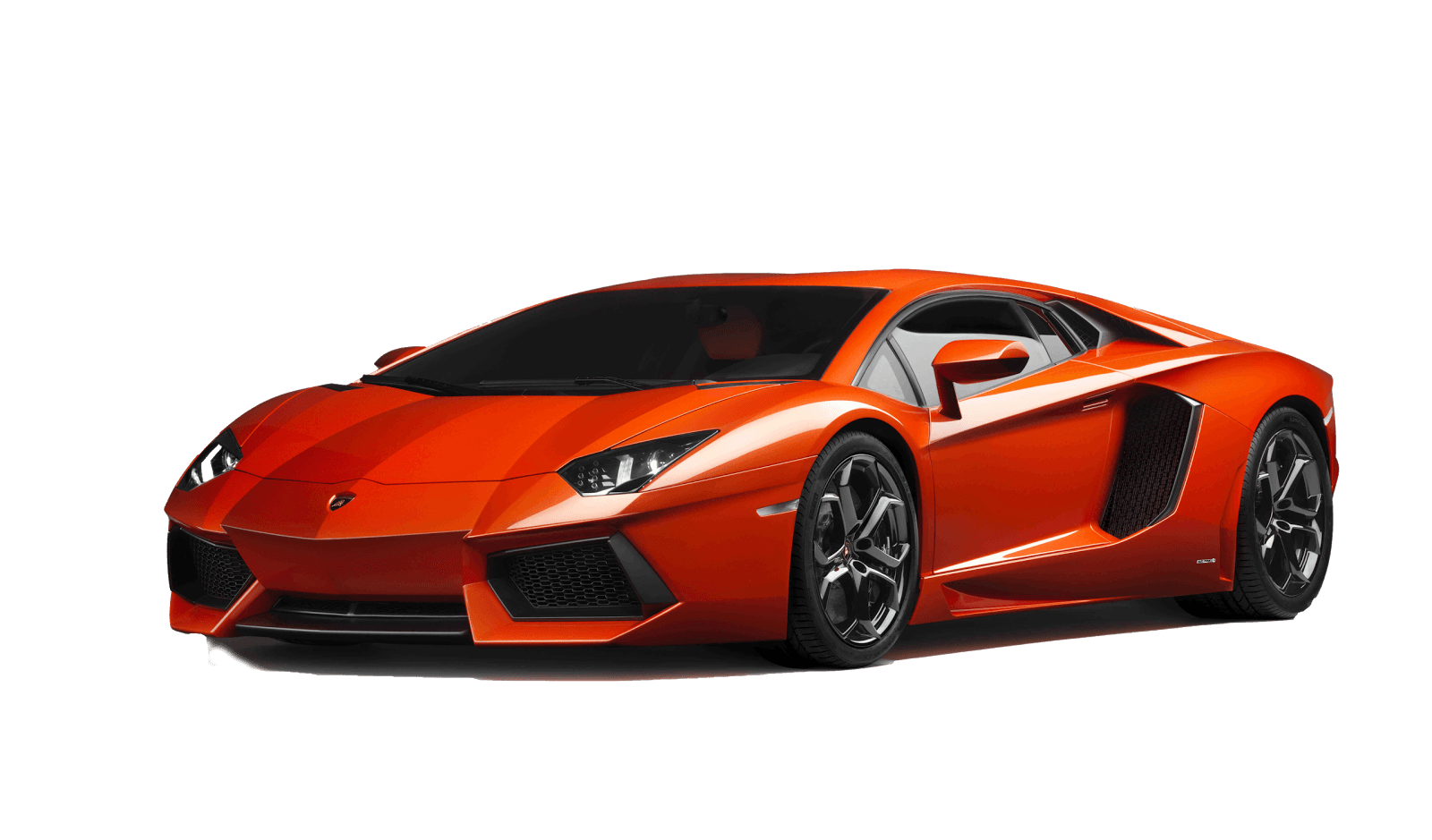 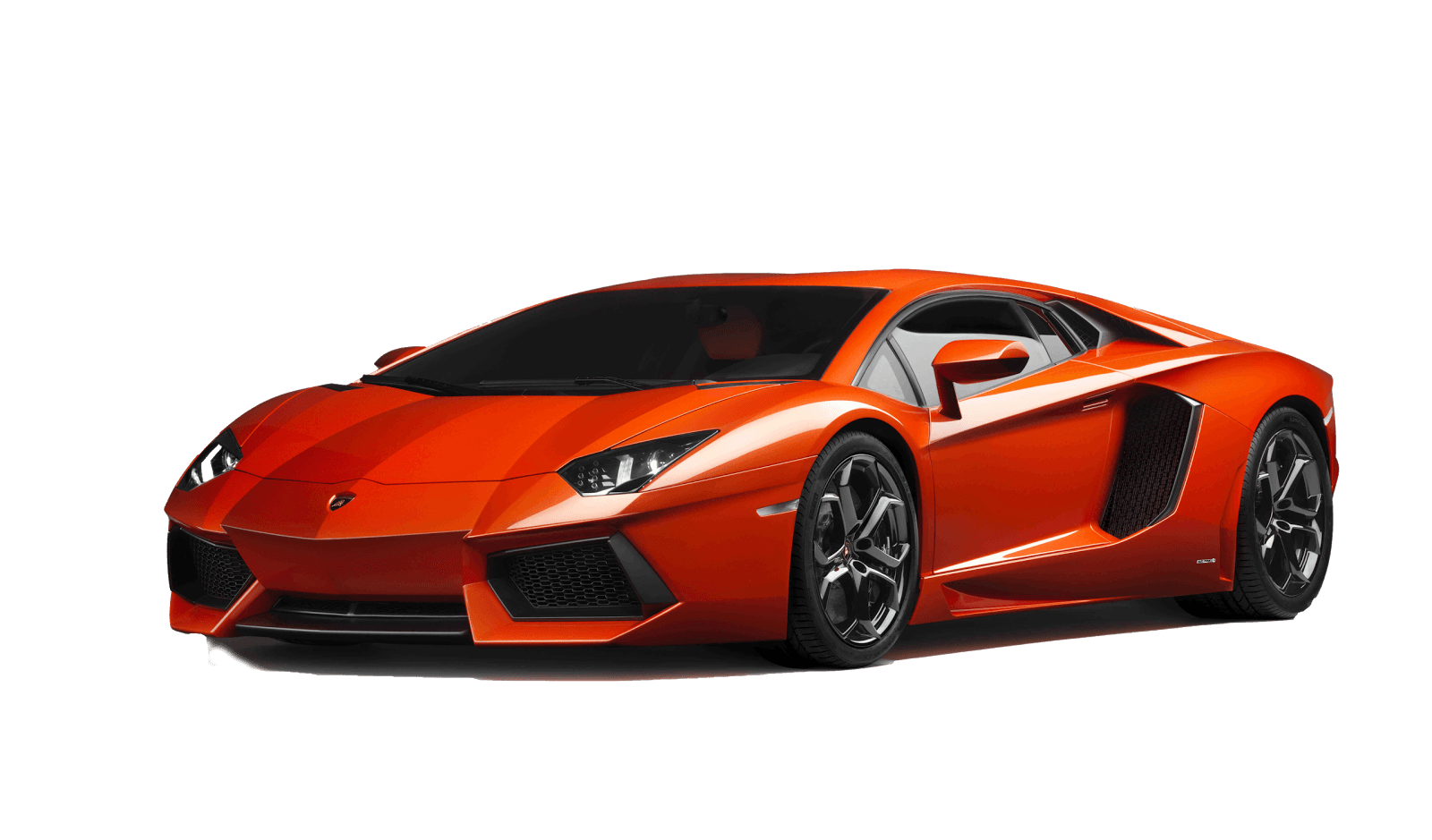 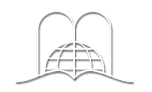 [Speaker Notes: Esaïe 60 : 8
Qui sont ceux-là qui volent comme des nuées, Comme des colombes vers leur colombier ?

Nahum 2 : 4
Les chars s'élancent dans la campagne, Se précipitent sur les places ; A les voir, on dirait des flambeaux, Ils courent comme des éclairs...]
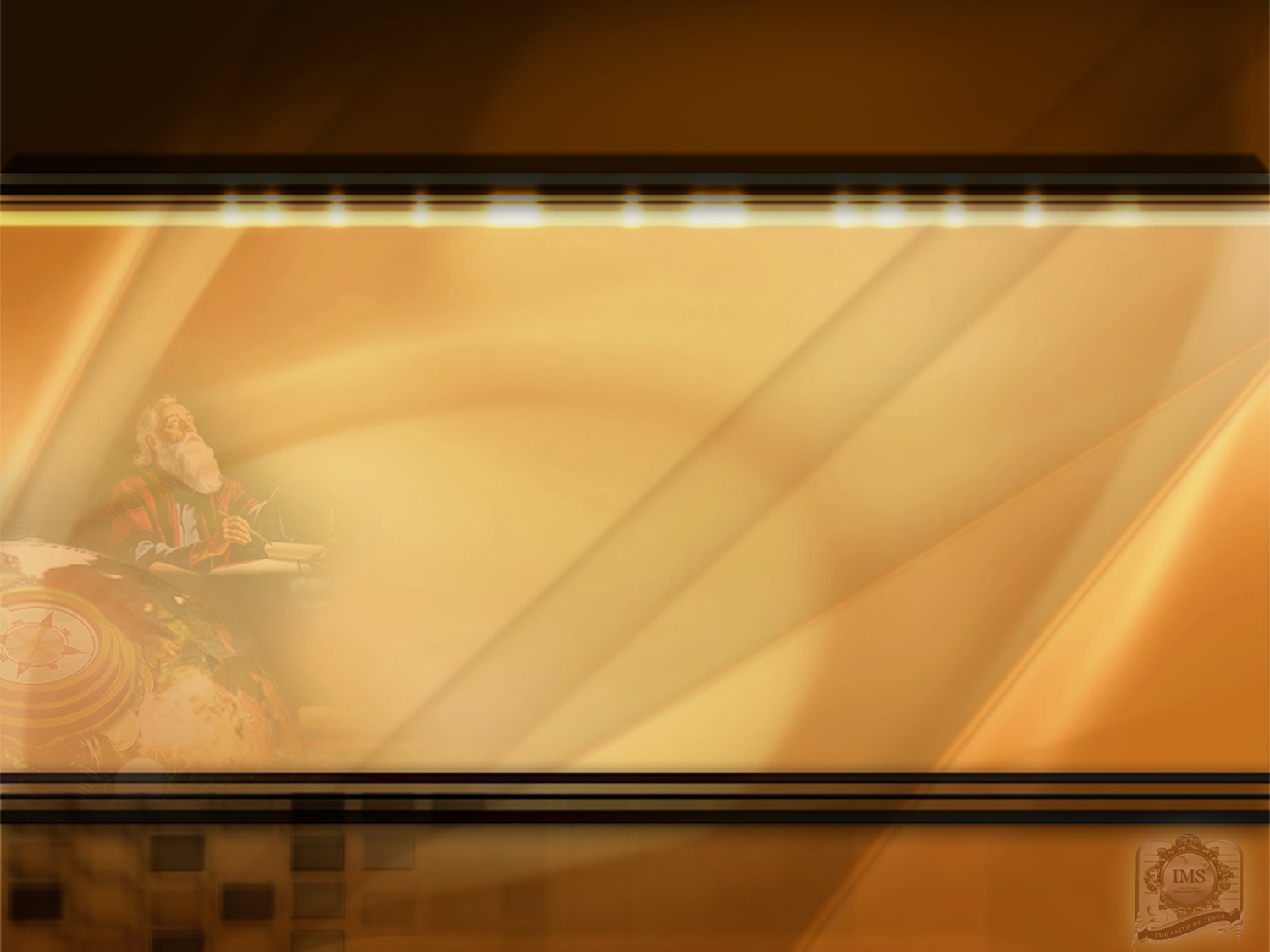 DES PROPHÉTIES CONCERNANT LE CHRIST
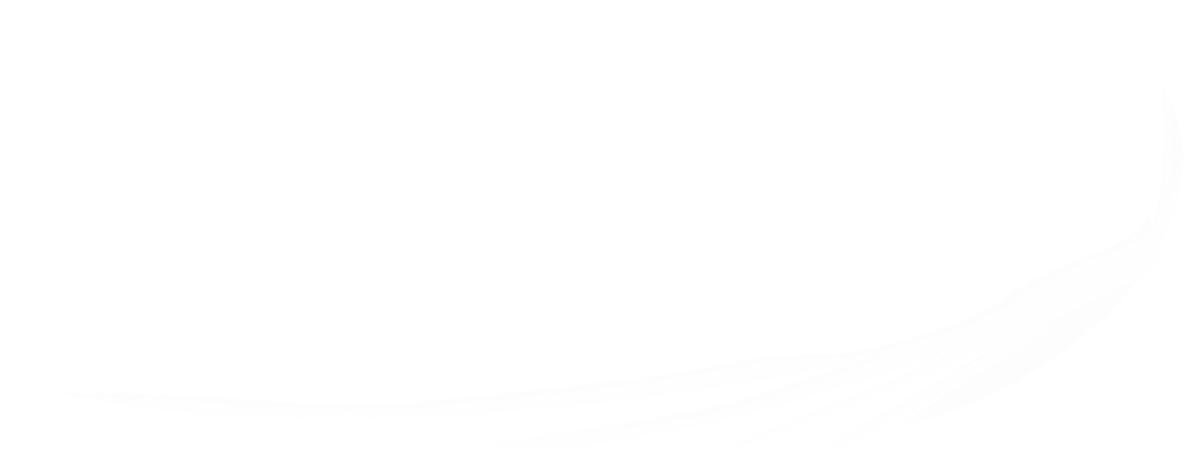 ONT ÉTÉ ÉCRITES 1600-600 ANS AVANT SA NAISSANCE
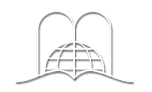 [Speaker Notes: DES PROPHÉTIES CONCERNANT LE CHRIST 
ONT ÉTÉ ÉCRITES 1600-600 ANS AVANT SA NAISSANCE]
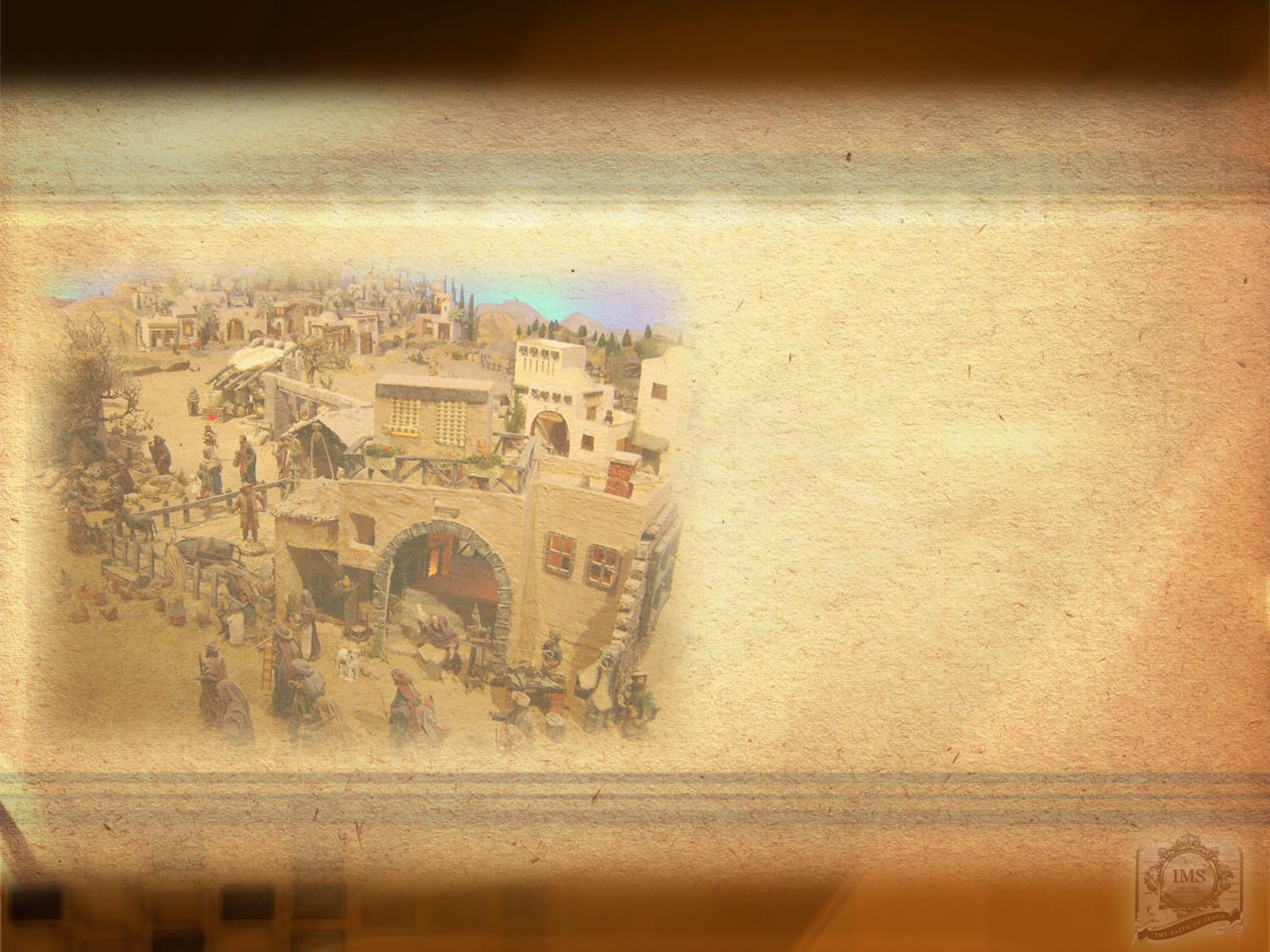 Où devait naître le Christ ?
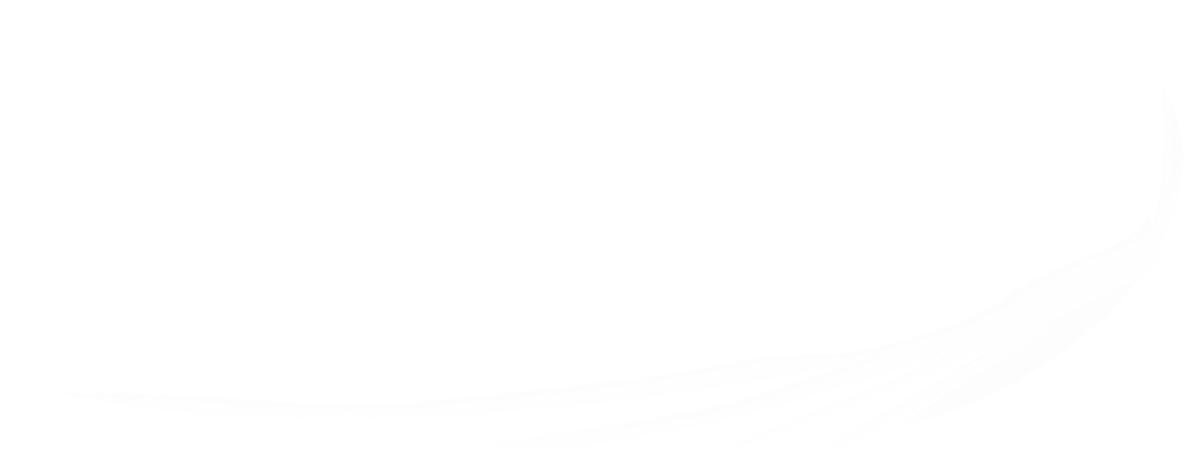 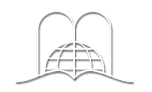 [Speaker Notes: Où devait naître le Christ ?]
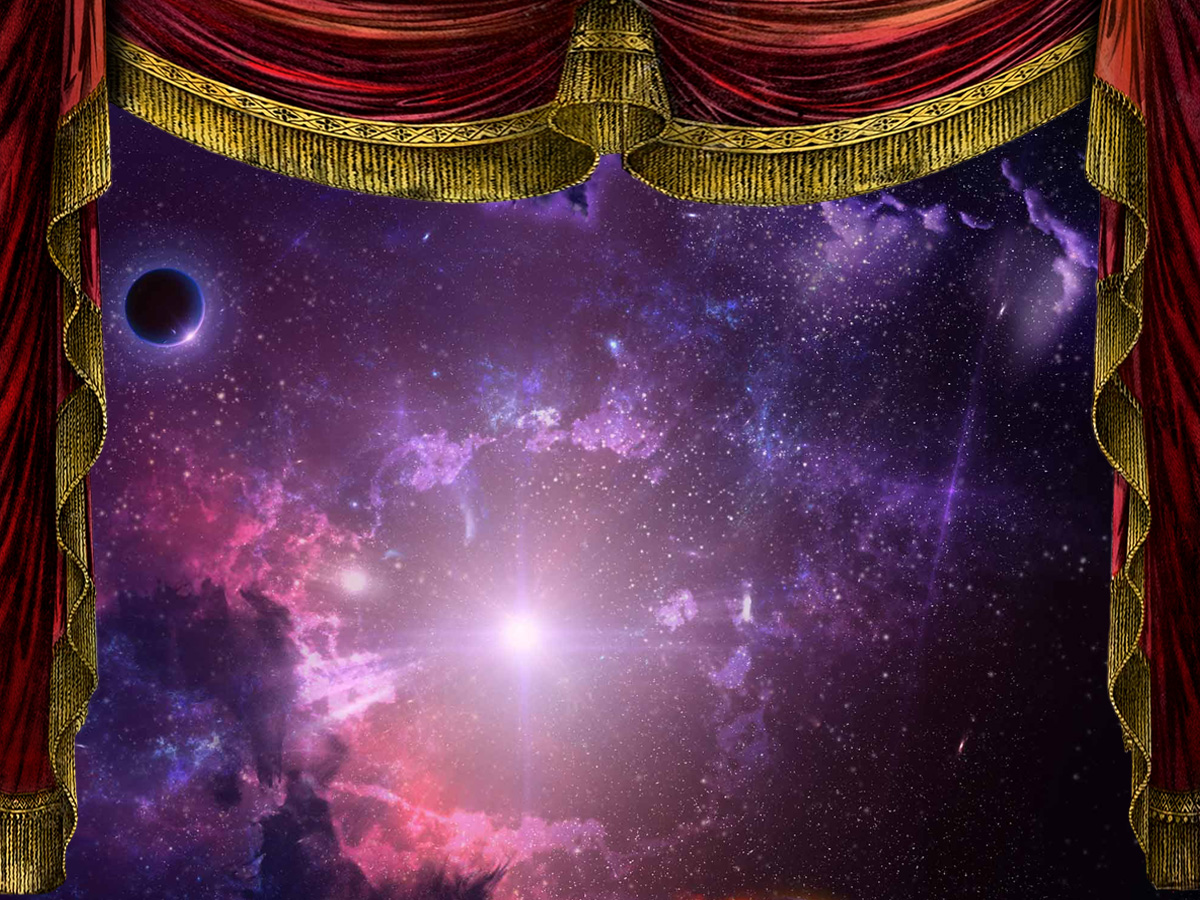 « Et toi, Bethléhem Éphrata, Petite entre les milliers de Juda, De toi sortira pour moi Celui qui dominera sur Israël, Et dont l'origine remonte aux temps anciens, Aux jours de l'éternité. »
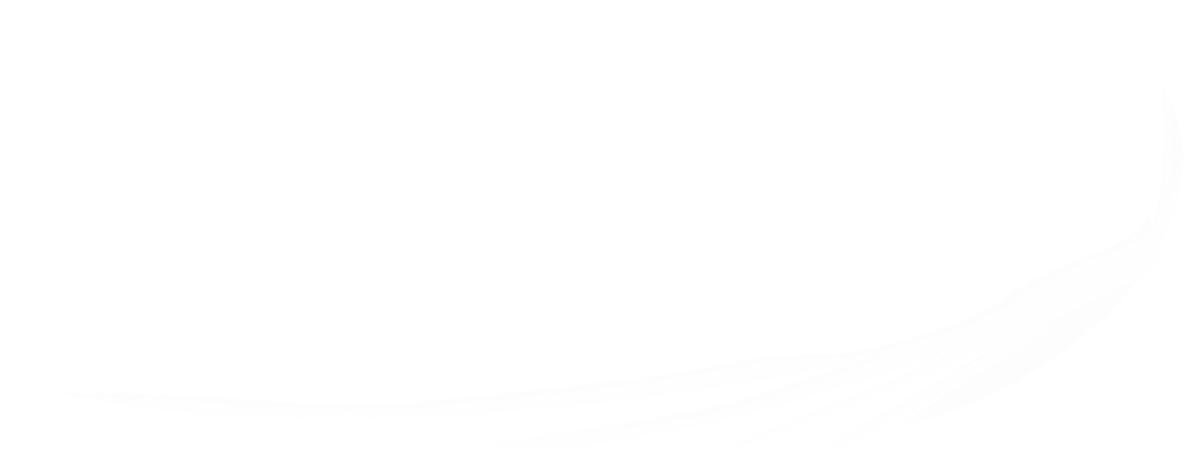 Michée 5 : 2
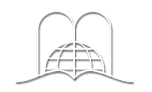 [Speaker Notes: « Et toi, Bethléhem Éphrata, Petite entre les milliers de Juda, De toi sortira pour moi Celui qui dominera sur Israël, Et dont l'origine remonte aux temps anciens, Aux jours de l'éternité. »
Michée 5 : 2]
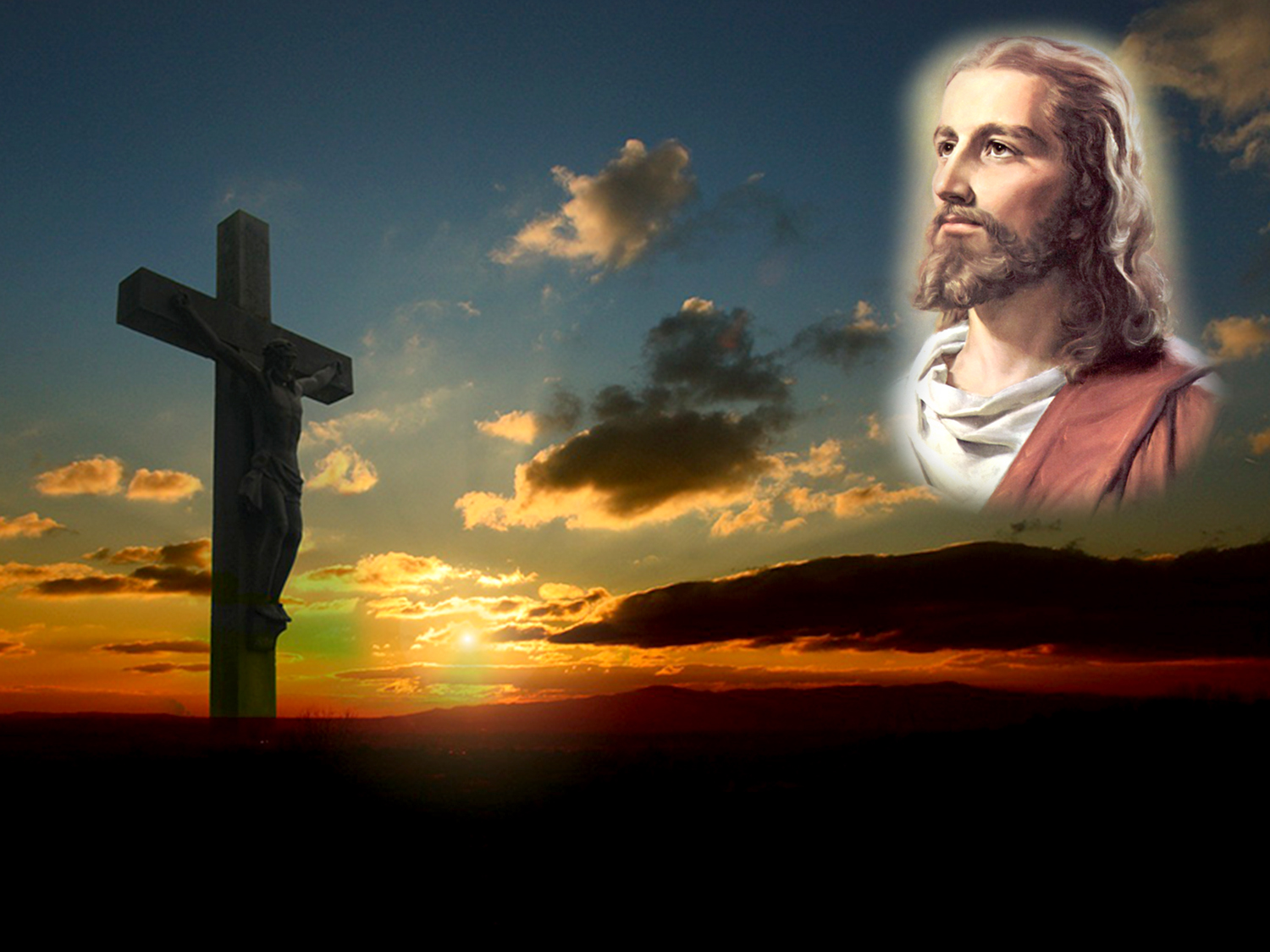 Le Christ descendrait de David
Jérémie 23 : 5-6

d’Abraham
Genèse 22 : 18

Tribu : Juda
Genèse 49 : 10
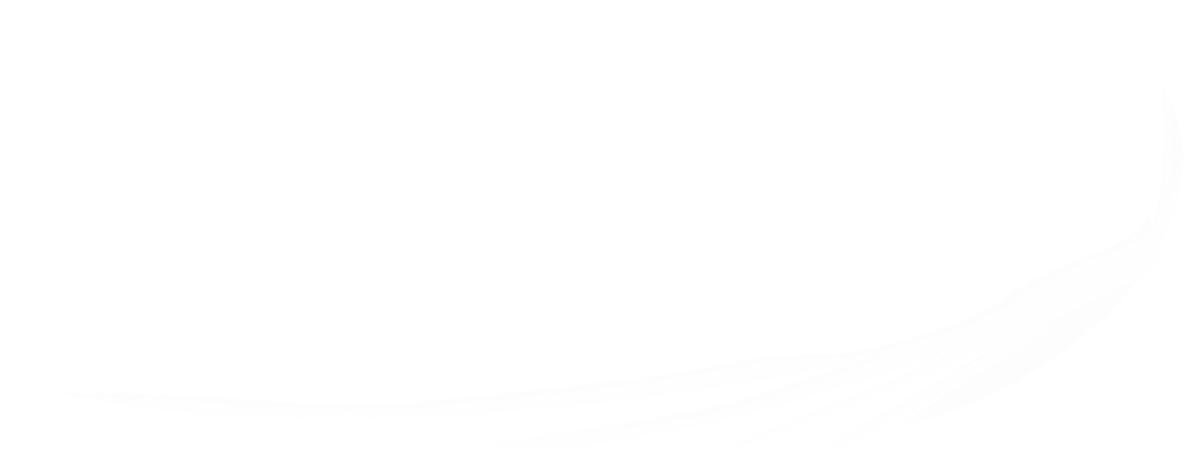 Jésus Christ
Christ
ÉTERNITÉ
PRE-EXISTENCE
ROUYAUME ETERNEL
EXISTENCE
Jésus a pris la nature humaine
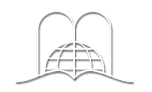 [Speaker Notes: Le Christ descendrait de David
Jérémie 23 : 5-6

d’Abraham
Genèse 22 : 18

Tribu : Juda
Genèse 49 : 10

Son origine est depuis l’éternité. Il est préexistant. (A Bethléhem il prit seulement la nature humaine)]
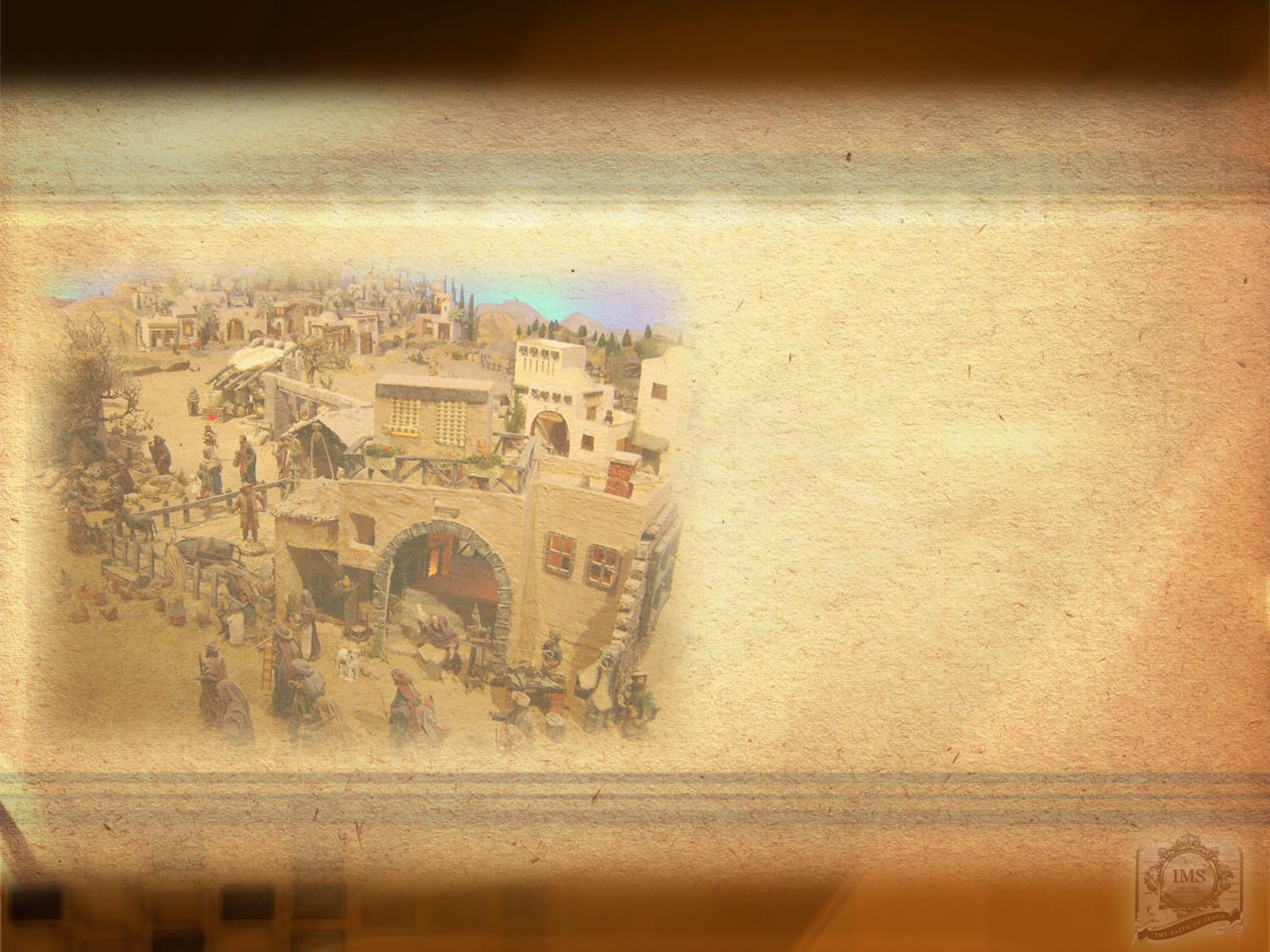 Quel genre de femme donnerait naissance au Fils de Dieu ?
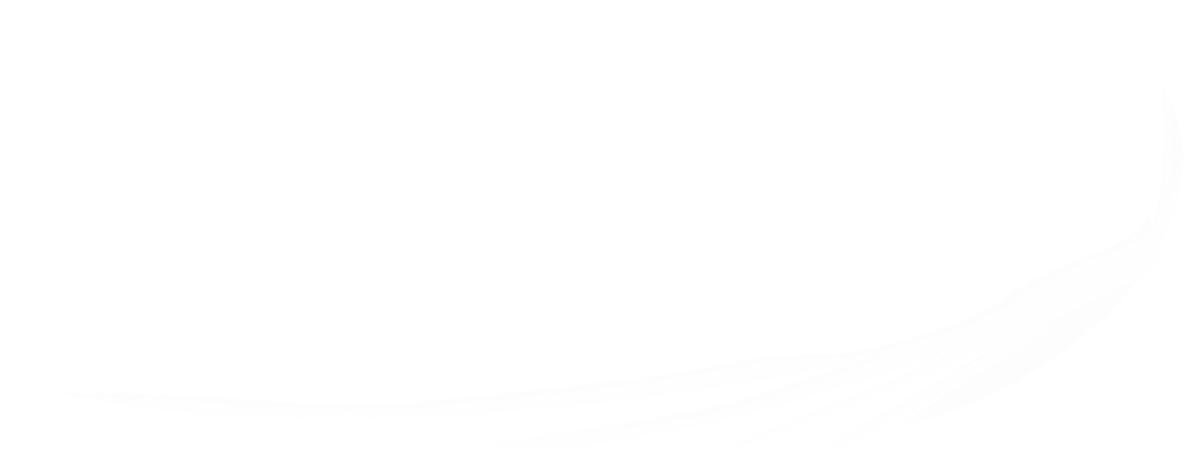 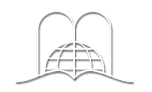 [Speaker Notes: Quel genre de femme donnerait naissance au Fils de Dieu ?]
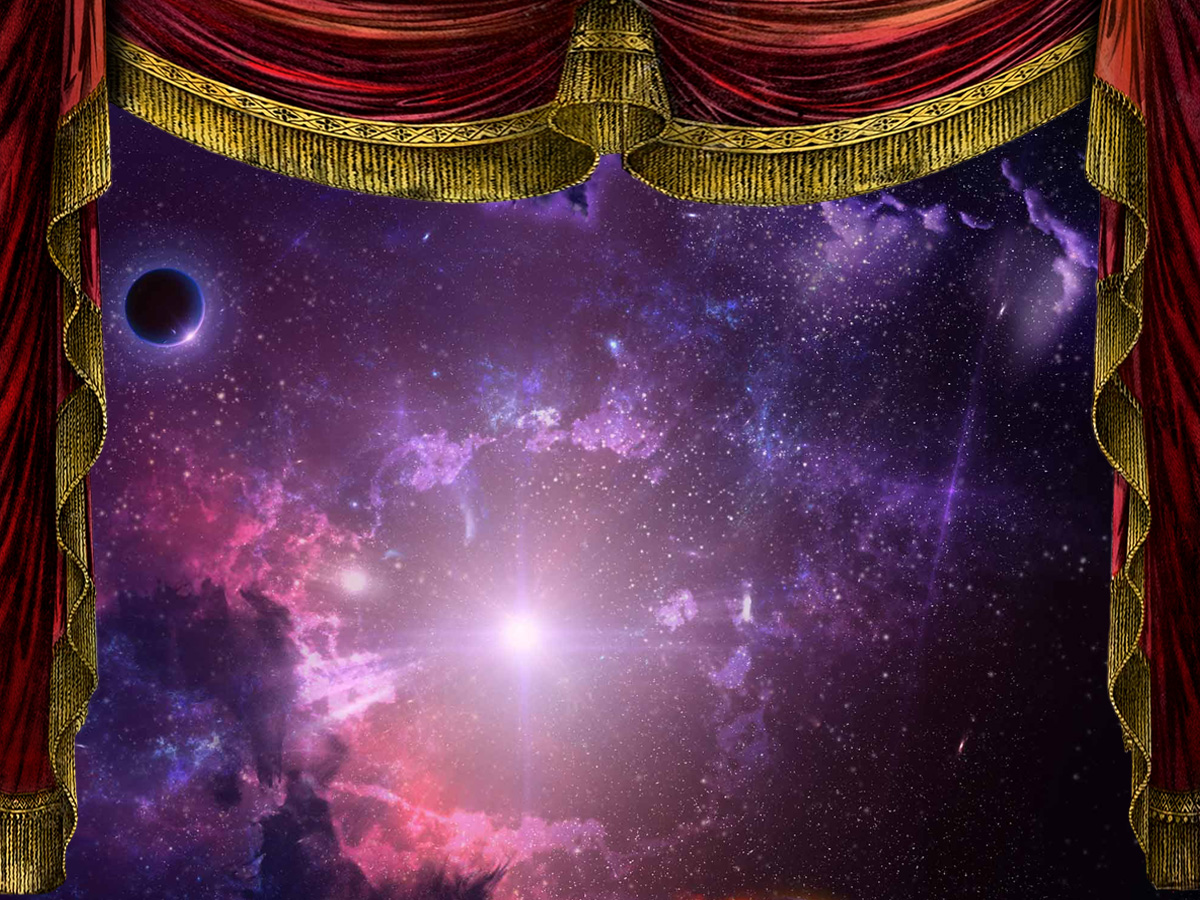 « C'est pourquoi le Seigneur lui-même vous donnera un signe, Voici, la jeune fille deviendra enceinte, elle enfantera un fils, Et elle lui donnera le nom d'Emmanuel. »
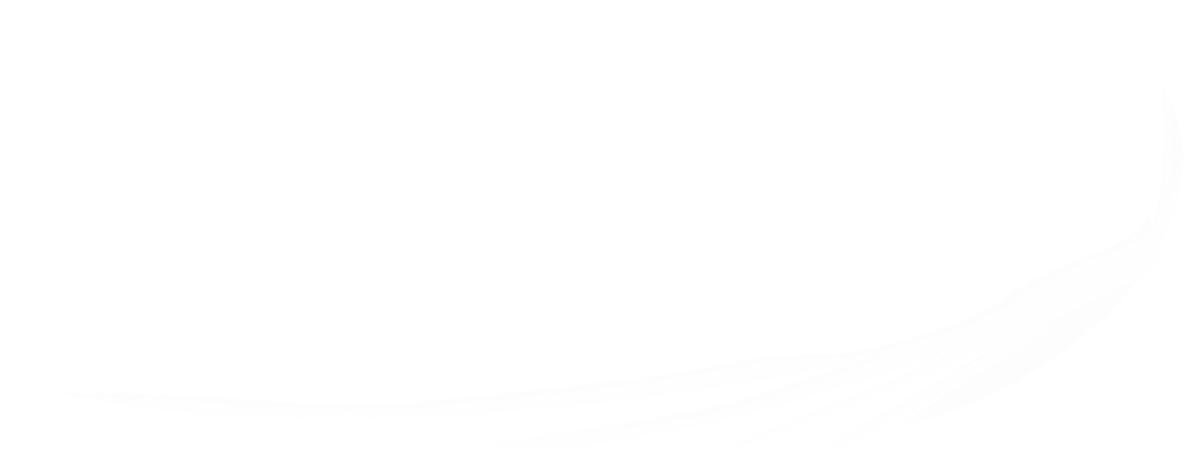 Esaïe 7 : 14
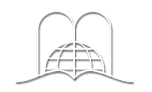 [Speaker Notes: « C'est pourquoi le Seigneur lui-même vous donnera un signe, Voici, la jeune fille deviendra enceinte, elle enfantera un fils, Et elle lui donnera le nom d'Emmanuel. »
Esaïe 7:14]
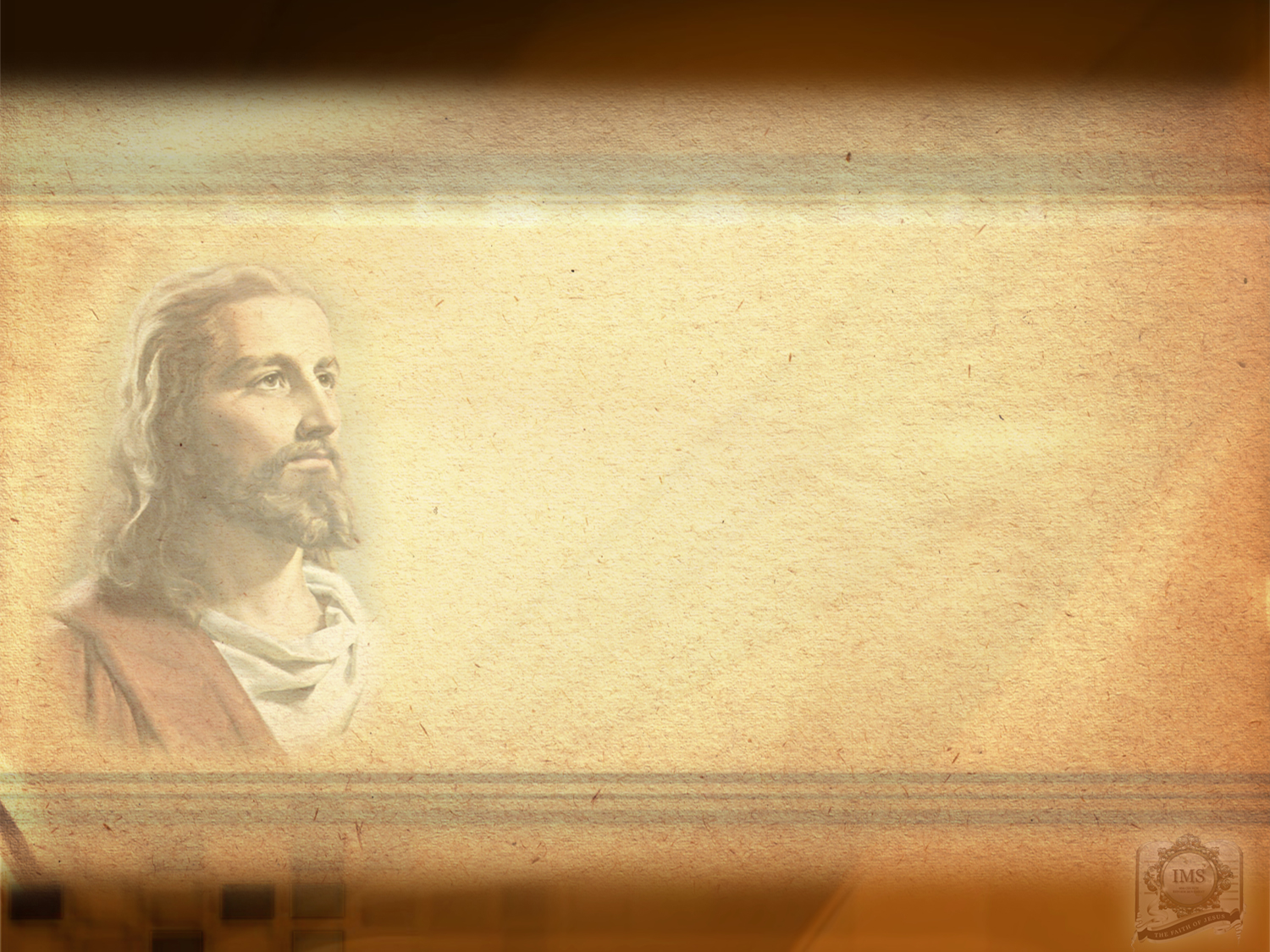 Traits de son caractère ou de son ministère
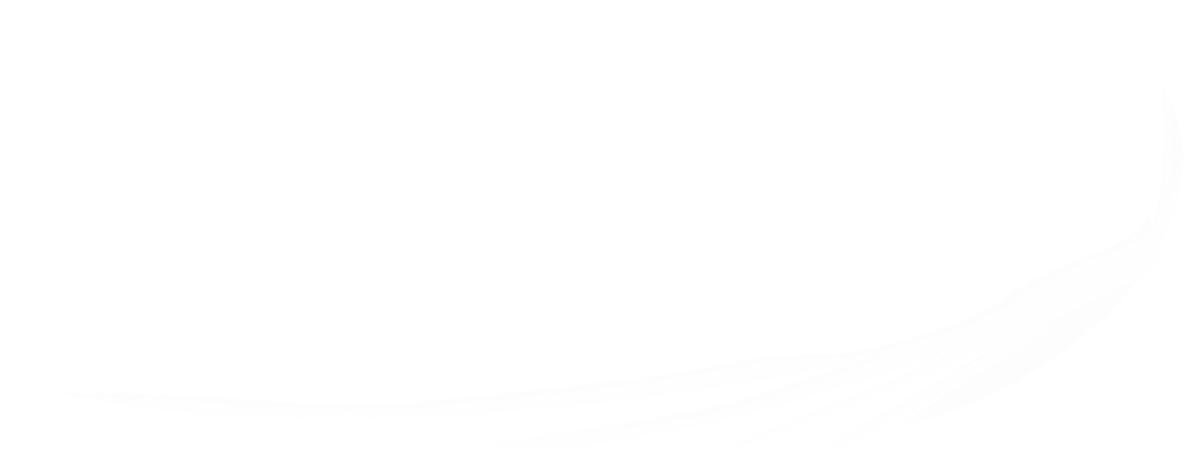 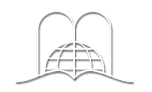 [Speaker Notes: Traits de son caractère ou de son ministère]
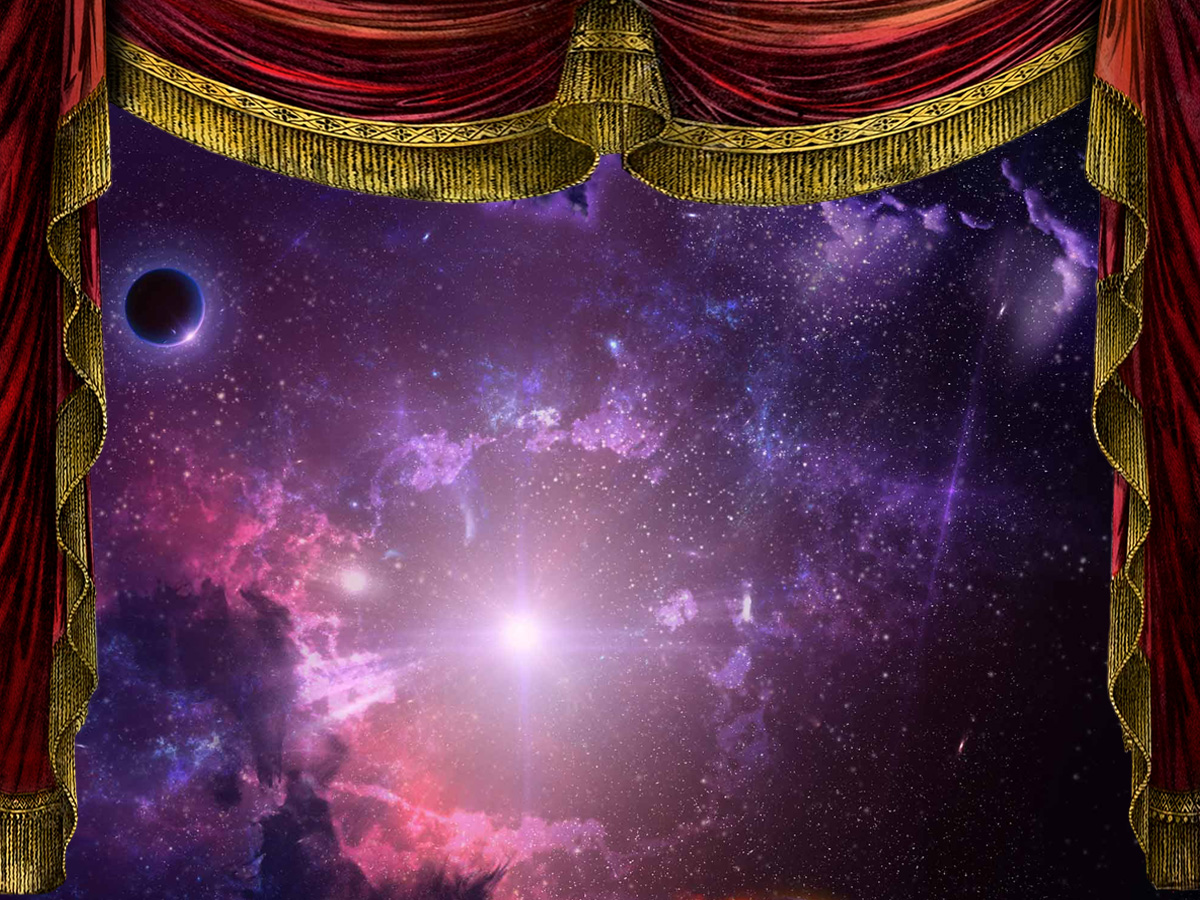 Voici mon serviteur, que je soutiendrai, Mon élu, en qui mon âme prend plaisir. J'ai mis mon esprit sur lui; Il annoncera la justice aux nations.
Il ne criera point, il n'élèvera point la voix, Et ne la fera point entendre dans les rues.
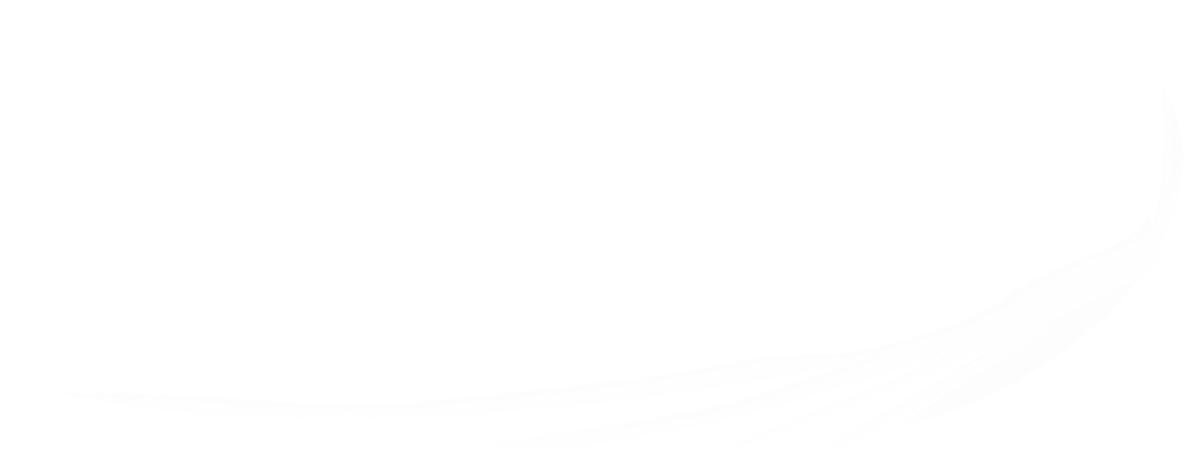 Esaïe 42 : 1-2
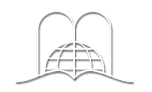 [Speaker Notes: Voici mon serviteur, que je soutiendrai, Mon élu, en qui mon âme prend plaisir. J'ai mis mon esprit sur lui; Il annoncera la justice aux nations.
Il ne criera point, il n'élèvera point la voix, Et ne la fera point entendre dans les rues.
Esaïe 42:1-2

«J’ai mis mon esprit sur lui.» A l’occasion de son baptême.
«Il ne criera point.» Décrit son caractère stable.]
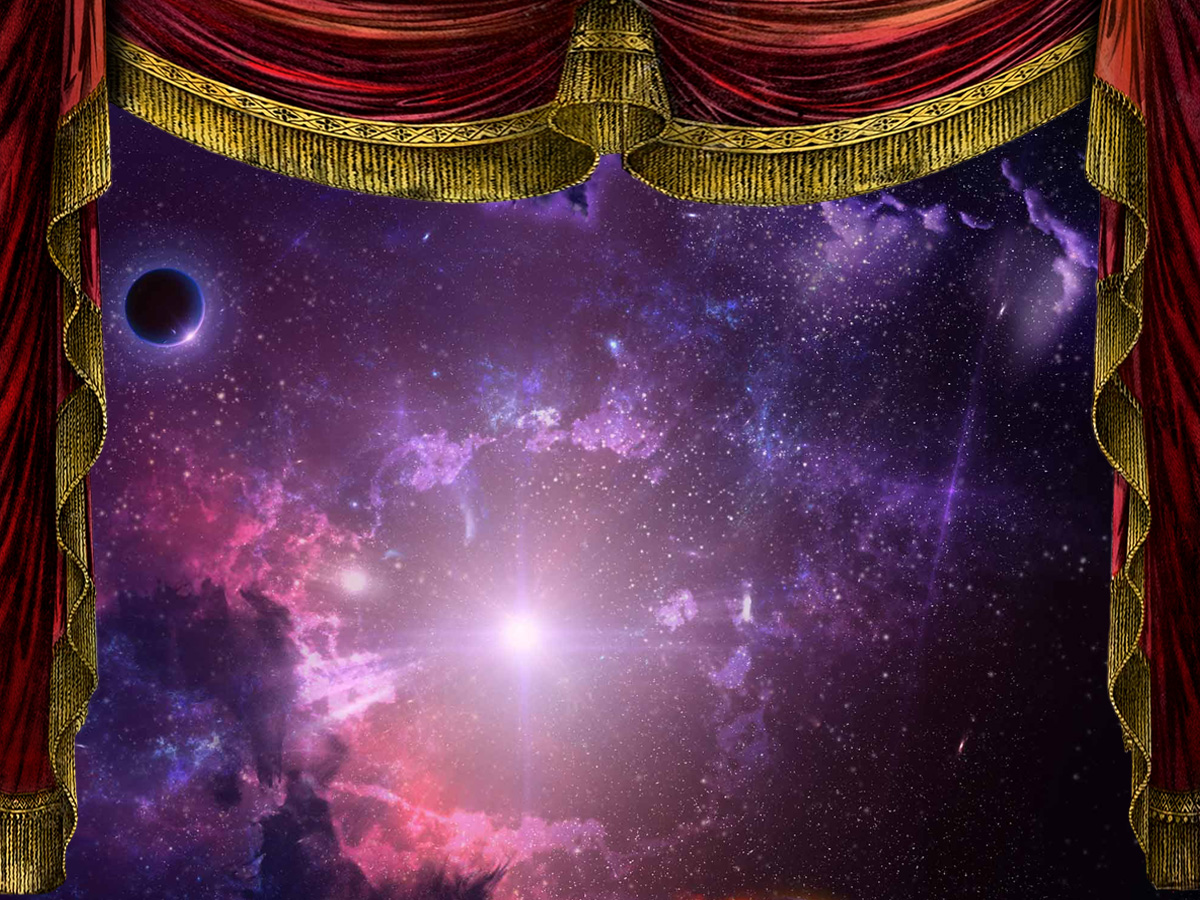 Il ne brisera point le roseau cassé, Et il n'éteindra point la mèche qui brûle encore; Il annoncera la justice selon la vérité.
Il ne se découragera point et ne se relâchera point, Jusqu'à ce qu'il ait établi la justice sur la terre, Et que les îles espèrent en sa loi.
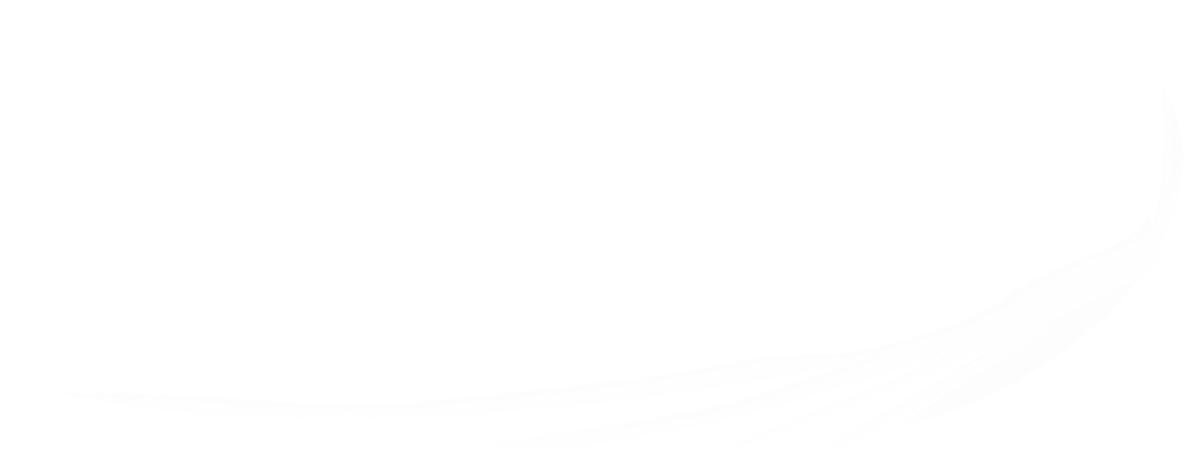 Esaïe 42 : 3-4
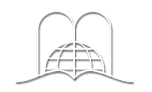 [Speaker Notes: Il ne brisera point le roseau cassé, Et il n'éteindra point la mèche qui brûle encore; Il annoncera la justice selon la vérité.
Il ne se découragera point et ne se relâchera point, Jusqu'à ce qu'il ait établi la justice sur la terre, Et que les îles espèrent en sa loi.
Esaïe 42 : 3-4

« Il ne brisera point le roseau cassé, et il n’éteindra point la mèche qui brûle encore. » Il ne laissera pas quelqu’un qui est déprimé, qui a le cœur brisé ou qui est déçu tomber dans le désespoir mais il l’aidera.
« Il annoncera la justice. » En enseignant selon la vérité de Dieu il communiquera la justice, l’honnêteté et le pardon.]
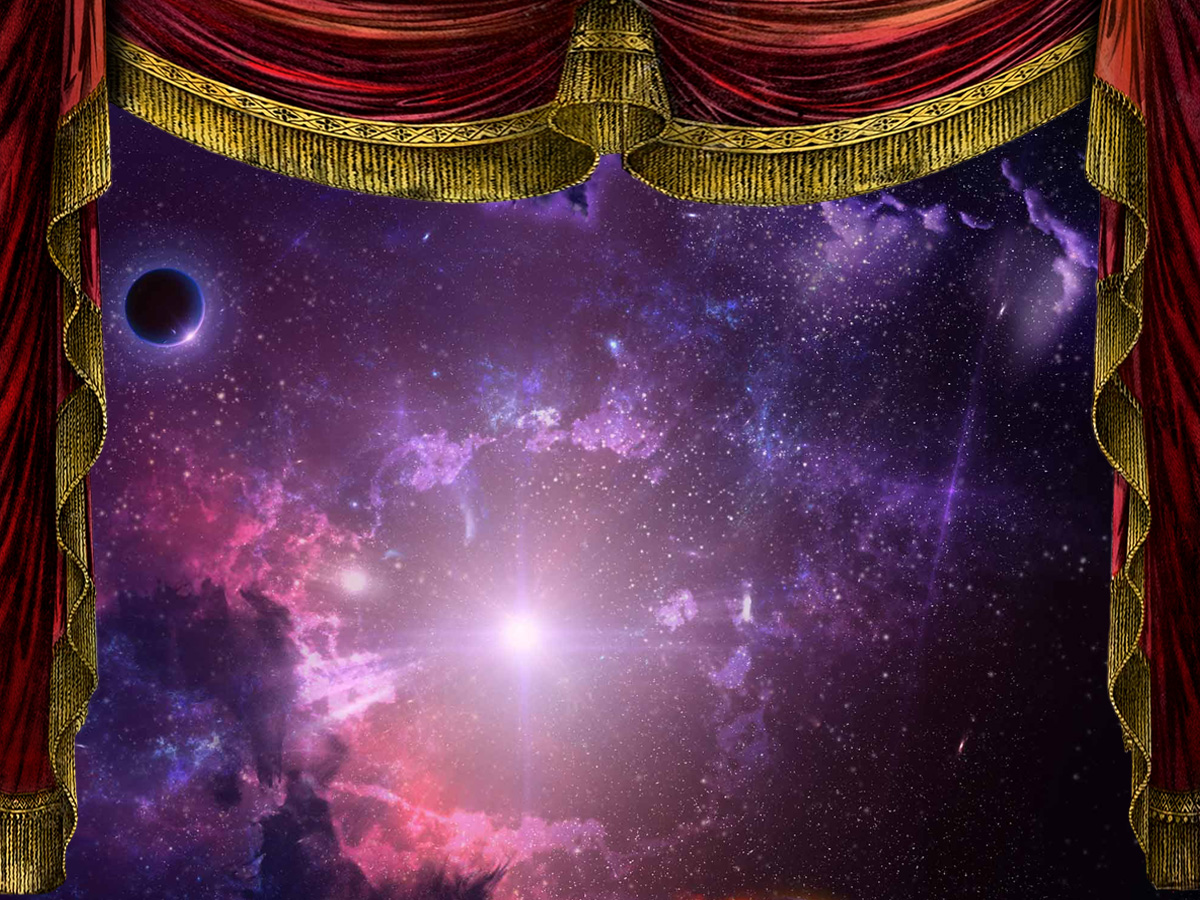 Moi, l'Éternel, je t'ai appelé pour le salut, Et je te prendrai par la main, Je te garderai, et je t'établirai pour traiter alliance avec le peuple, Pour être la lumière des nations,
Pour ouvrir les yeux des aveugles, Pour faire sortir de prison le captif, Et de leur cachot ceux qui habitent dans les ténèbres.
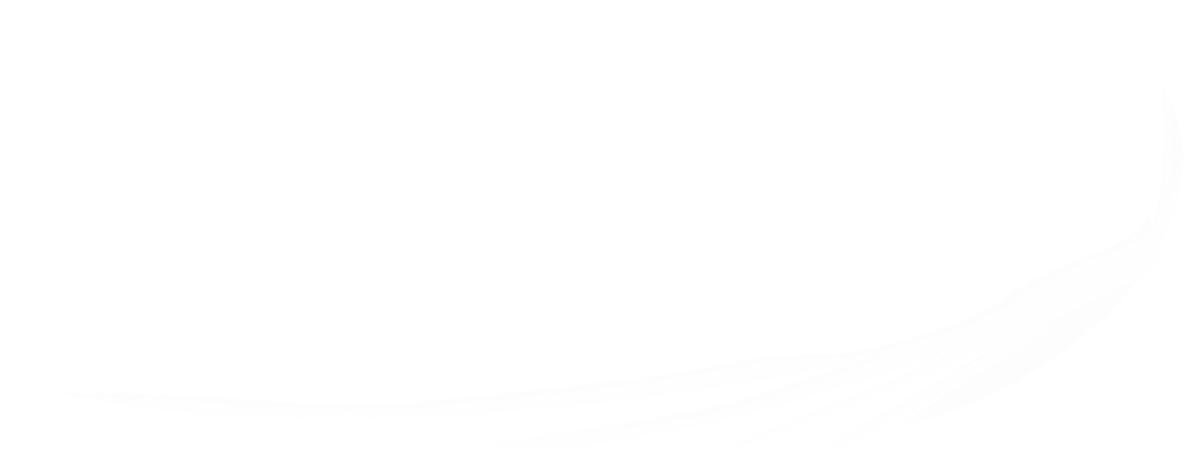 Esaïe 42 : 6-7
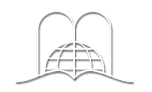 [Speaker Notes: Moi, l'Éternel, je t'ai appelé pour le salut, Et je te prendrai par la main, Je te garderai, et je t'établirai pour traiter alliance avec le peuple, Pour être la lumière des nations,
Pour ouvrir les yeux des aveugles, Pour faire sortir de prison le captif, Et de leur cachot ceux qui habitent dans les ténèbres.
Esaïe 42 : 6-7

- « Pour ouvrir les yeux des aveugles. » Ses miracles aideraient les aveugles. Il ouvrira les yeux des hommes à la vérité.]
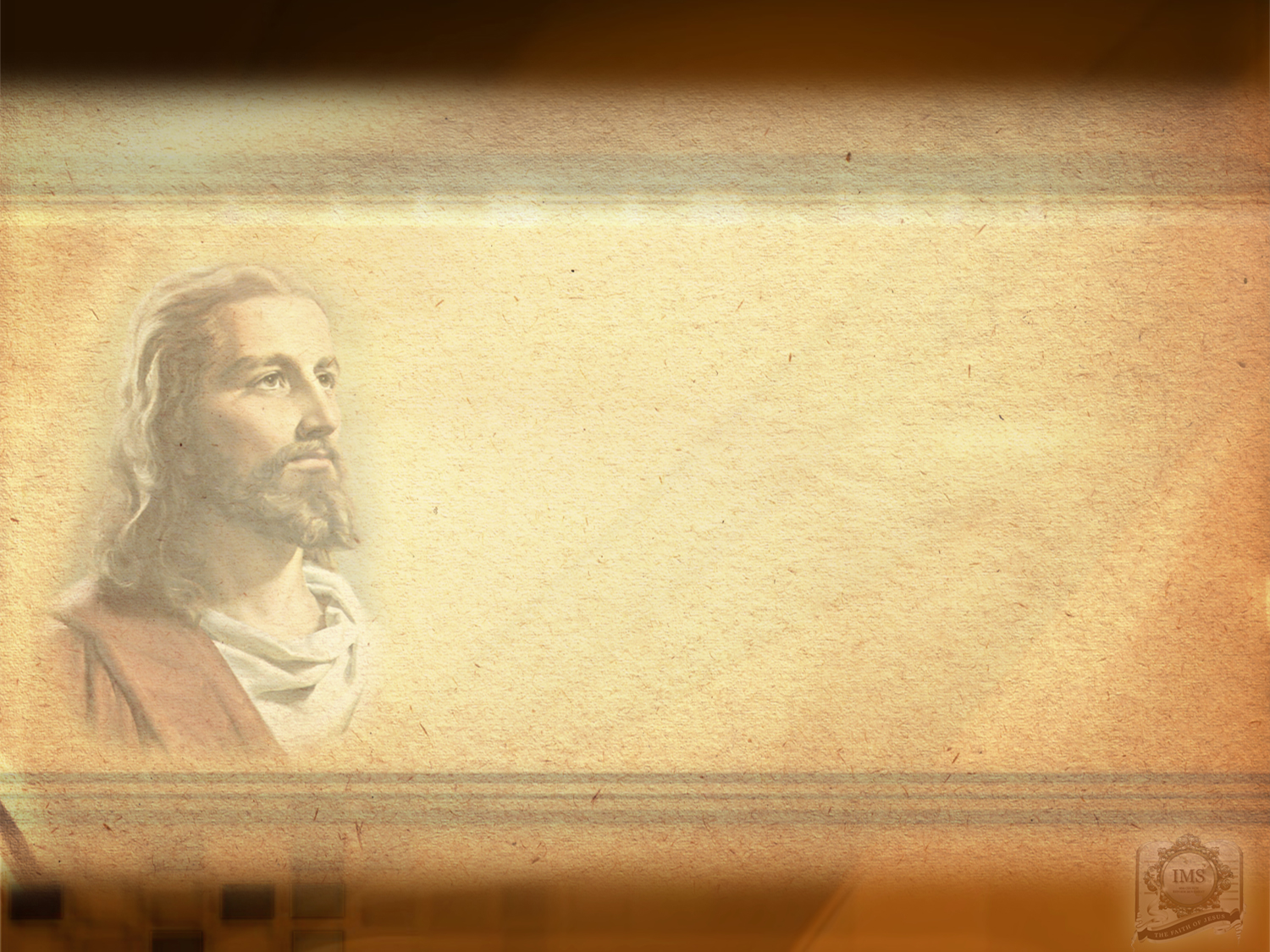 Quelques traits de son caractère ou de son ministère
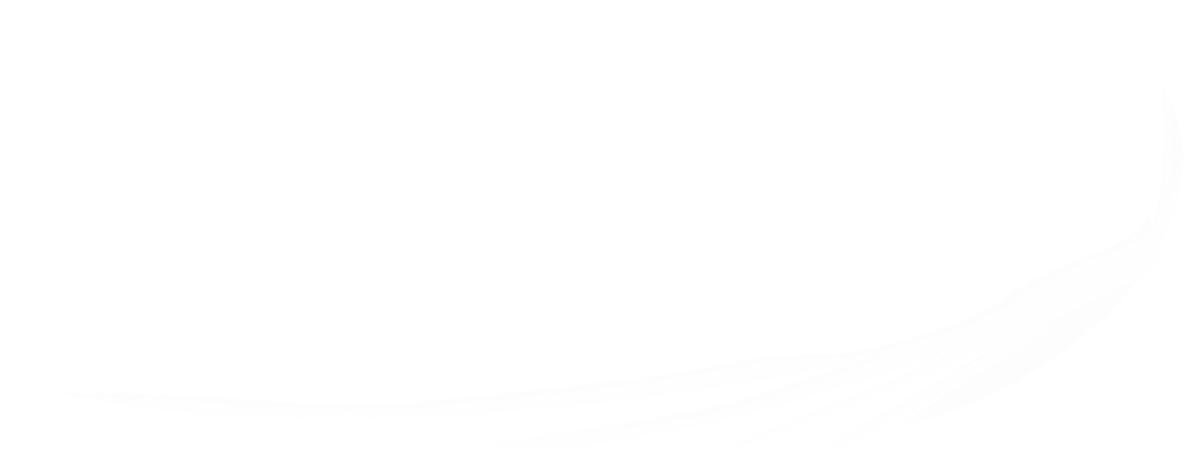 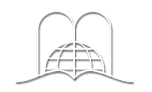 [Speaker Notes: Quelques traits de son caractère ou de son ministère
Tendre
Juste
Compatissant
Libérateur.]
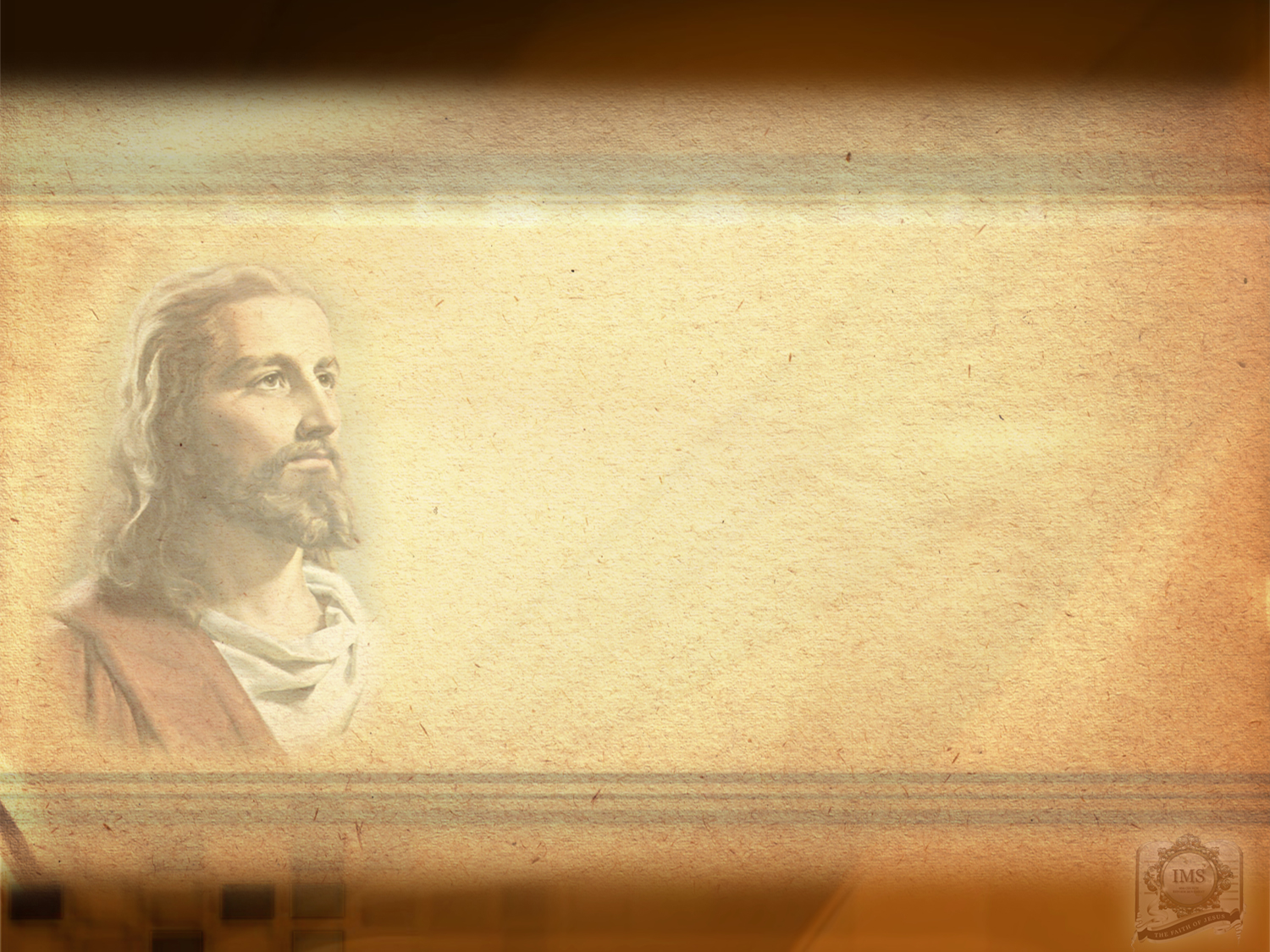 D’après la prophétie, quel prix fut payé pour la trahison du Christ ?
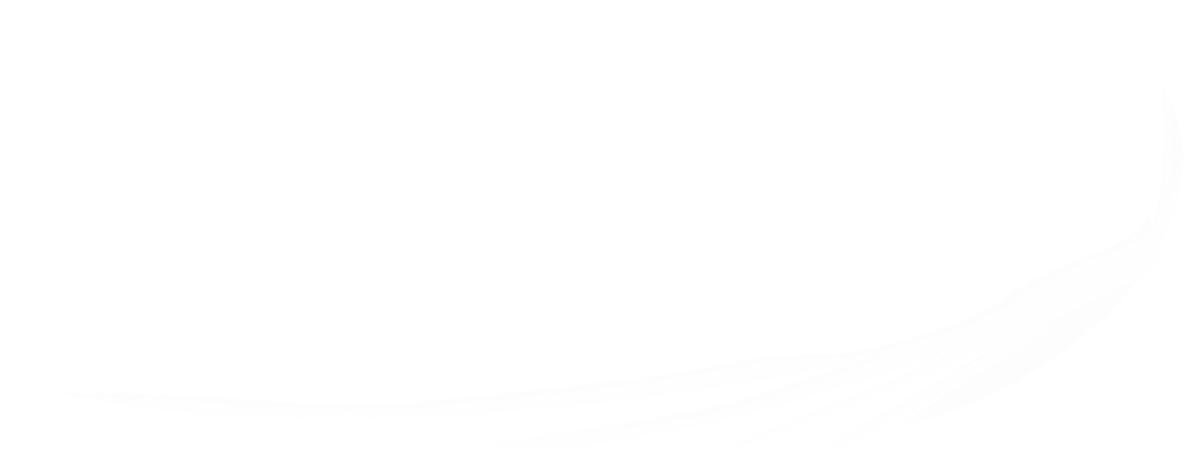 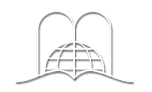 [Speaker Notes: D’après la prophétie, quel prix fut payé pour la trahison du Christ ?]
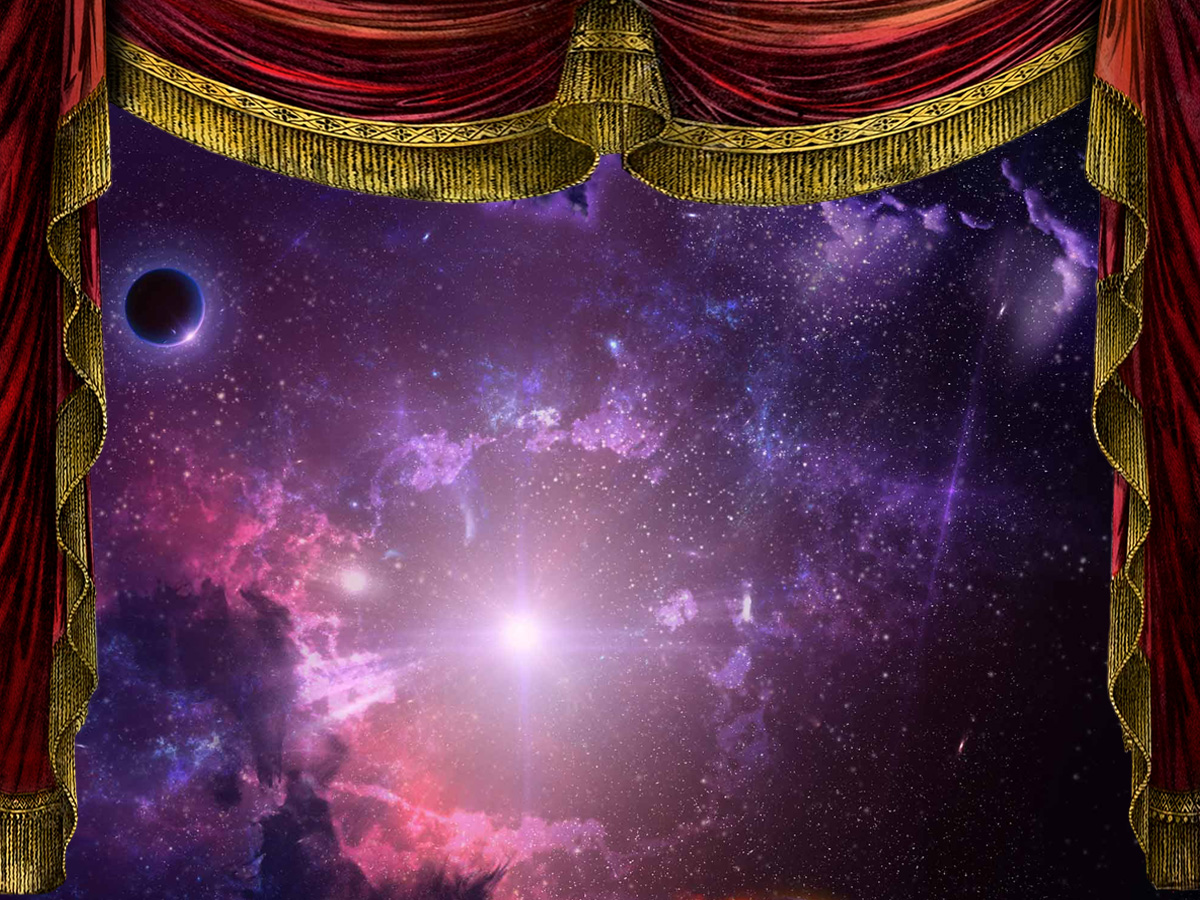 « Je leur dis: Si vous le trouvez bon, donnez-moi mon salaire; sinon, ne le donnez pas. Et ils pesèrent pour mon salaire trente sicles d'argent. »
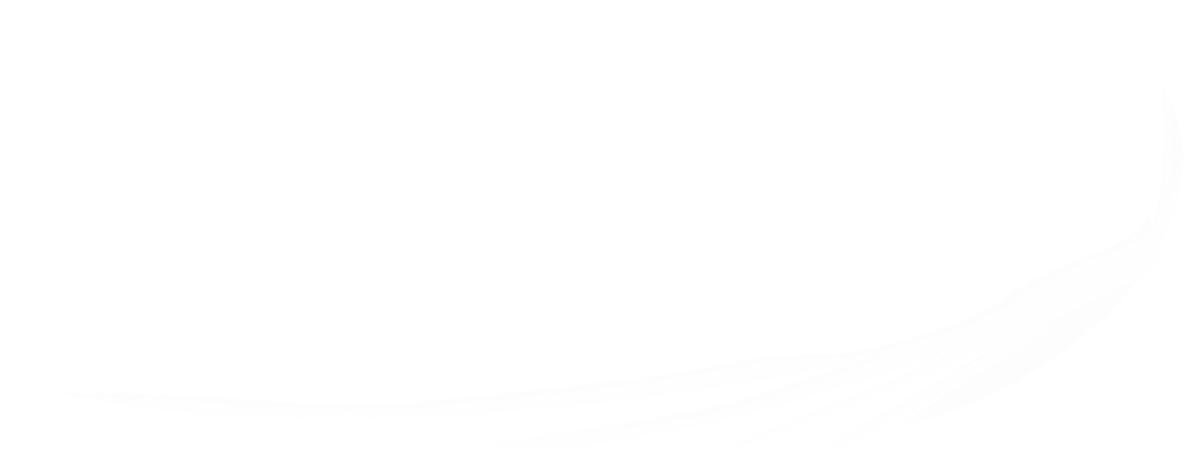 Zacharie 11 : 12
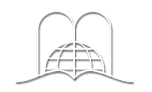 [Speaker Notes: « Je leur dis: Si vous le trouvez bon, donnez-moi mon salaire; sinon, ne le donnez pas. Et ils pesèrent pour mon salaire trente sicles d'argent. »
Zacharie 11:12]
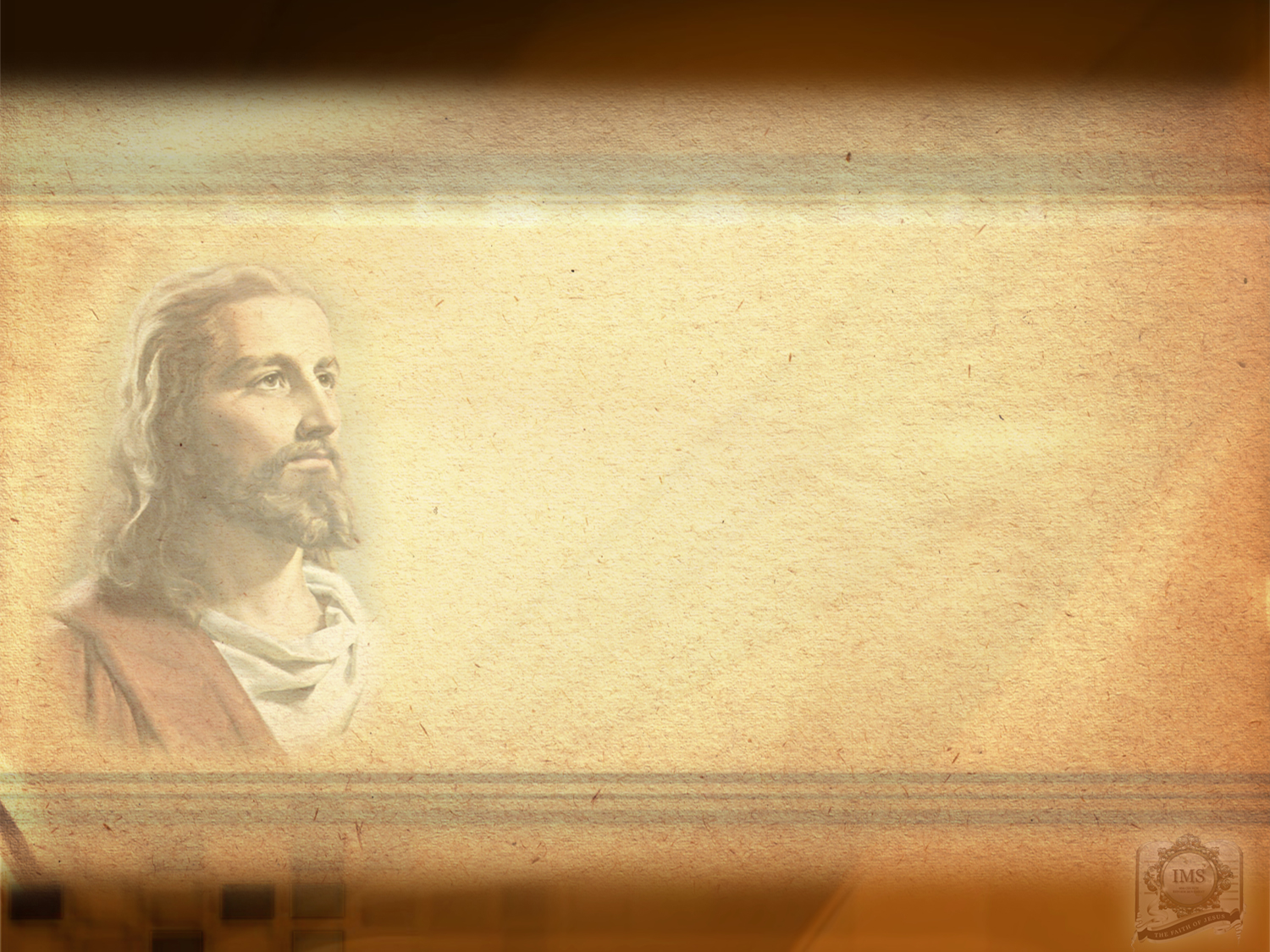 Que disait la prophétie d’Esaïe, écrite 700 ans avant, 
sur la vie de Jésus, ses souffrances et sa mort ?
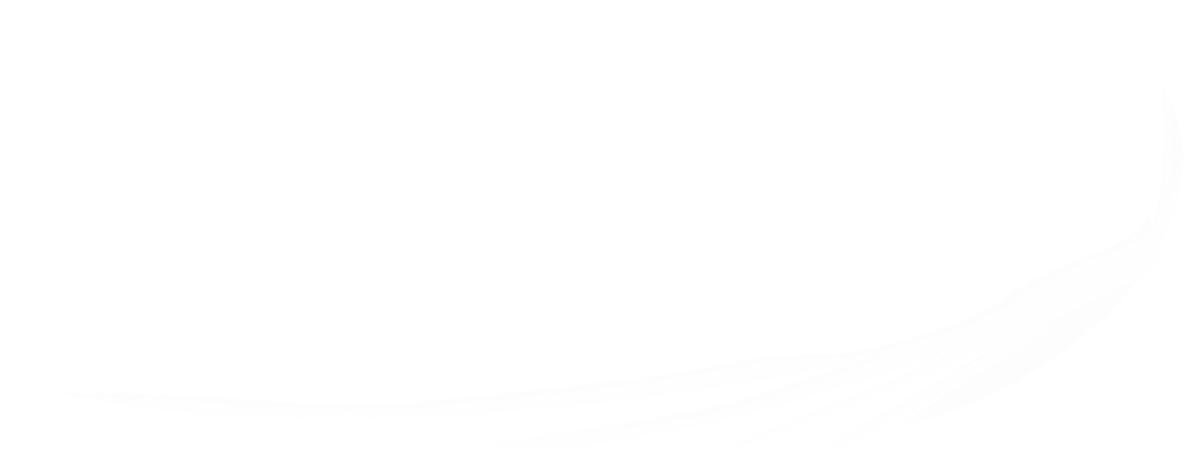 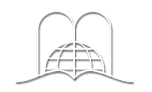 [Speaker Notes: Que disait la prophétie d’Esaïe, écrite 700 ans avant, 
sur la vie de Jésus, ses souffrances et sa mort ?]
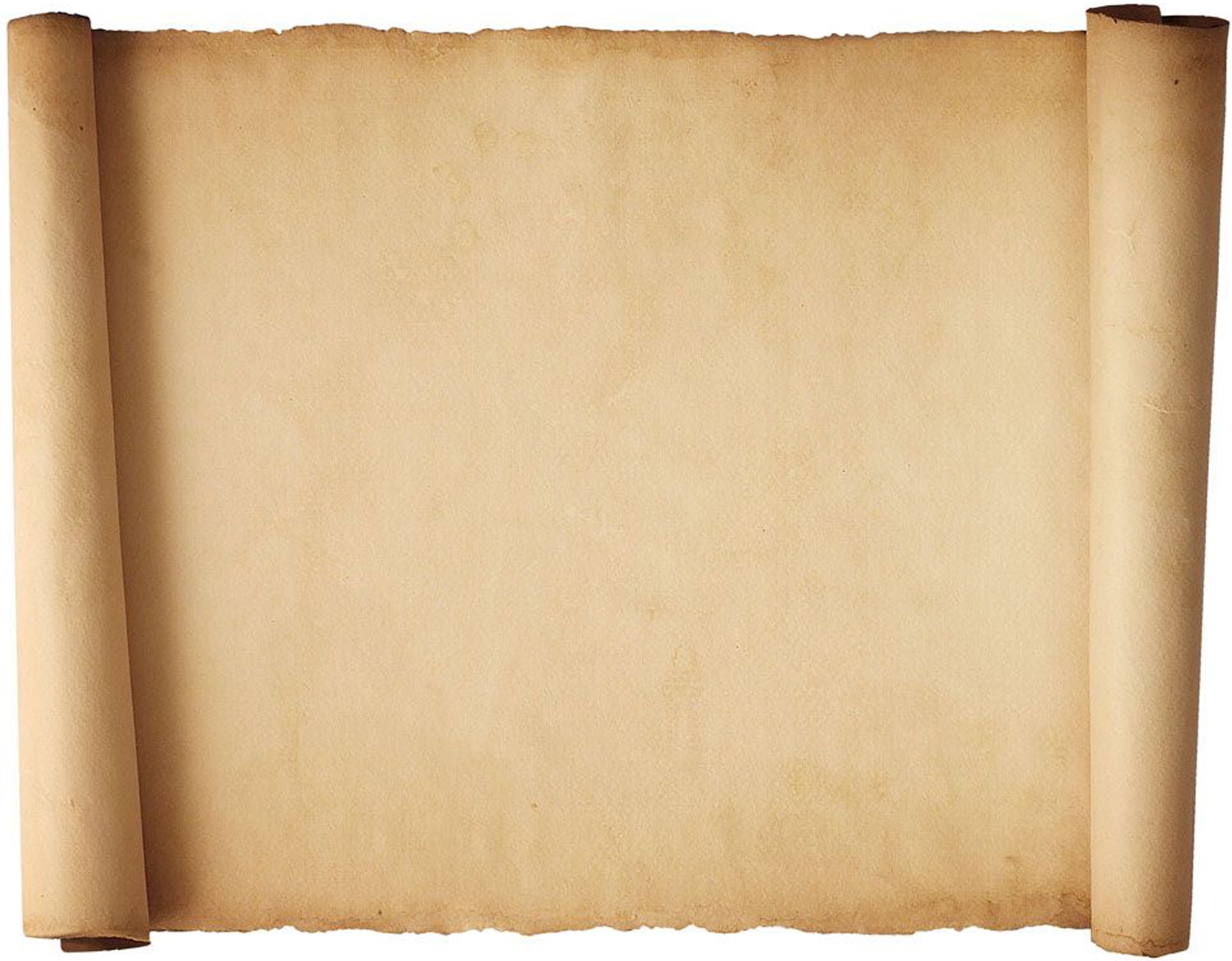 Esaïe 53:1-12
Qui a cru à ce qui nous était annoncé ? Qui a reconnu le bras de l'Éternel ?
Il s'est élevé devant lui comme une faible plante, Comme un rejeton qui sort d'une terre desséchée ; Il n'avait ni beauté, ni éclat pour attirer nos regards, Et son aspect n'avait rien pour nous plaire.
Méprisé et abandonné des hommes, Homme de douleur et habitué à la souffrance, Semblable à celui dont on détourne le visage, Nous l'avons dédaigné, nous n'avons fait de lui aucun cas.
Cependant, ce sont nos souffrances qu'il a portées, C'est de nos douleurs qu'il s'est chargé ; Et nous l'avons considéré comme puni, Frappé de Dieu, et humilié.
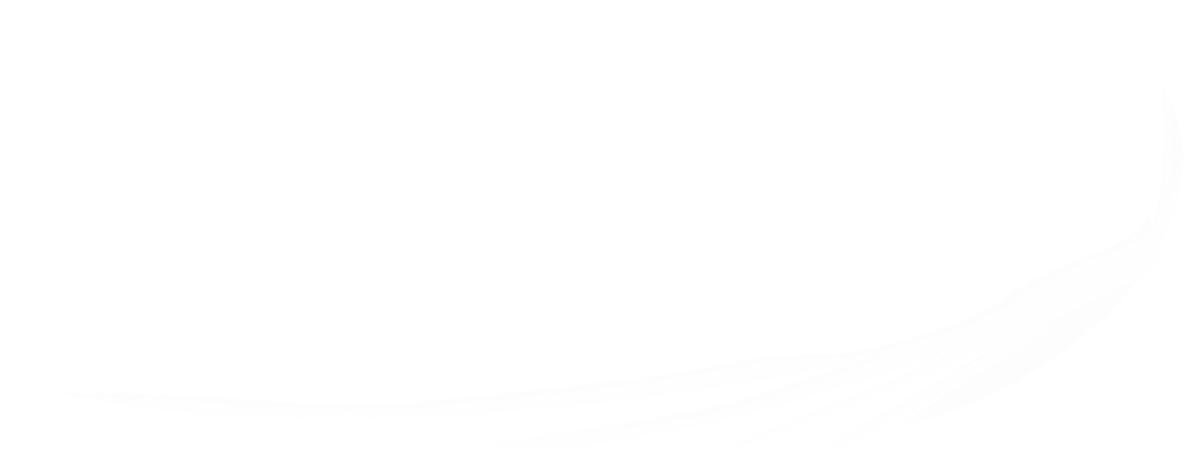 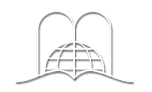 [Speaker Notes: Esaïe 53:1-12
Qui a cru à ce qui nous était annoncé ? Qui a reconnu le bras de l'Éternel ?
2 Il s'est élevé devant lui comme une faible plante, Comme un rejeton qui sort d'une terre desséchée; Il n'avait ni beauté, ni éclat pour attirer nos regards, Et son aspect n'avait rien pour nous plaire.
3 Méprisé et abandonné des hommes, Homme de douleur et habitué à la souffrance, Semblable à celui dont on détourne le visage, Nous l'avons dédaigné, nous n'avons fait de lui aucun cas.
4 Cependant, ce sont nos souffrances qu'il a portées, C'est de nos douleurs qu'il s'est chargé; Et nous l'avons considéré comme puni, Frappé de Dieu, et humilié.

a) Qui l’attendait? Peu de personnes.
b) Comment a-t-il été traité? Méprisé et abandonné des hommes.]
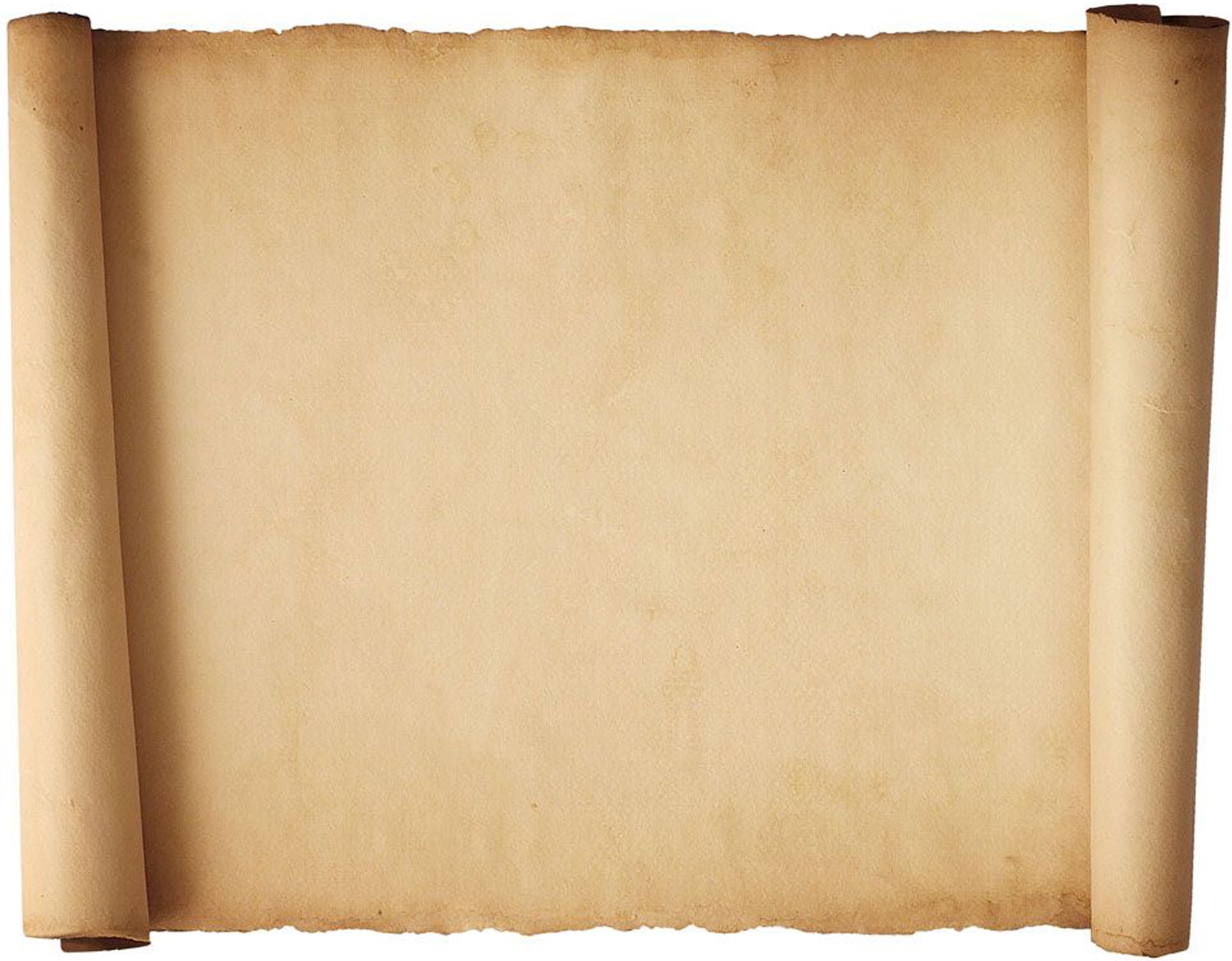 Esaïe 53 : 1-12
Mais il était blessé pour nos péchés, Brisé pour nos iniquités; Le châtiment qui nous donne la paix est tombé sur lui, Et c'est par ses meurtrissures que nous sommes guéris.
Nous étions tous errants comme des brebis, Chacun suivait sa propre voie ; Et l'Éternel a fait retomber sur lui l'iniquité de nous tous.
Il a été maltraité et opprimé, Et il n'a point ouvert la bouche, Semblable à un agneau qu'on mène à la boucherie, A une brebis muette devant ceux qui la tondent; Il n'a point ouvert la bouche.
Il a été enlevé par l'angoisse et le châtiment; Et parmi ceux de sa génération, qui a cru Qu'il était retranché de la terre des vivants Et frappé pour les péchés de mon peuple ?
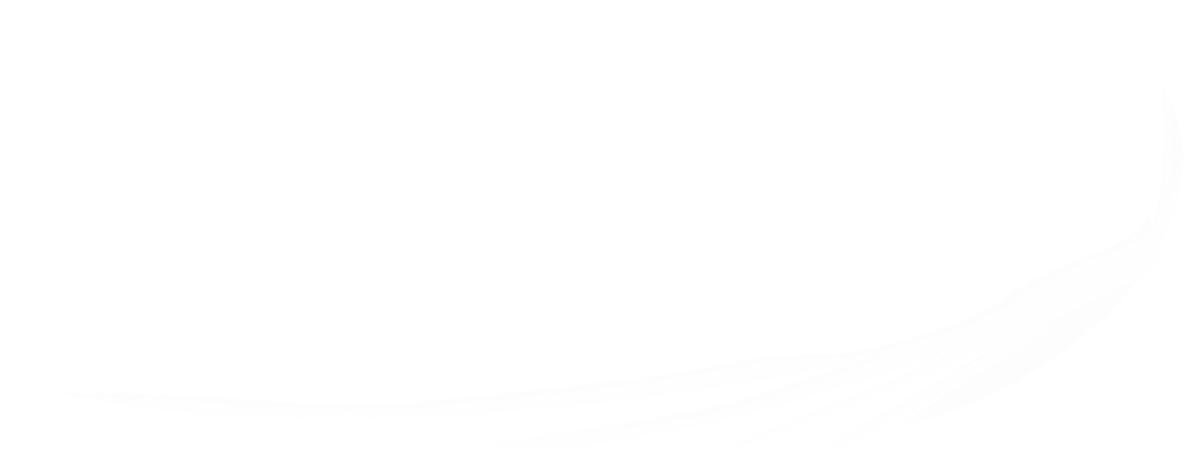 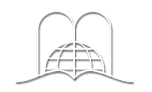 [Speaker Notes: Esaïe 53:1-12
Mais il était blessé pour nos péchés, Brisé pour nos iniquités; Le châtiment qui nous donne la paix est tombé sur lui, Et c'est par ses meurtrissures que nous sommes guéris.
Nous étions tous errants comme des brebis, Chacun suivait sa propre voie; Et l'Éternel a fait retomber sur lui l'iniquité de nous tous.
Il a été maltraité et opprimé, Et il n'a point ouvert la bouche, Semblable à un agneau qu'on mène à la boucherie, A une brebis muette devant ceux qui la tondent ; Il n'a point ouvert la bouche.
Il a été enlevé par l'angoisse et le châtiment; Et parmi ceux de sa génération, qui a cru Qu'il était retranché de la terre des vivants Et frappé pour les péchés de mon peuple ?

c) Qu’a-t-il pris sur lui ? Nos péchés.
d) A quel animal son caractère est-il comparé ? A un agneau.
- Il prit sur lui nos péchés, il mourut à notre place.
- Par sa mort nous pouvons obtenir le pardon et la paix.]
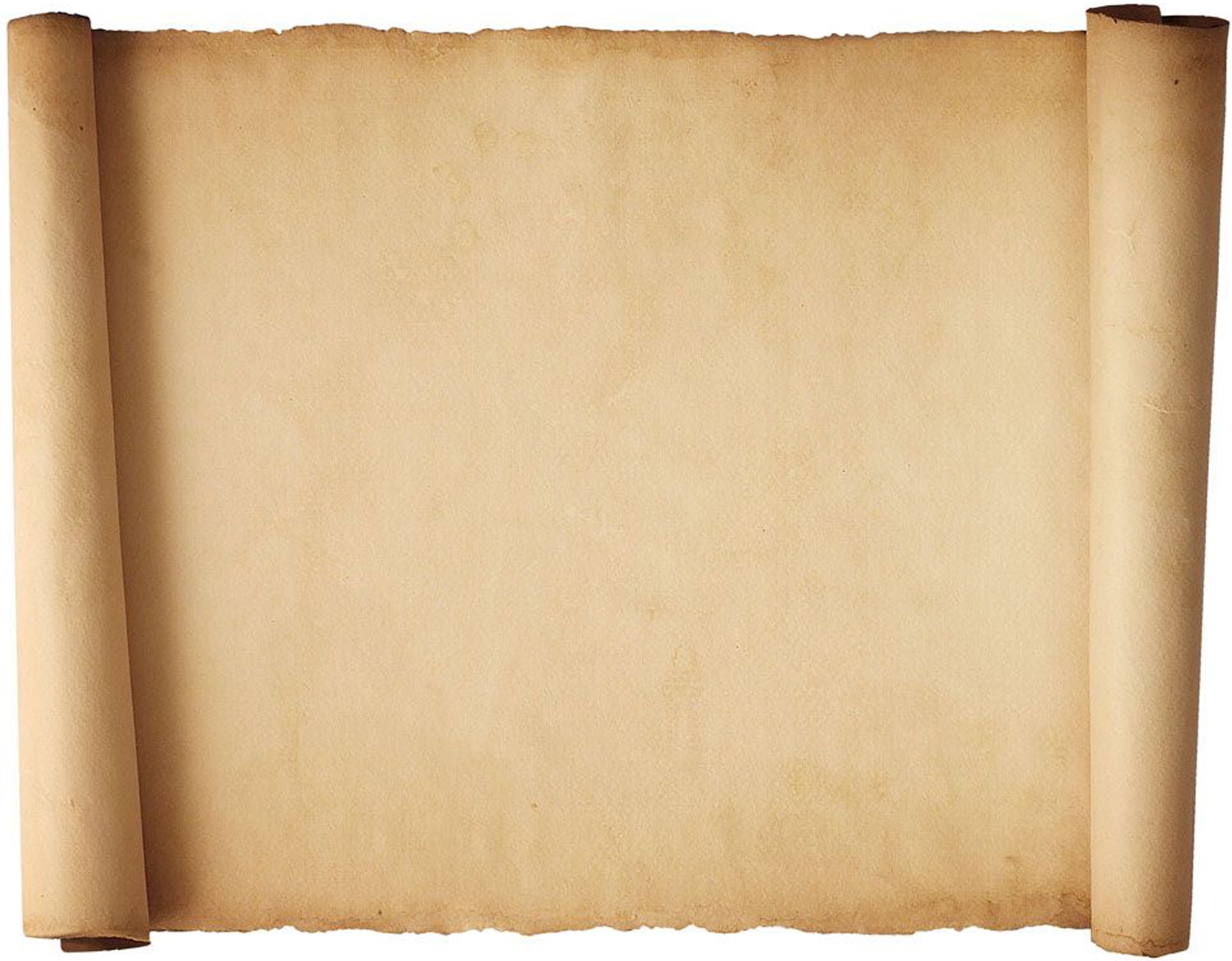 Esaïe 53 : 1-12
On a mis son sépulcre parmi les méchants, Son tombeau avec le riche, Quoiqu'il n'eût point commis de violence Et qu'il n'y eût point de fraude dans sa bouche.
Il a plu à l'Éternel de le briser par la souffrance... Après avoir livré sa vie en sacrifice pour le péché, Il verra une postérité et prolongera ses jours ; Et l'oeuvre de l'Éternel prospérera entre ses mains.
A cause du travail de son âme, il rassasiera ses regards ; Par sa connaissance mon serviteur juste justifiera beaucoup d'hommes, Et il se chargera de leurs iniquités.
C'est pourquoi je lui donnerai sa part avec les grands ; Il partagera le butin avec les puissants, Parce qu'il s'est livré lui-même à la mort, Et qu'il a été mis au nombre des malfaiteurs, Parce qu'il a porté les péchés de beaucoup d'hommes, Et qu'il a intercédé pour les coupables.
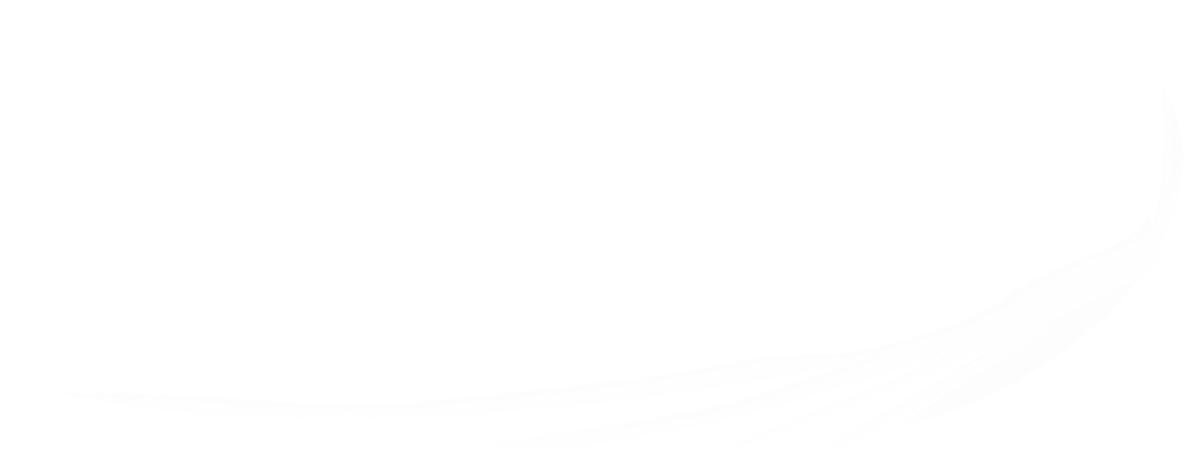 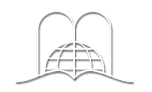 [Speaker Notes: Esaïe 53:1-12
On a mis son sépulcre parmi les méchants, Son tombeau avec le riche, Quoiqu'il n'eût point commis de violence Et qu'il n'y eût point de fraude dans sa bouche.
Il a plu à l'Éternel de le briser par la souffrance... Après avoir livré sa vie en sacrifice pour le péché, Il verra une postérité et prolongera ses jours ; Et l'oeuvre de l'Éternel prospérera entre ses mains.
A cause du travail de son âme, il rassasiera ses regards ; Par sa connaissance mon serviteur juste justifiera beaucoup d'hommes, Et il se chargera de leurs iniquités.
C'est pourquoi je lui donnerai sa part avec les grands ; Il partagera le butin avec les puissants, Parce qu'il s'est livré lui-même à la mort, Et qu'il a été mis au nombre des malfaiteurs, Parce qu'il a porté les péchés de beaucoup d'hommes, Et qu'il a intercédé pour les coupables.
- Son sépulcre parmi les méchants, son tombeau avec le riche.
- Deux malfaiteurs de chaque côté de la croix.
- Le tombeau était d’un homme riche : Joseph d’Arimathée. 
- Il a intercédé pour les coupables, la plus grande preuve de son amour pour les hommes.]
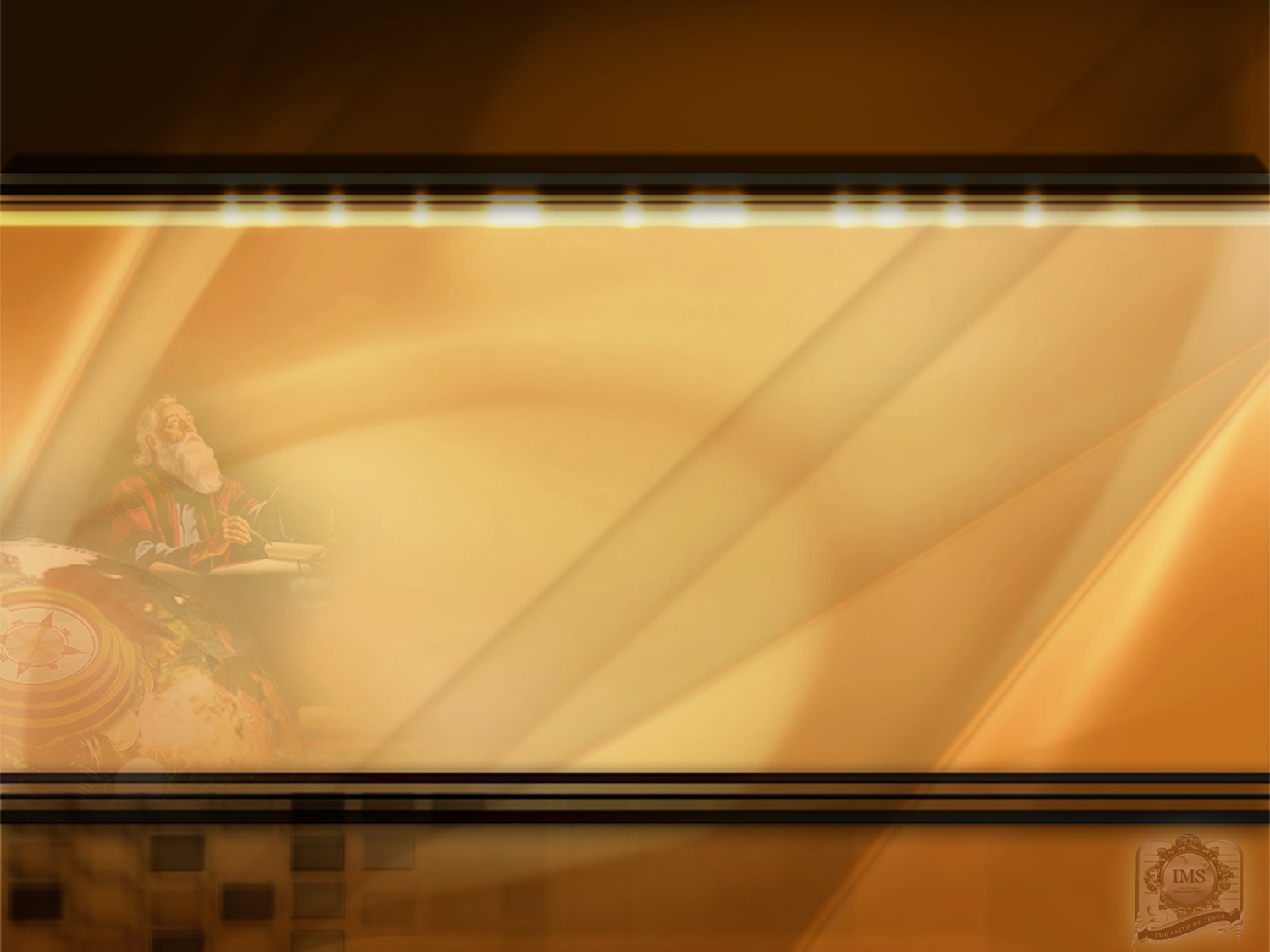 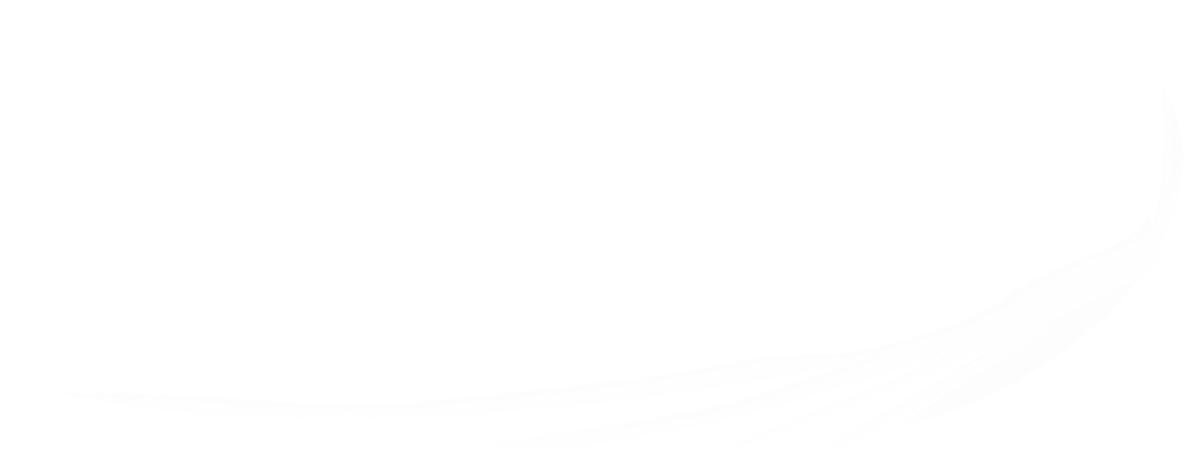 conclusiOn
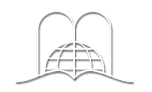 [Speaker Notes: CONCLUSION]
Jésus-Christ est le Fils de Dieu
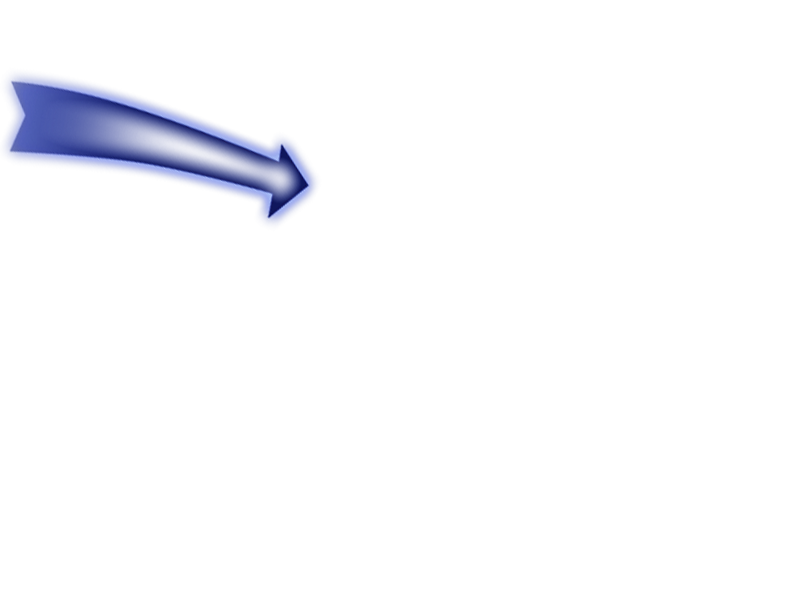 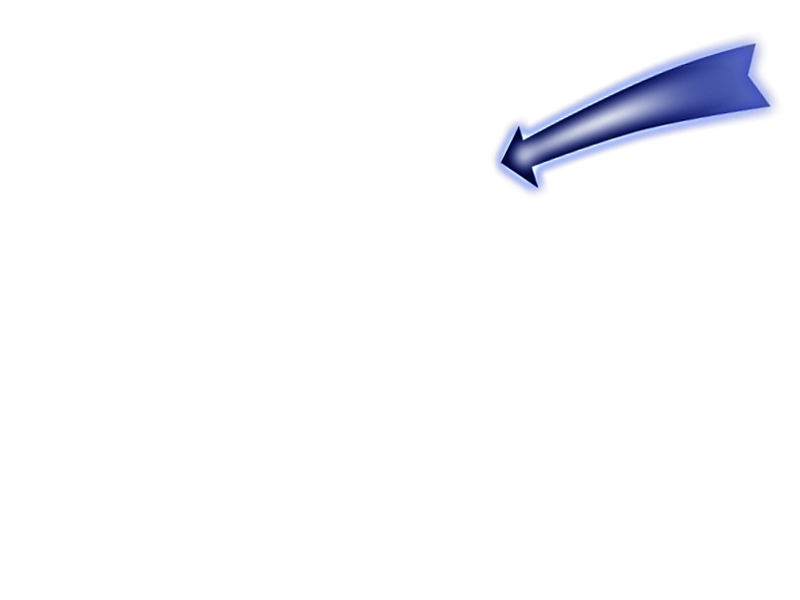 SON MINISTÈRE
NAISSANCE
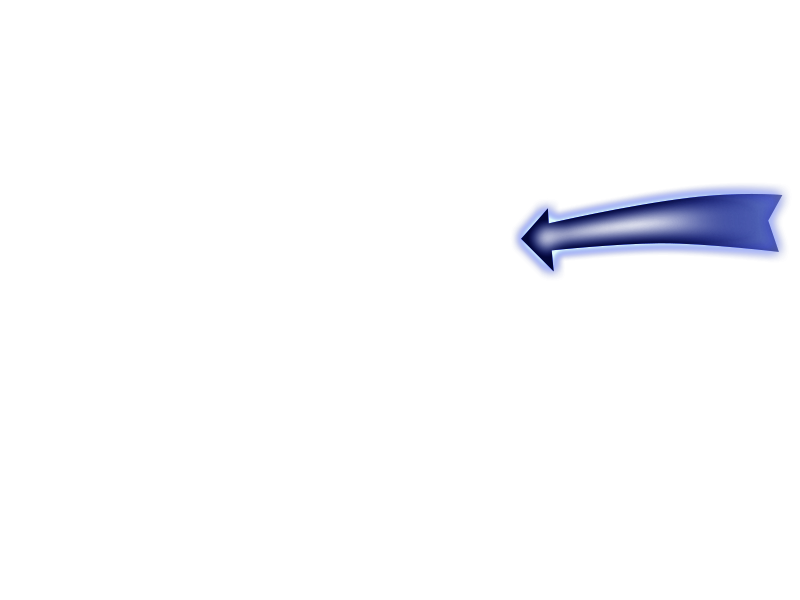 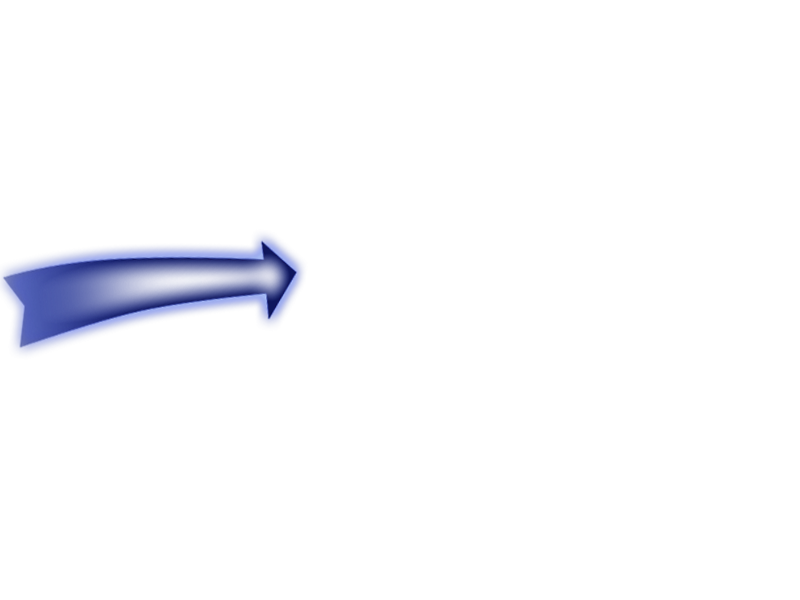 VENDU
PROVENANCE
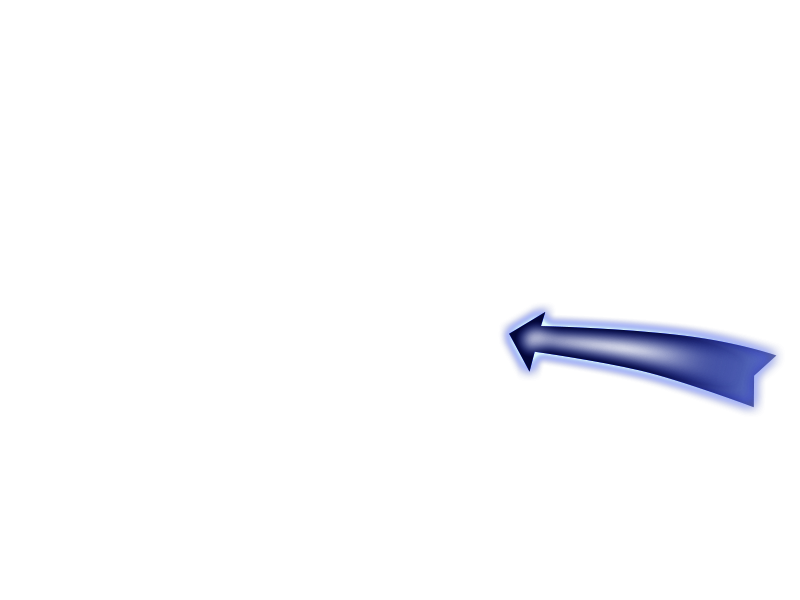 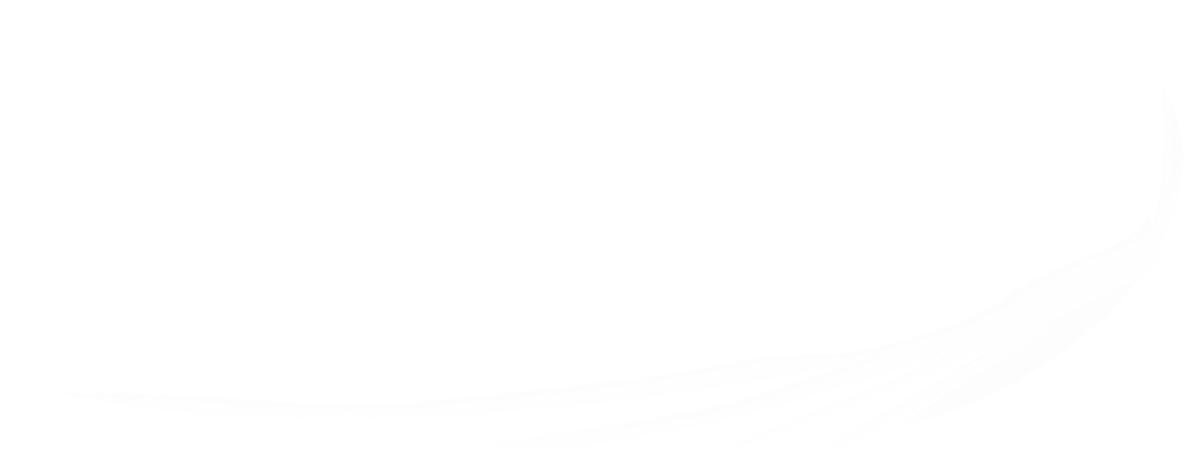 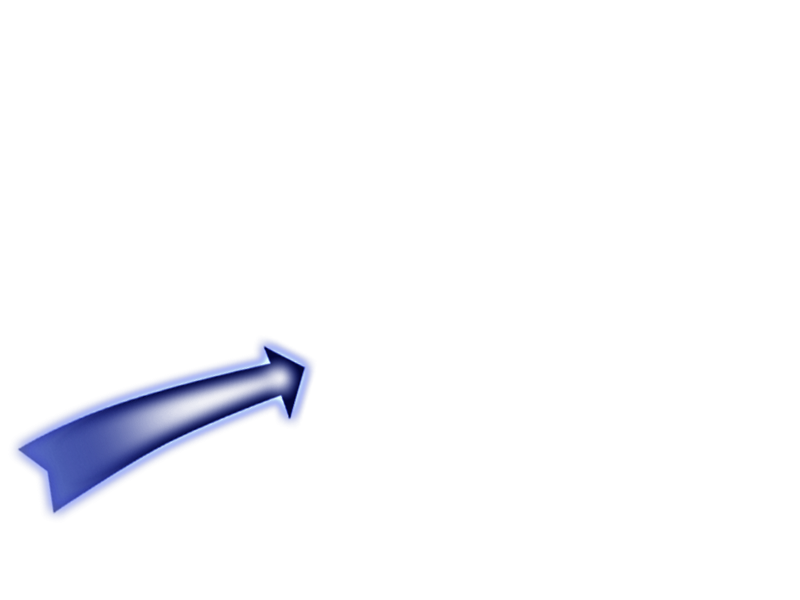 SOUFFRANCE
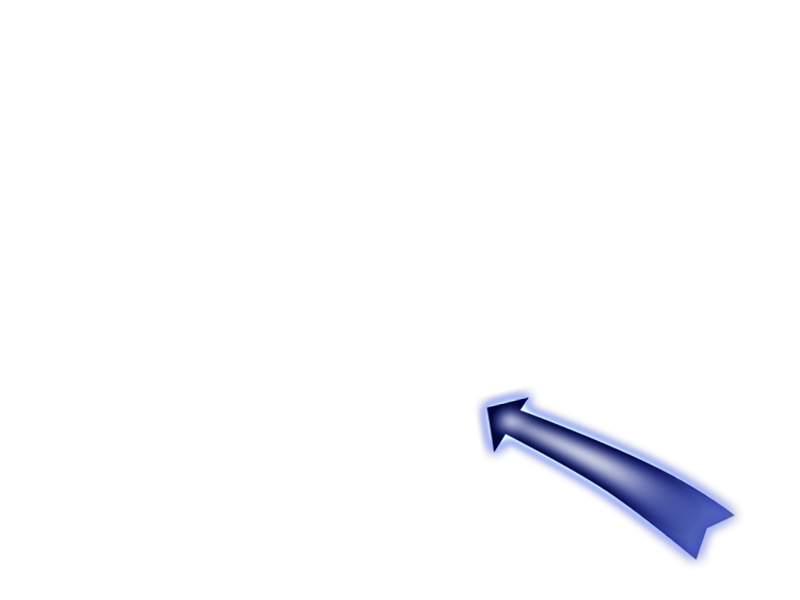 D'UNE VIERGE
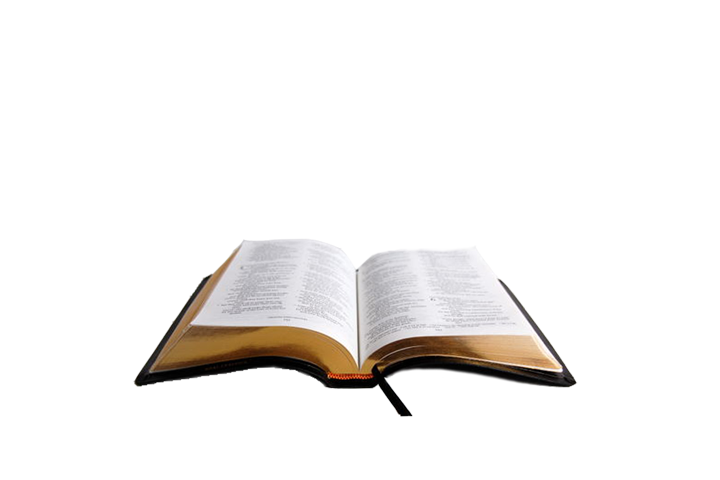 SA MORT
LA BIBLE EST LA PAROLE DE DIEU
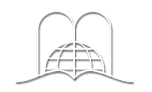 [Speaker Notes: Jésus-Christ est le Fils de Dieu
LA BIBLE EST LA PAROLE DE DIEU

Les prophéties concernant le Christ sont une évidence irréfutable qu’il était le Fils de Dieu. Les nombreuses prédictions de la Bible, qui se sont accomplies sont une évidence que c’est la PAROLE DE DIEU. Dieu a promis la prospérité à ceux qui croient en ses prophètes. 2 Chroniques 20 : 20.
 
En êtes-vous convaincu ou avez-vous encore des doutes ?]
Après avoir analysé ce sujet, à quelle conclusion avez-vous atteint en ce qui concerne l'origine divine de la Bible ?
Nous pouvons conclure que la Bible est la parole de Dieu et que Jésus-Christ est le Fils éternel de Dieu.
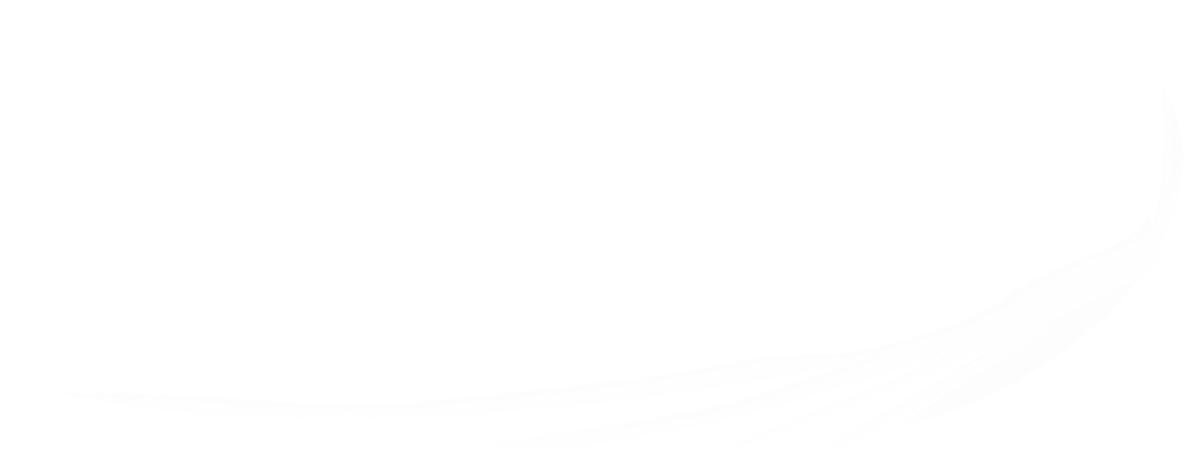 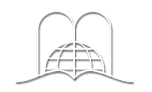 [Speaker Notes: Après avoir analysé ce sujet, à quelle conclusion avez-vous atteint en ce qui concerne l'origine divine de la Bible ?

Nous pouvons conclure que la Bible est la parole de Dieu et que Jésus-Christ est le Fils éternel de Dieu.]
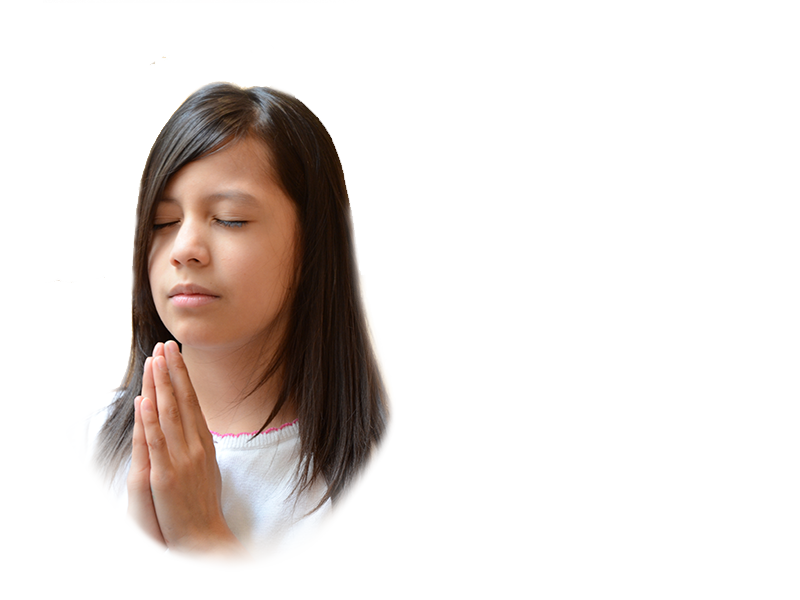 Merci Seigneur 
pour révéler 
l'avenir !
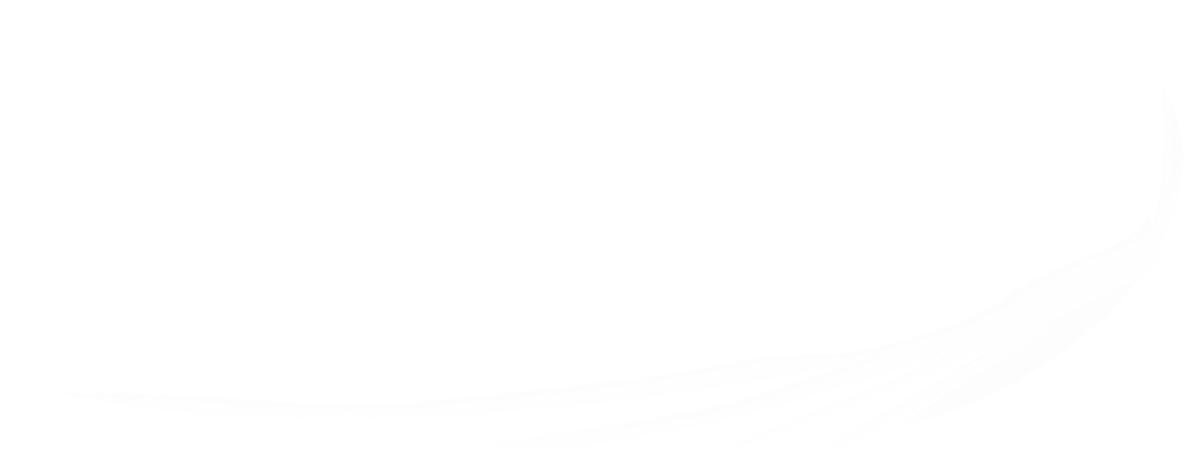 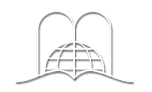 [Speaker Notes: Merci Seigneur pour révéler l'avenir !]
QUE DIEU VOUS BENISSE !
Notre prochain thème : Quelle est la raison pour tant de souffrance ?
Une question faite par beaucoup de gens qui n’a pas de réponse !
• Pourquoi d’innocentes personnes souffrent-elles ? 
• Dieu a-t-il créé un monde méchant ? 
• Quelle est notre véritable origine et destinée ? 
• D’où venons-nous, et où allons-nous ? 
• Y a-t-il une solution pour toute la souffrance du monde ?
Toutes ces questions seront analysées et on donnera la solution finale au drame que nous vivons.
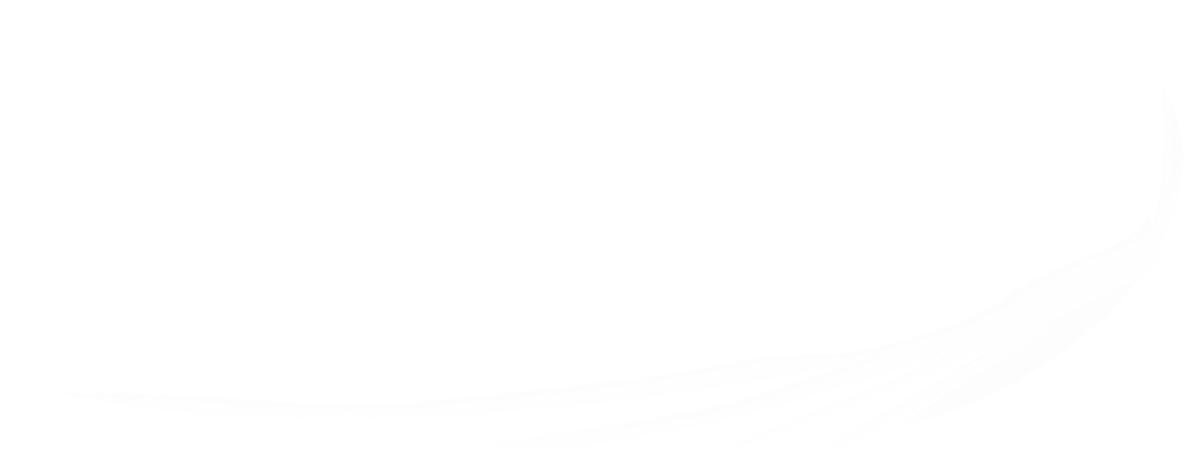 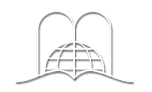 [Speaker Notes: QUE DIEU VOUS BENISSE ! 

Notre prochain thème : 
Quelle est la raison pour tant de souffrance ?Une question faite par beaucoup de gens qui n’a pas de réponse !
• Pourquoi d’innocentes personnes souffrent-elles ? 
• Dieu a-t-il créé un monde méchant ? 
• Quelle est notre véritable origine et destinée ? 
• D’où venons-nous, et où allons-nous ? 
• Y a-t-il une solution pour toute la souffrance du monde ?
Toutes ces questions seront analysées et on donnera la solution finale au drame que nous vivons.]
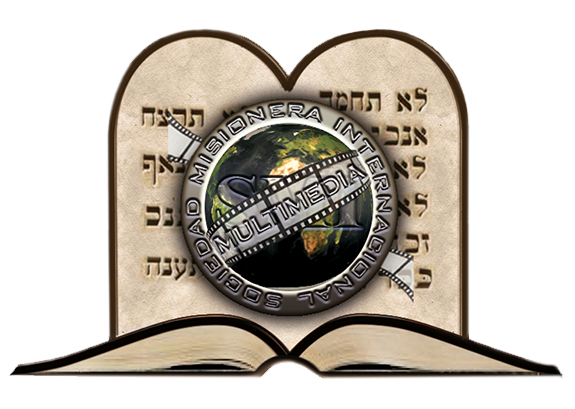 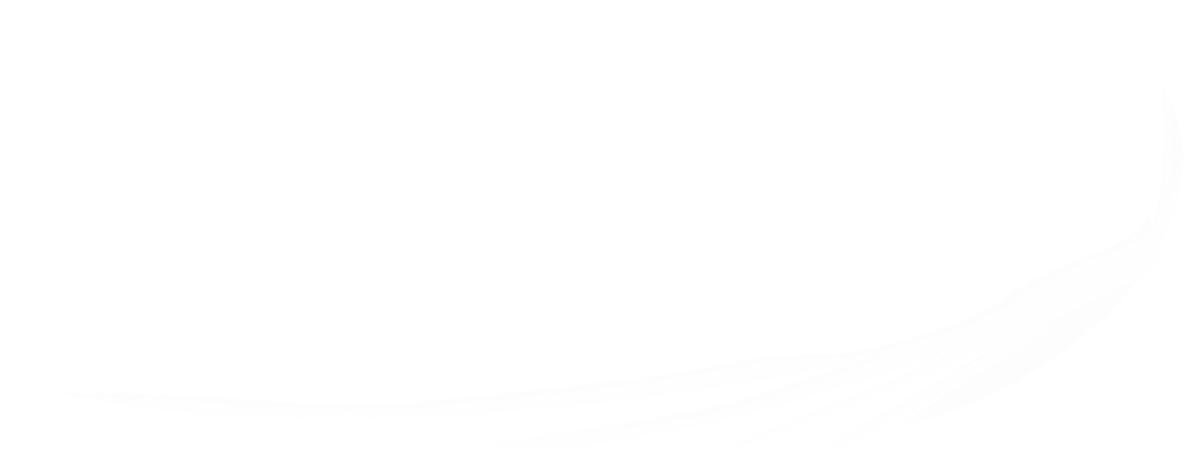 labiblearaison.org
info@labiblearaison.org
[Speaker Notes: info@labiblearaison.org]